التعليم الثانوي
 
السنة الثانية
الفصل 1

التقنية الرقمية 2-1
الوحدة الأولى  علم البيانات
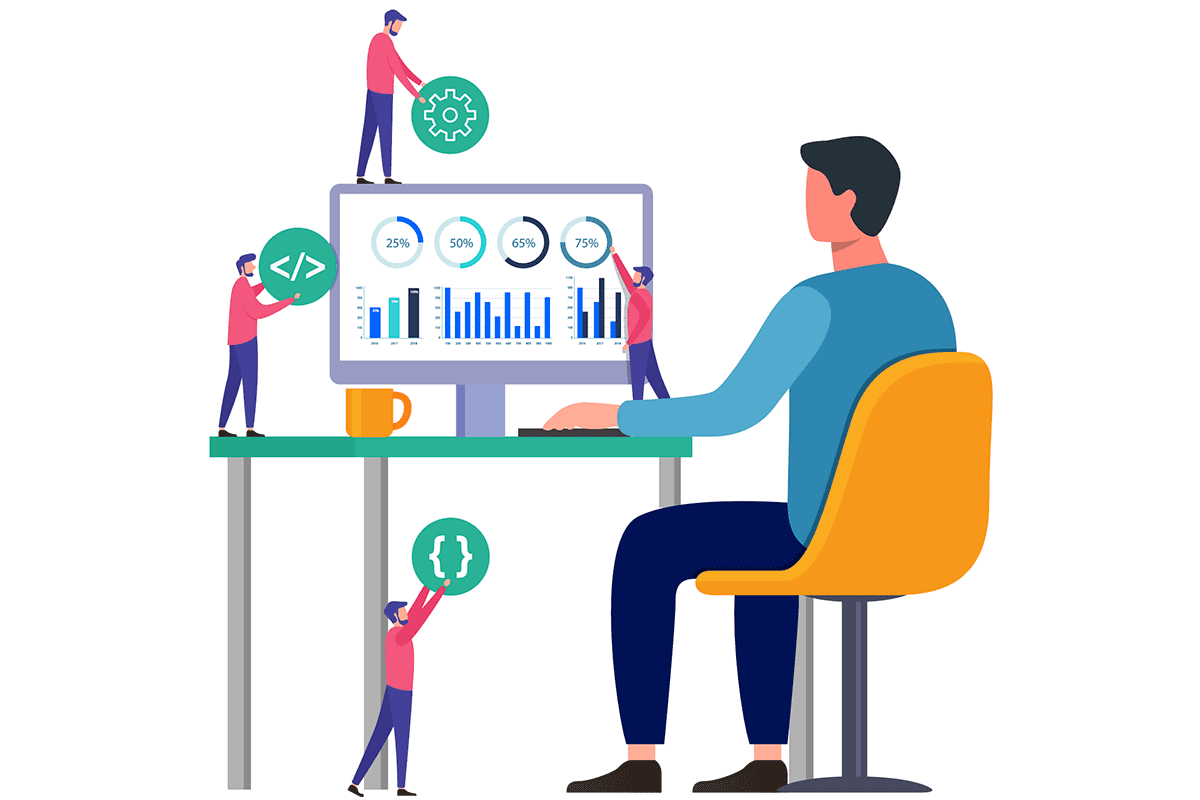 الدرس الأول :
 البيانات و المعلومات و المعرفة 1
بيانات الدرس
عدد الحصص
عنوان الدرس
صفحات الكتاب
رقم الدرس
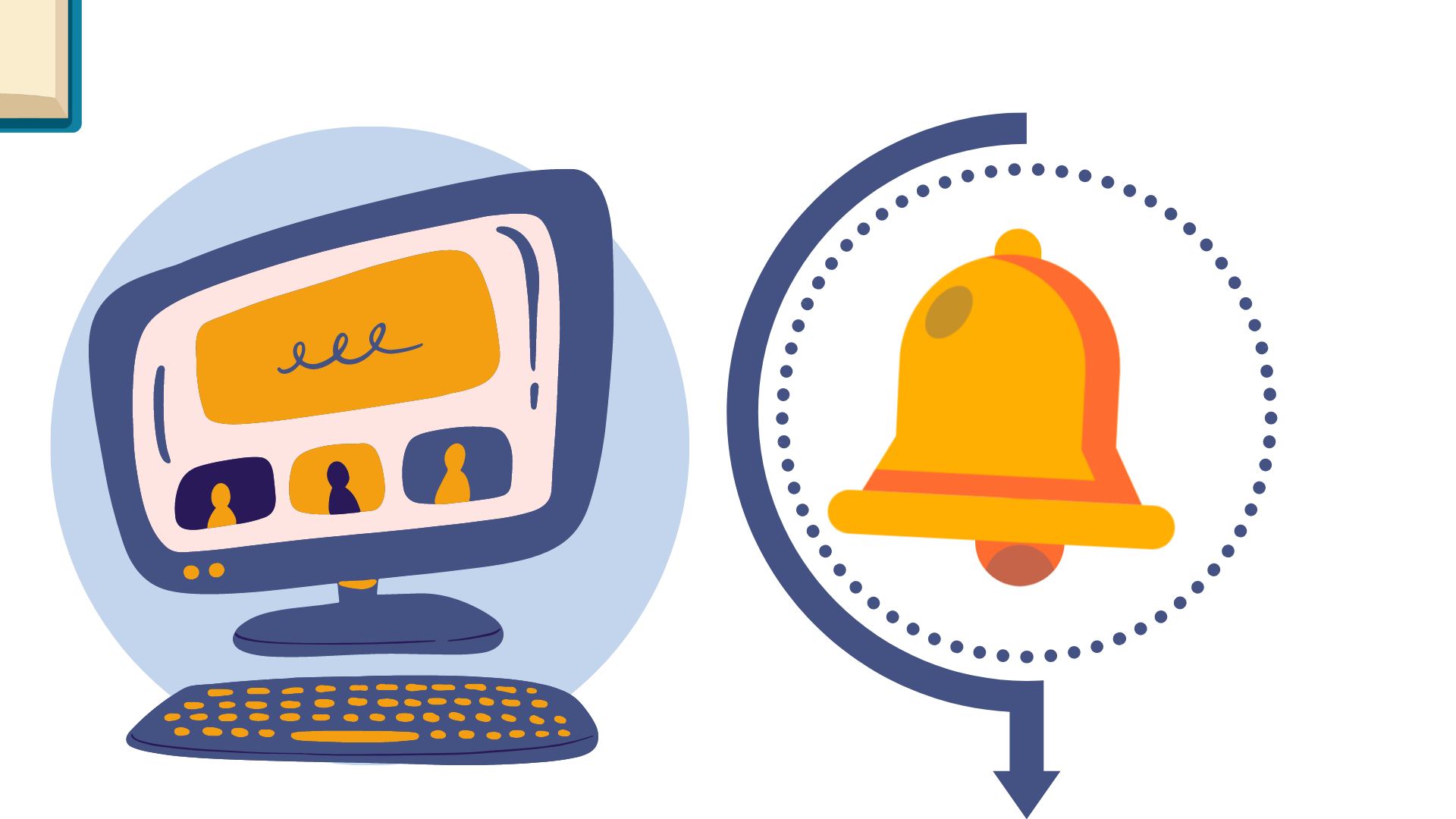 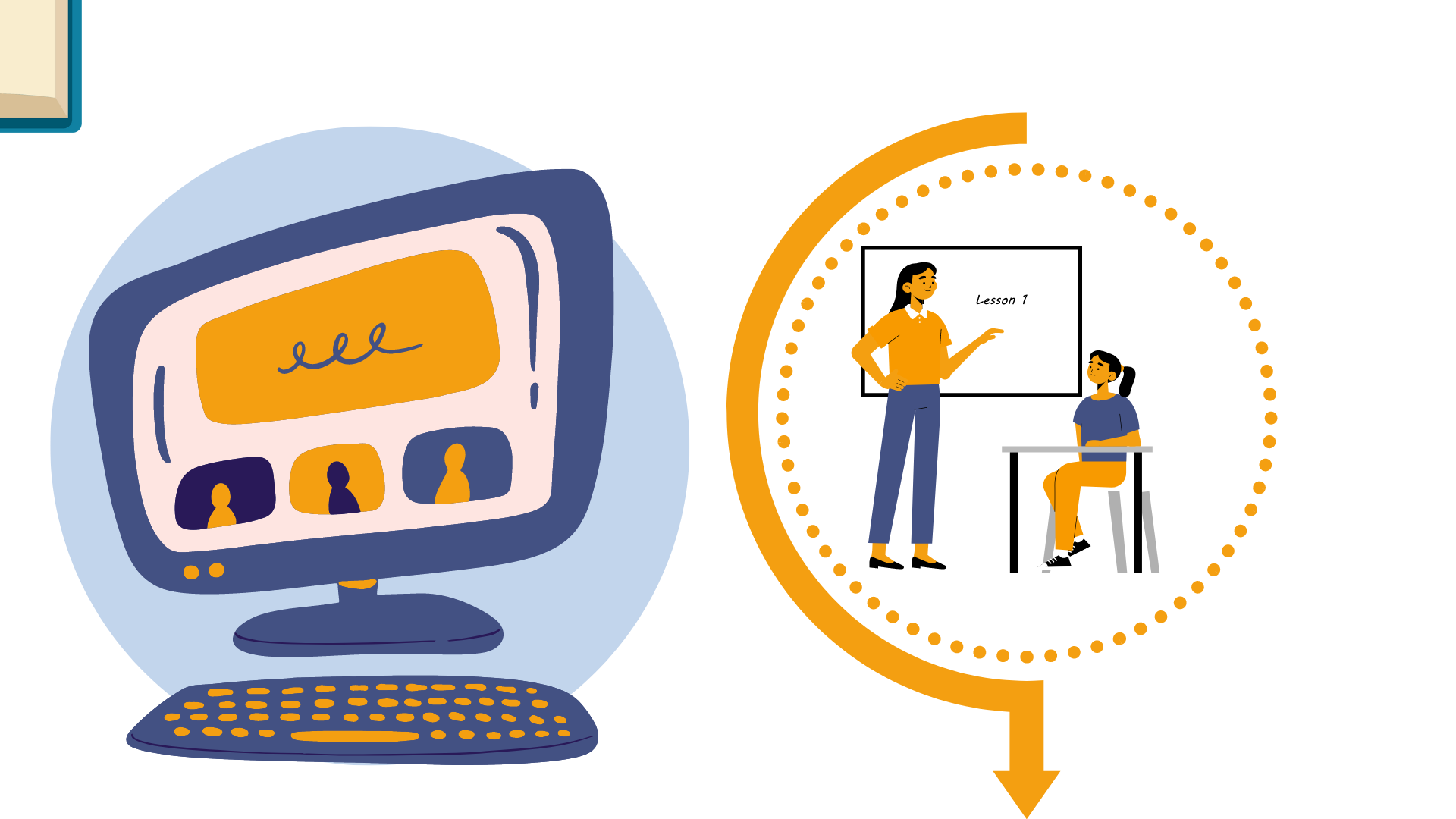 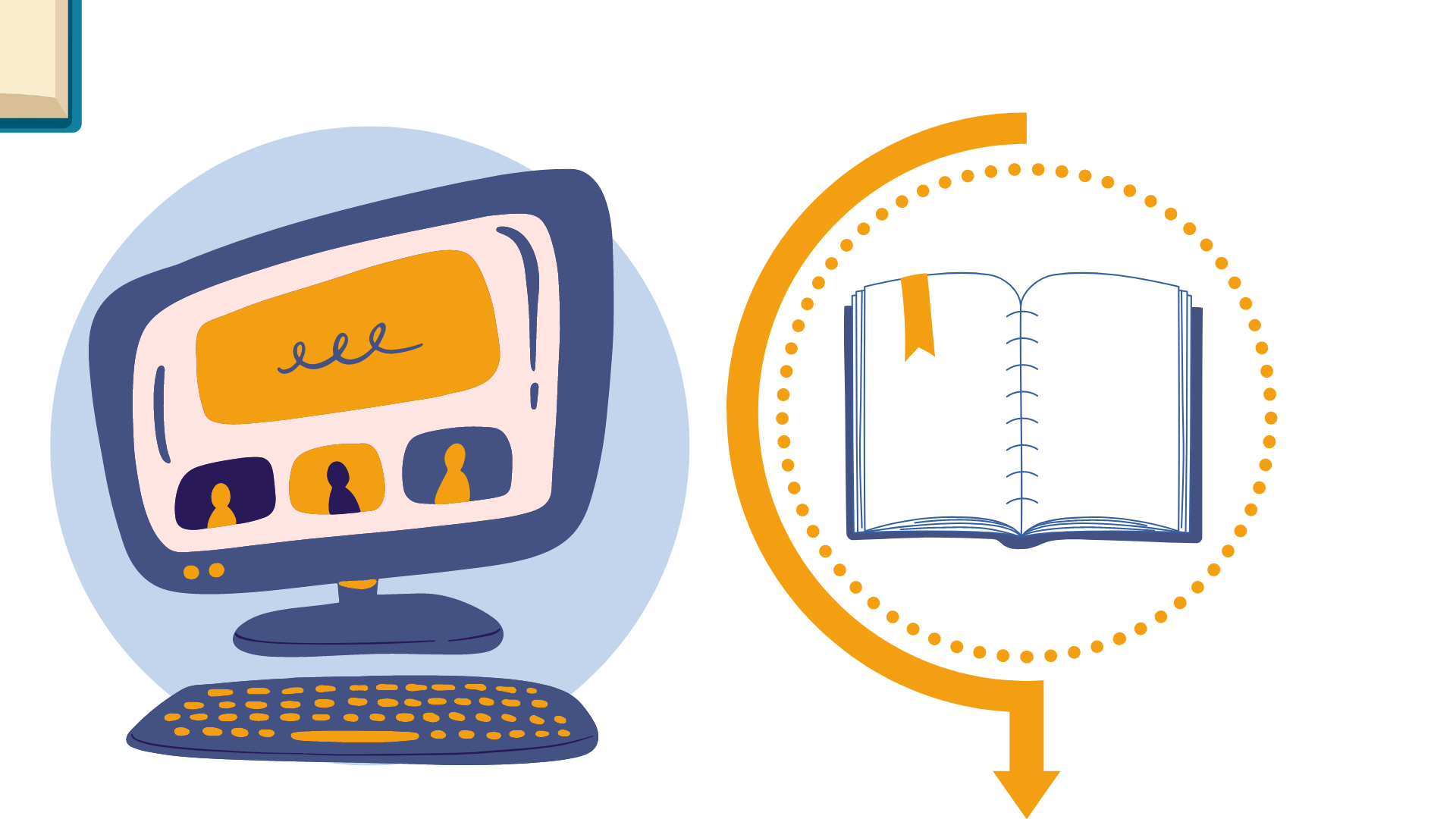 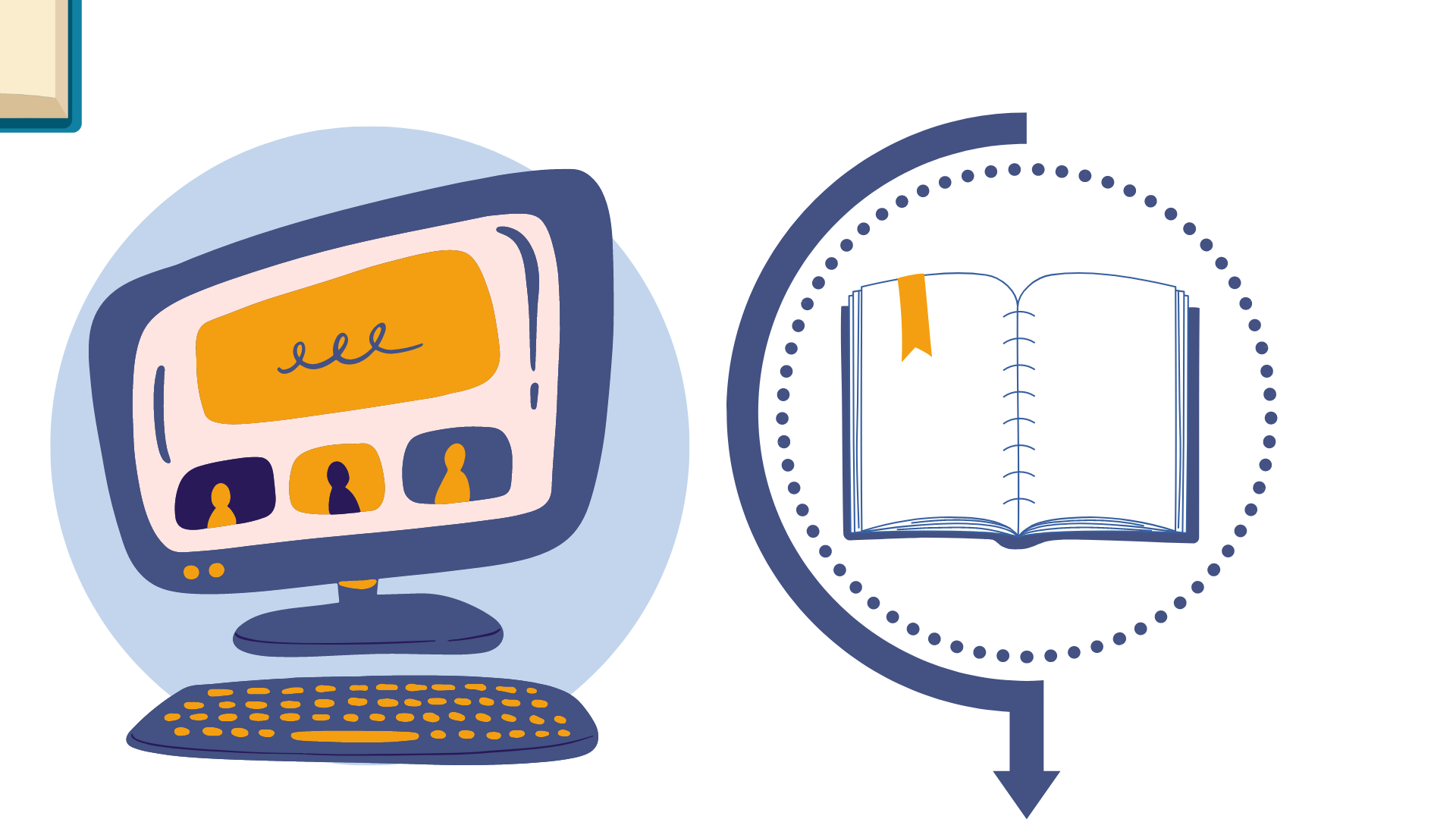 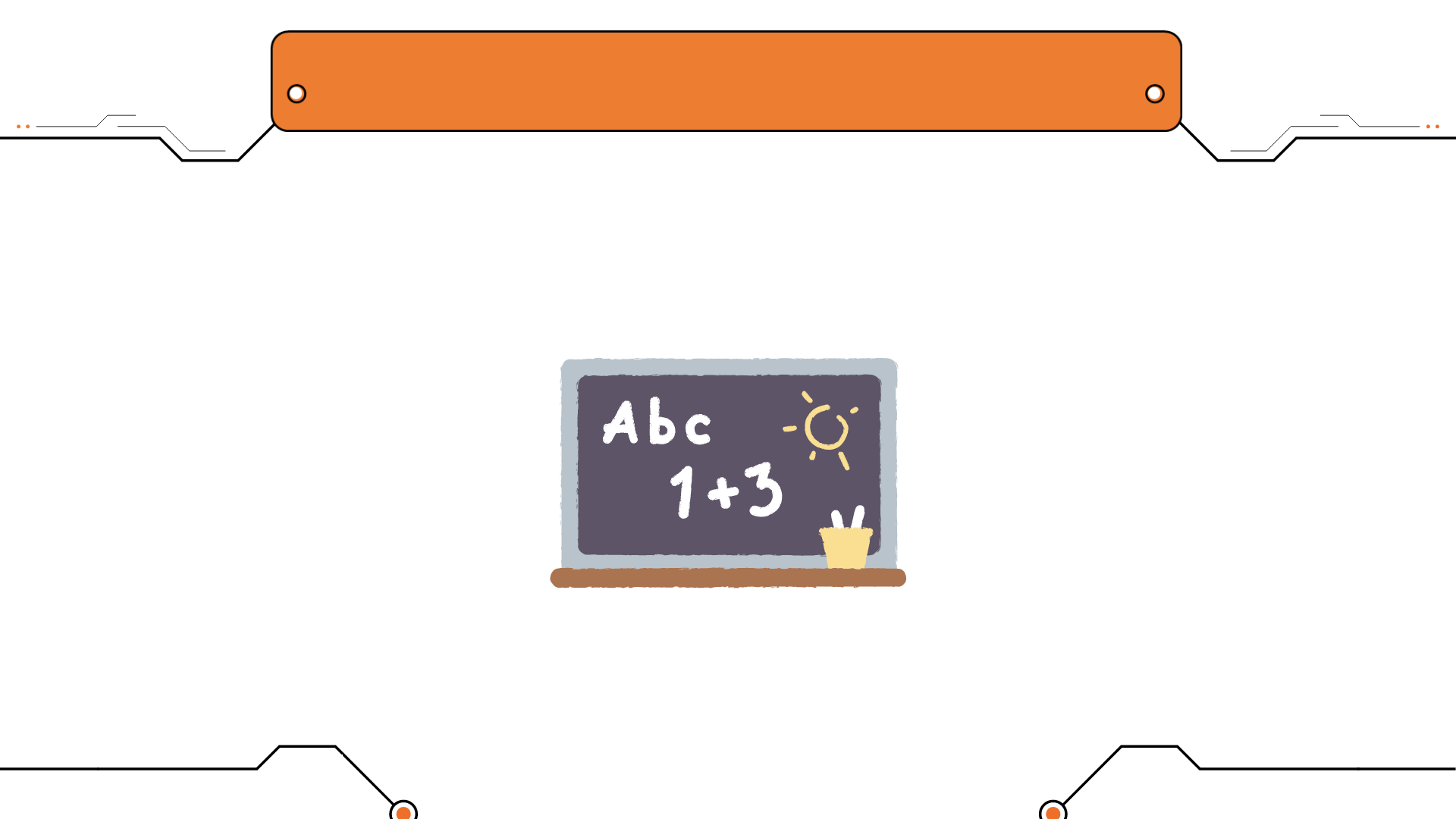 حصتان
الحصة 1
البيانات و المعلومات و المعرفة
8-22
الدرس الأول
ماذا سنتعلم !
1
فهم الفرق بين البيانات و المعلومات و المعرفة
فهم أنواع البيانات و طرق عرضها
2
مفردات الدرس
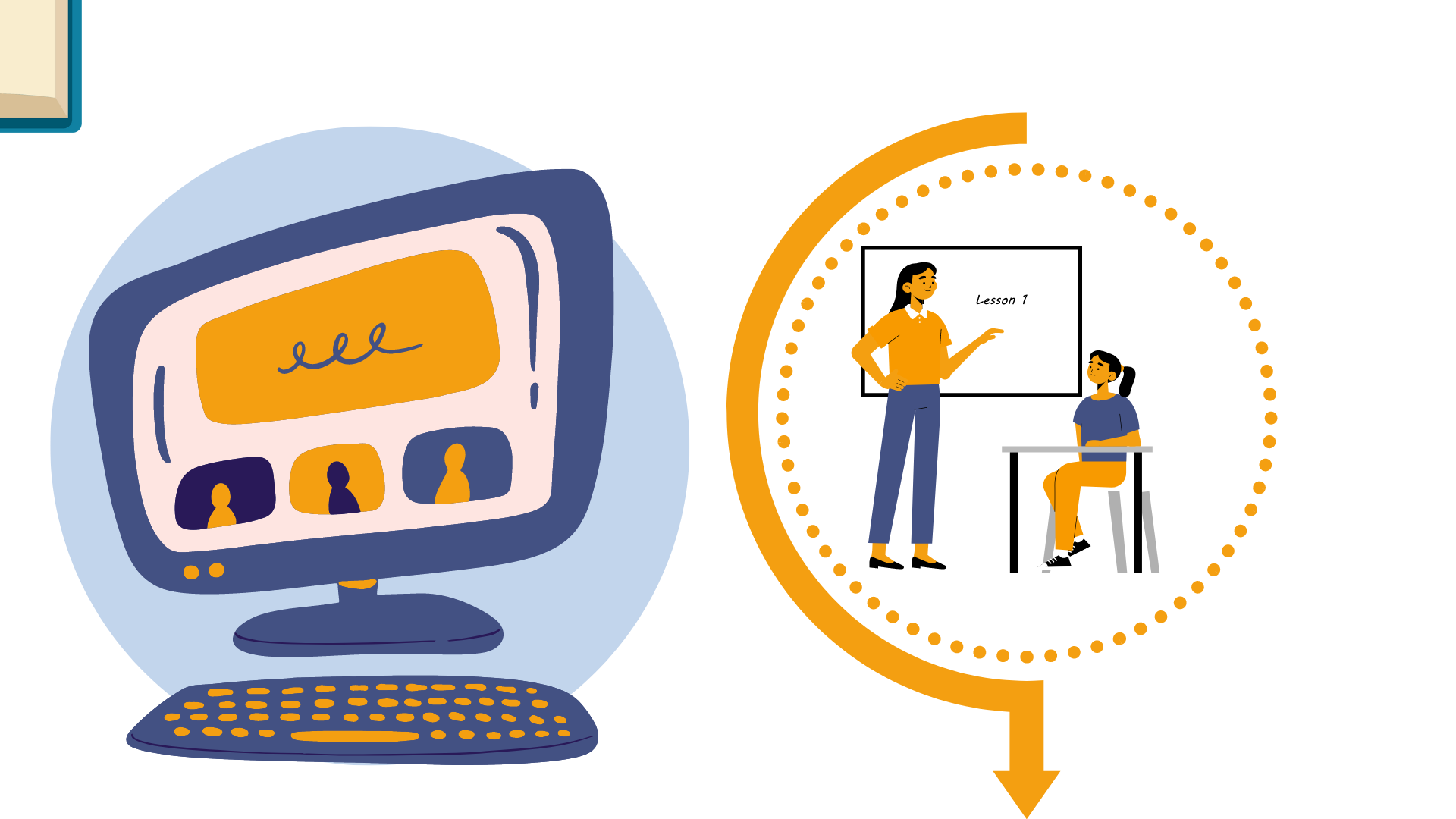 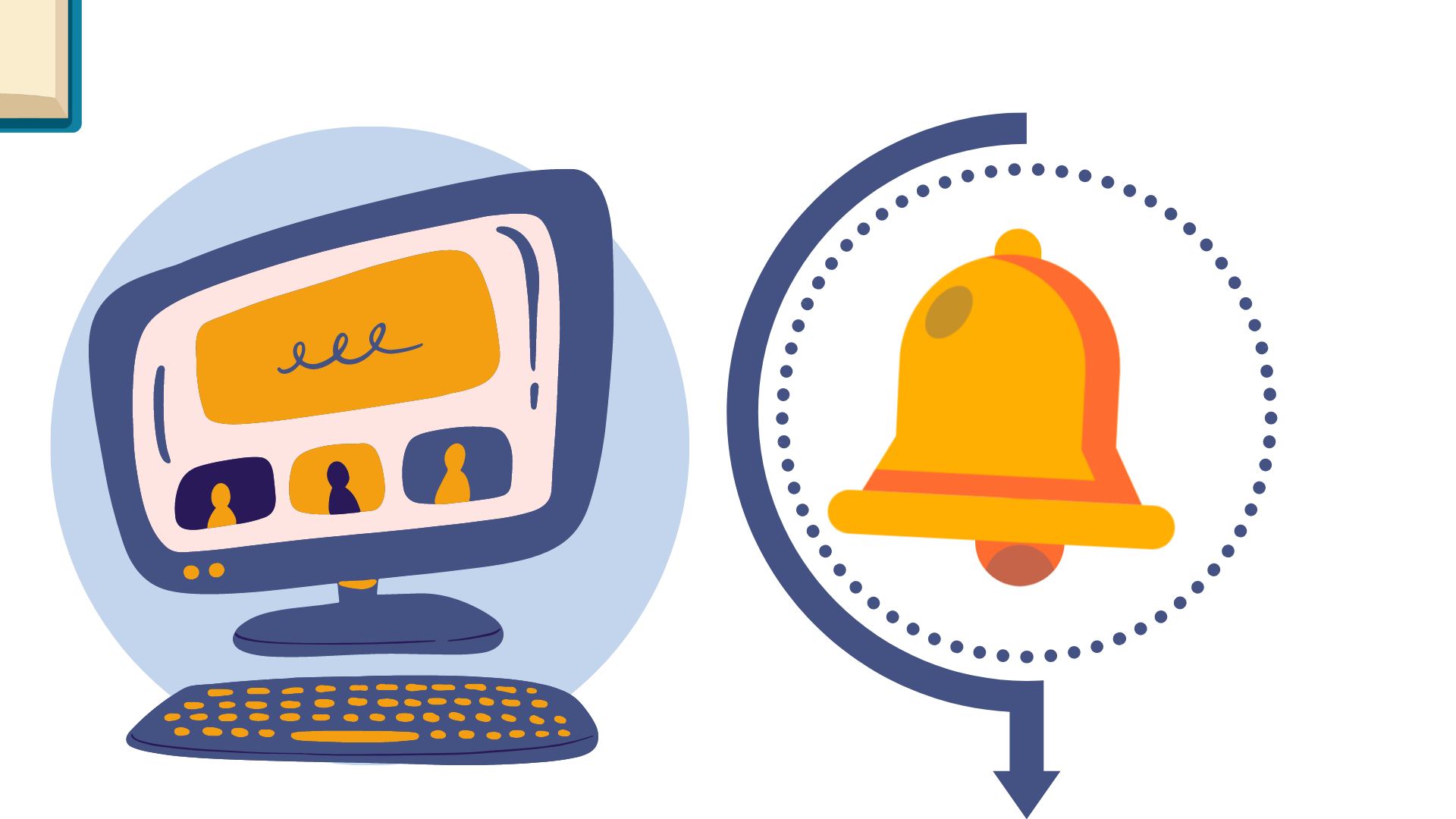 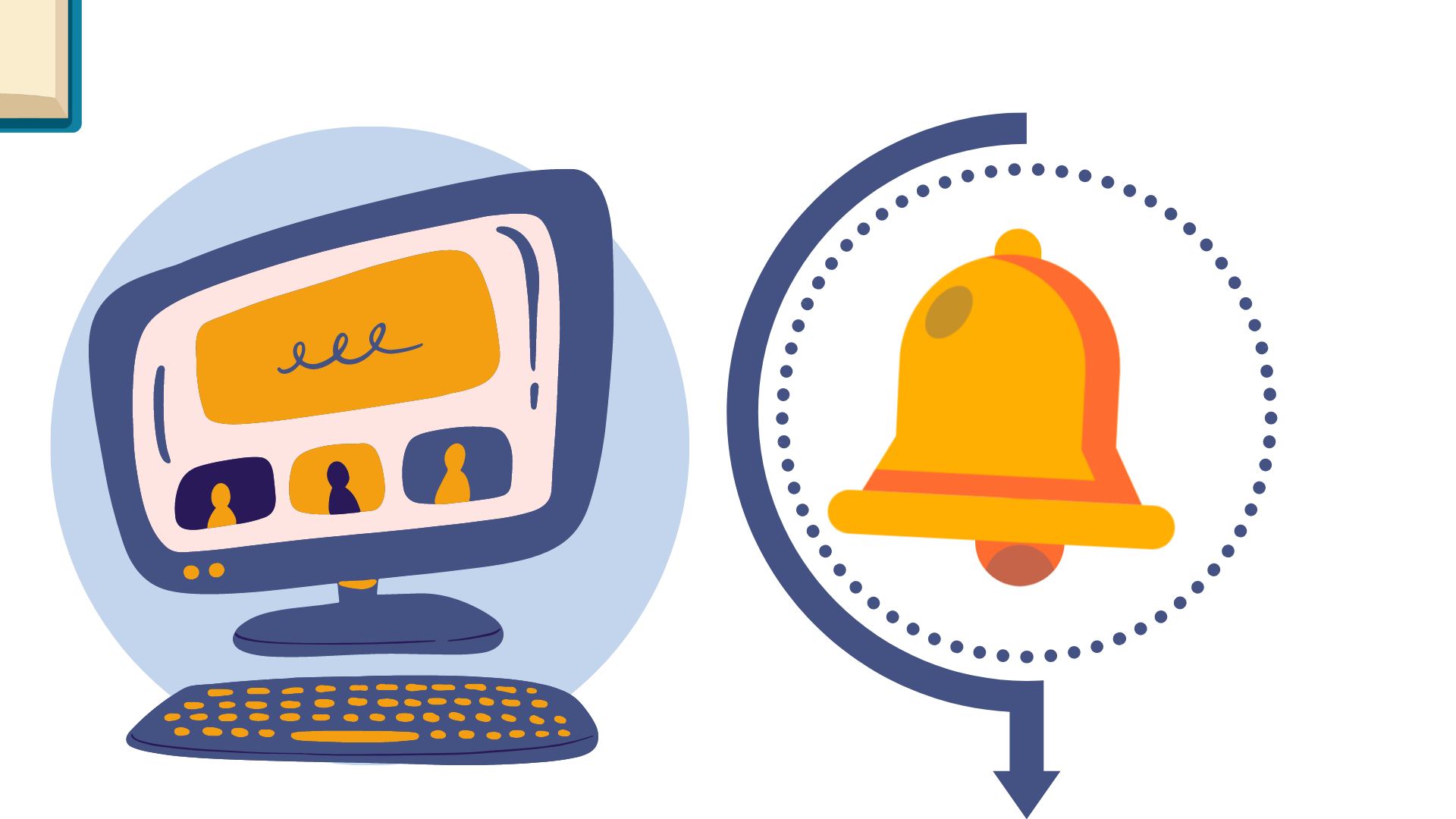 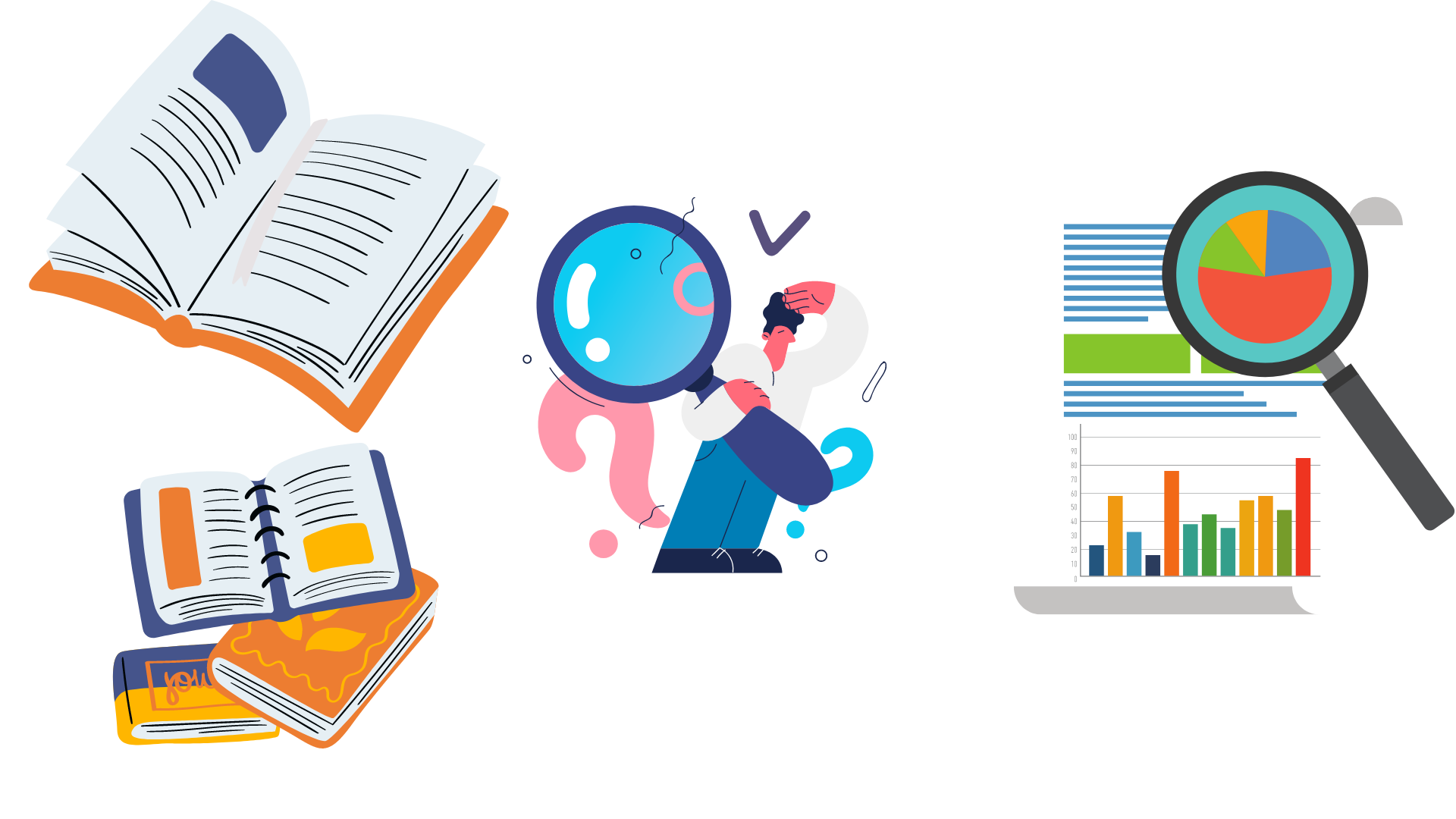 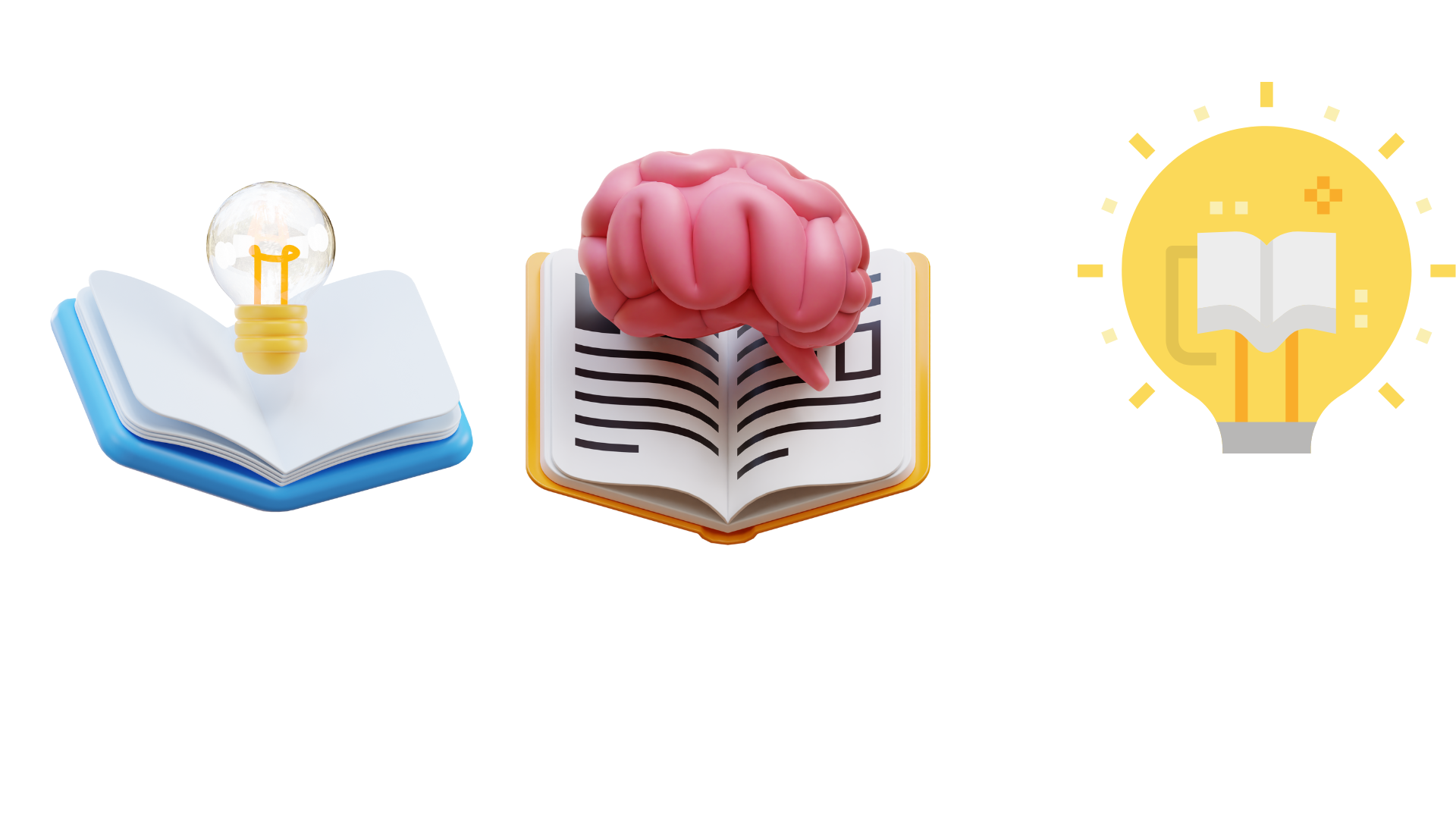 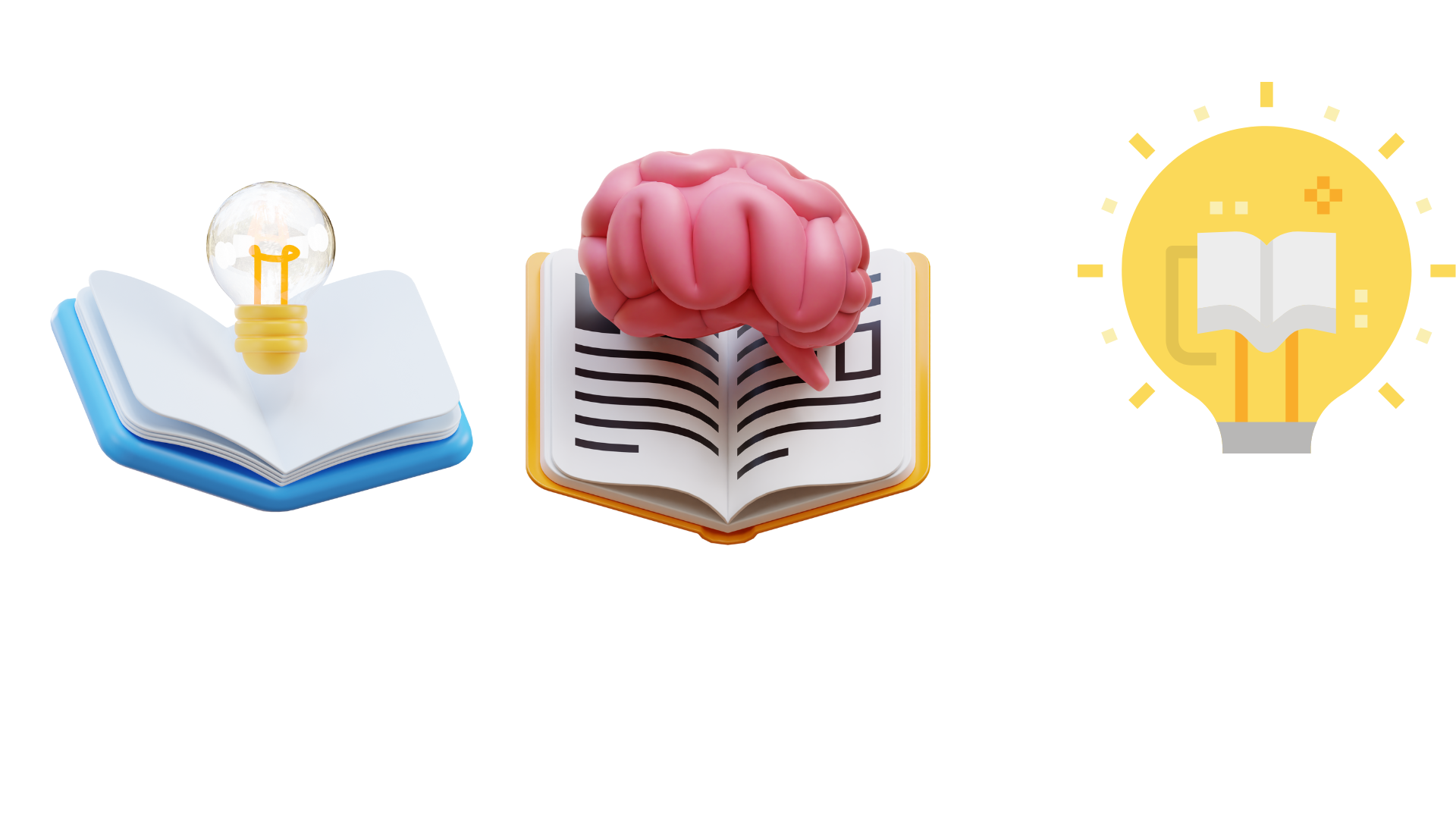 البيانات
المعلومات
المعرفة
دقيقتان
استراتيجية جدول التعلم
فــردي
أكملي جدول التعلم التالي
عنوان الدرس : البيانات والمعلومات و المعرفة
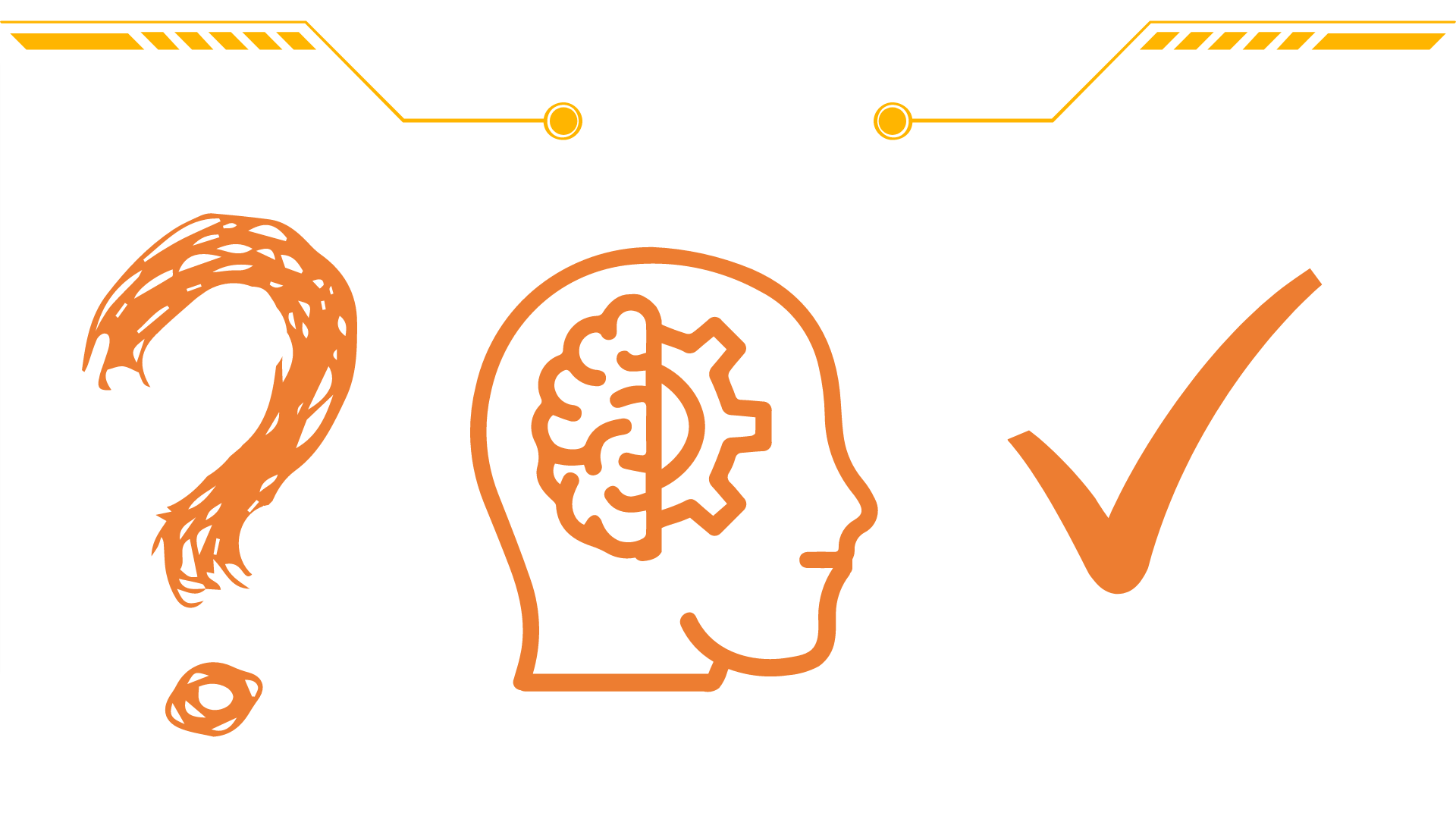 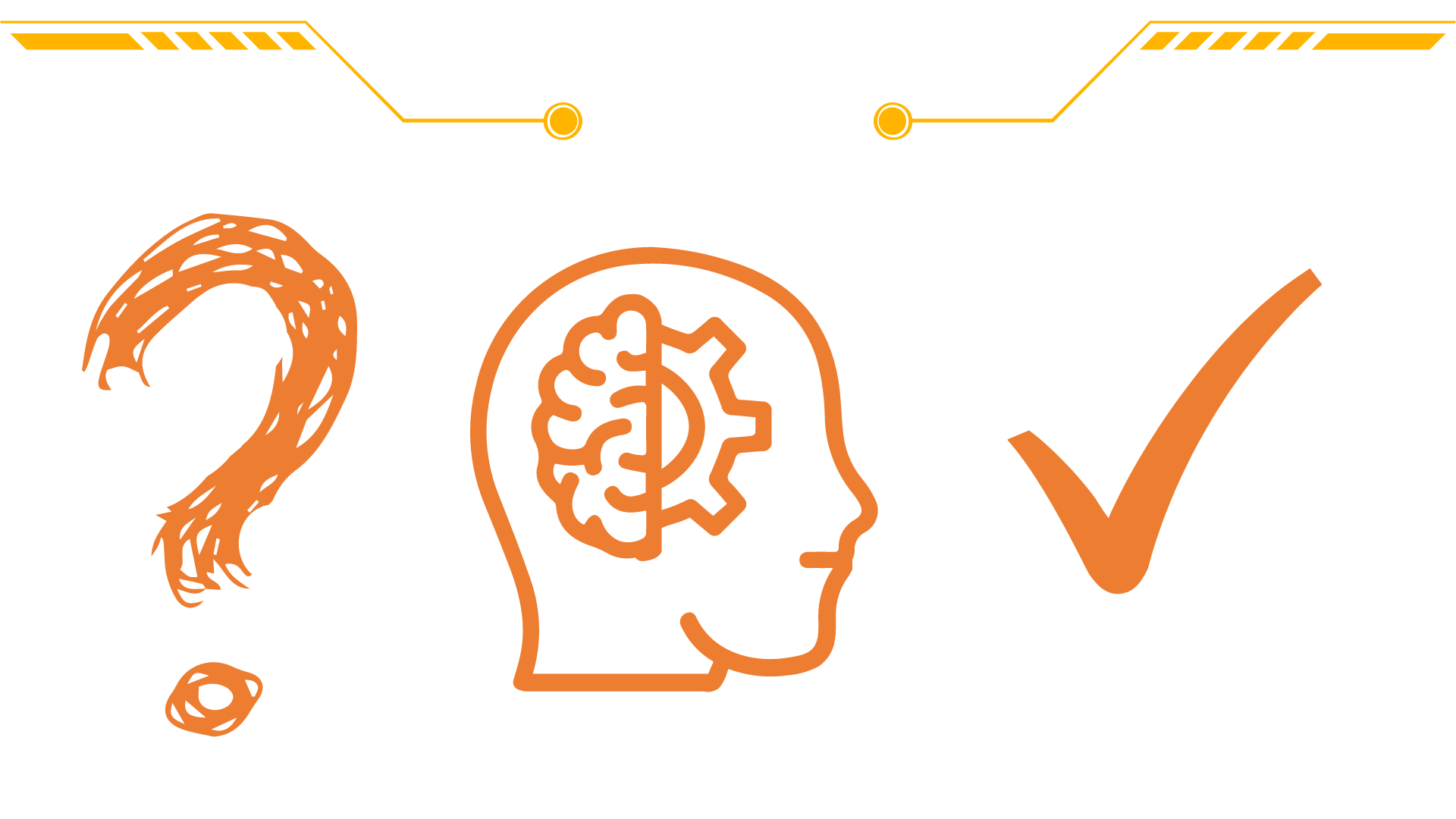 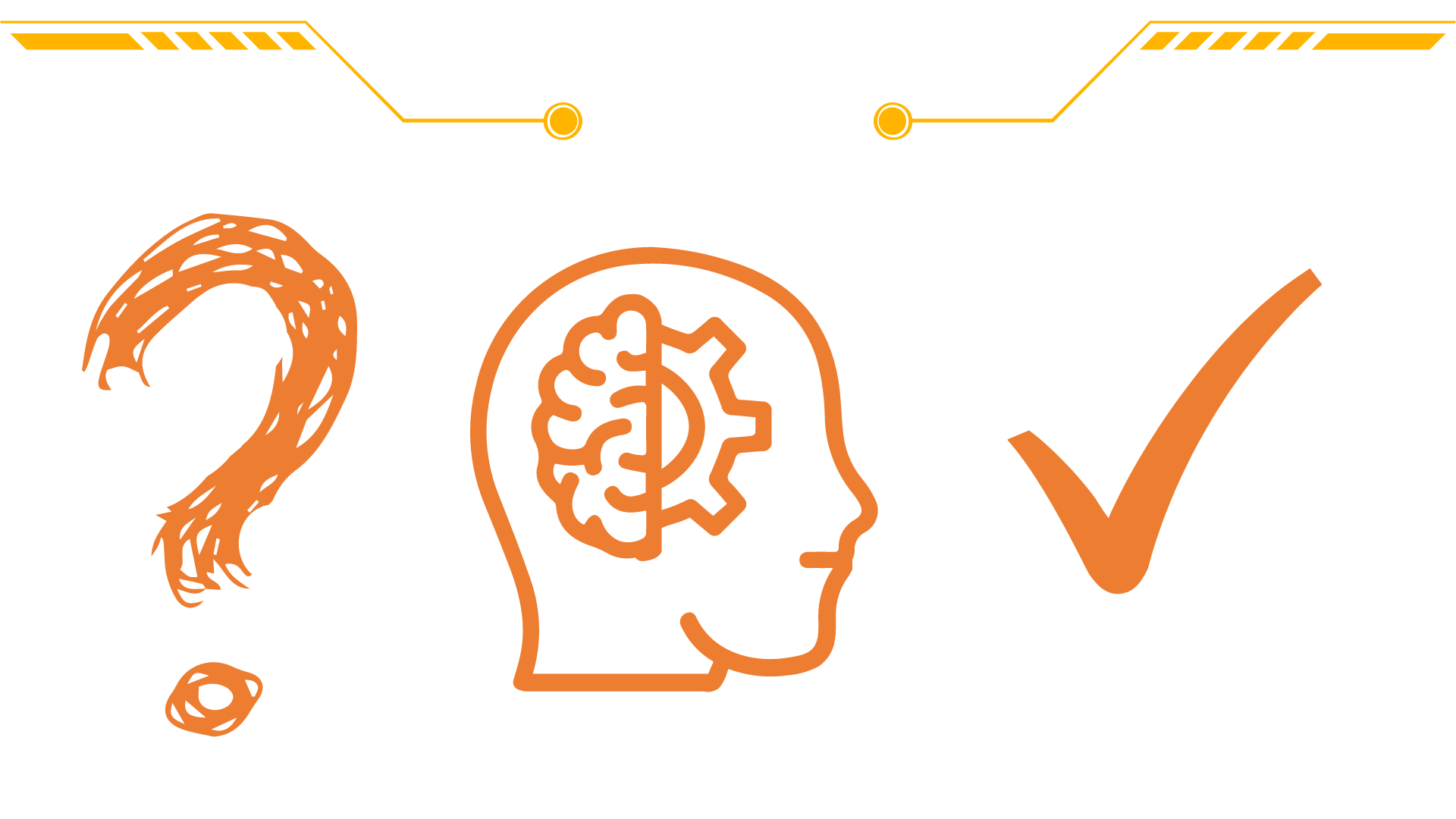 عـلـم الـبـيـانـات
هو علم يجمع بين عدة مجالات (مثل :علوم الحاسب والإحصاء والرياضيات) 
ويعمل على تحليل البيانات لاستخراج معلومات ذات مغزى تؤدي إلى معرفة محددة
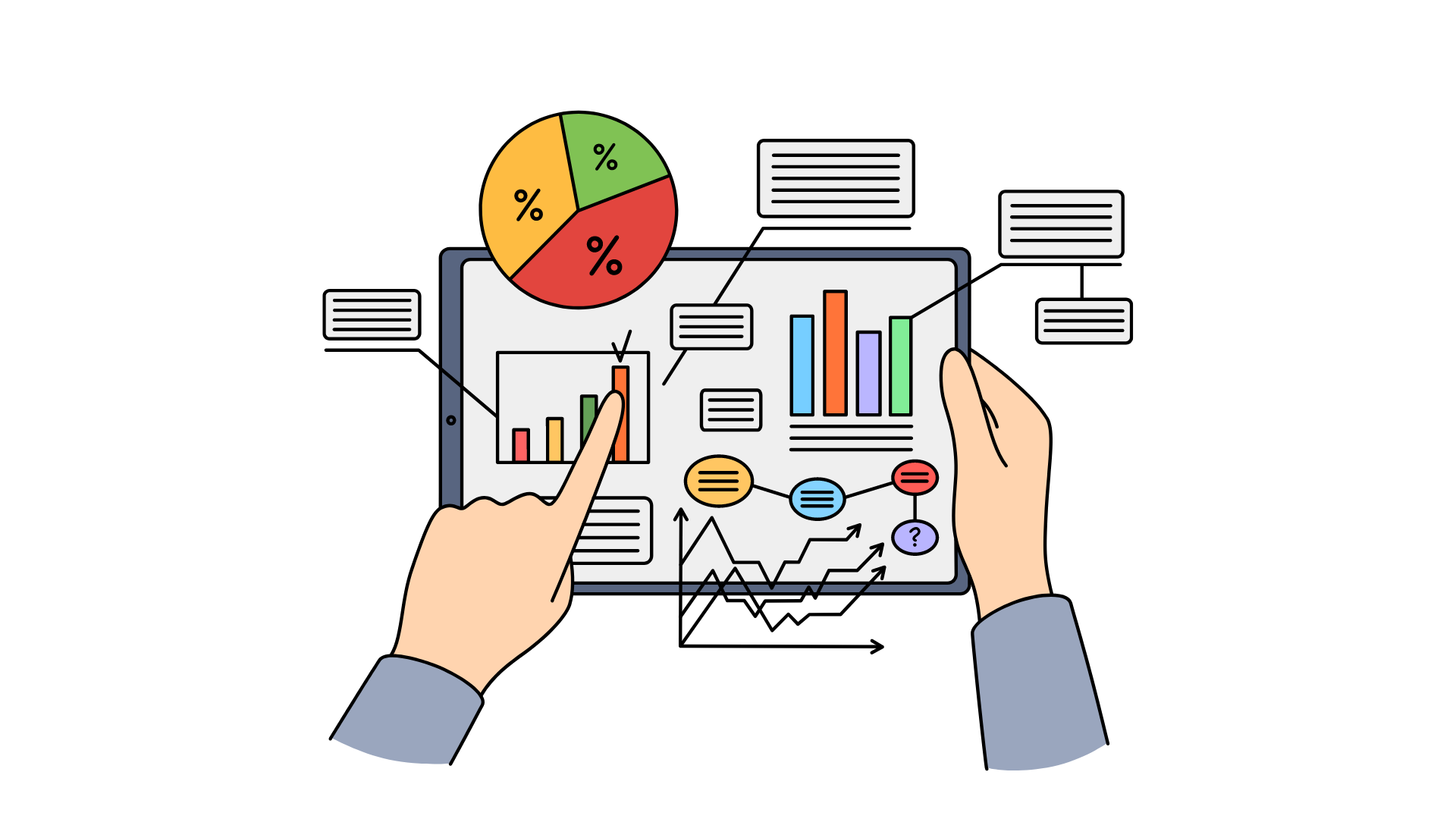 أهميته الشديد فى الارتقاء بالاقتصاد العالمى ورفع معدلات التنمية ، ومن هنا تسارع المملكة الخطى للحاق بالركب العالمي في هذا المجال ،وتستحدث هيئة جديدة باسم «الهيئة السعودية للبيانات والذكاء الاصطناعي
لماذا يعتبر تخصص علم البيانات نفط 
القرن الواحد و العشرون ؟!
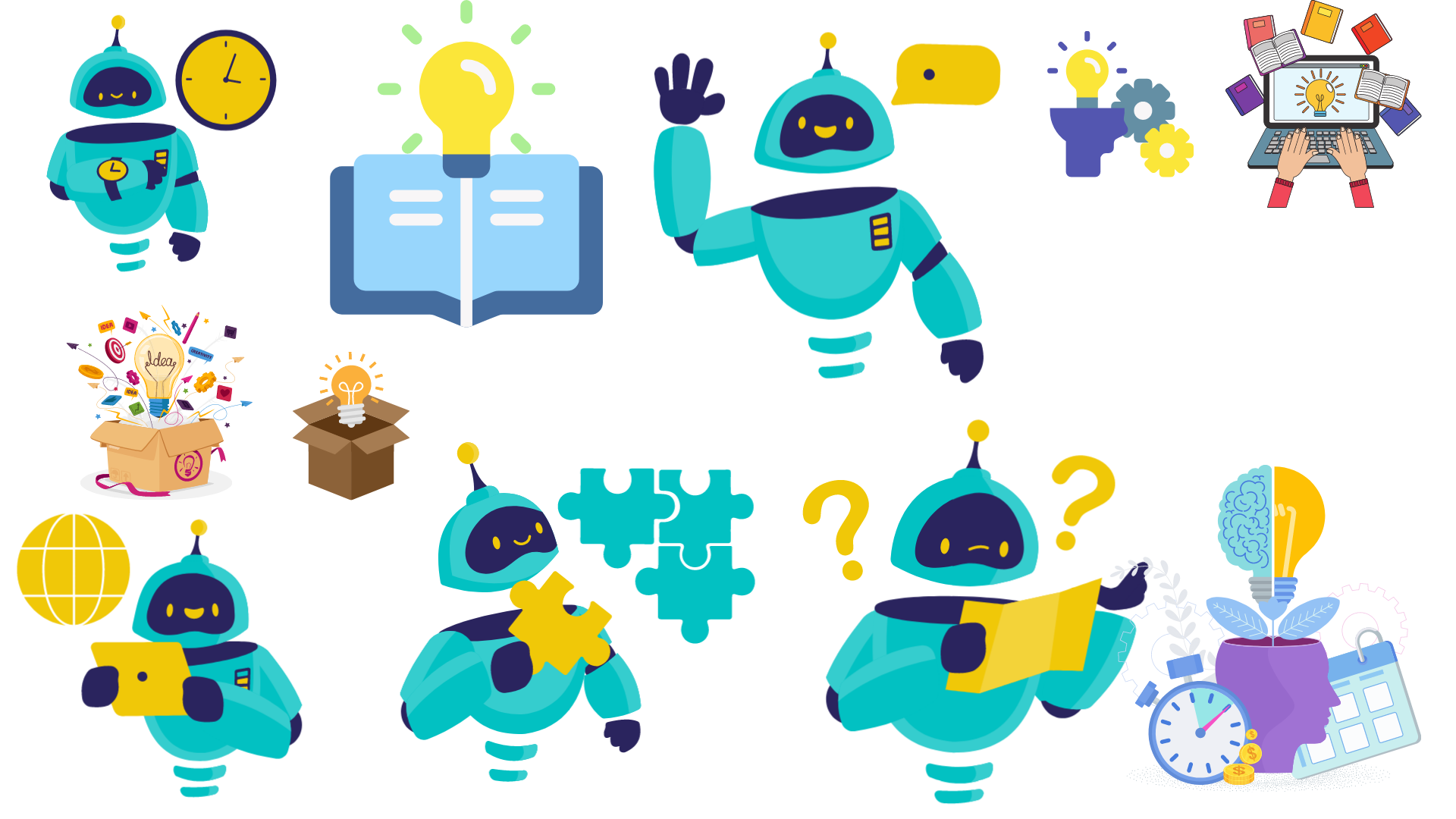 دقيقة
استراتيجية العصف الذهني
جماعي
برأيك هل المعلومات و البيانات لهما نفس المعنى ؟
مع ذكر السبب !!
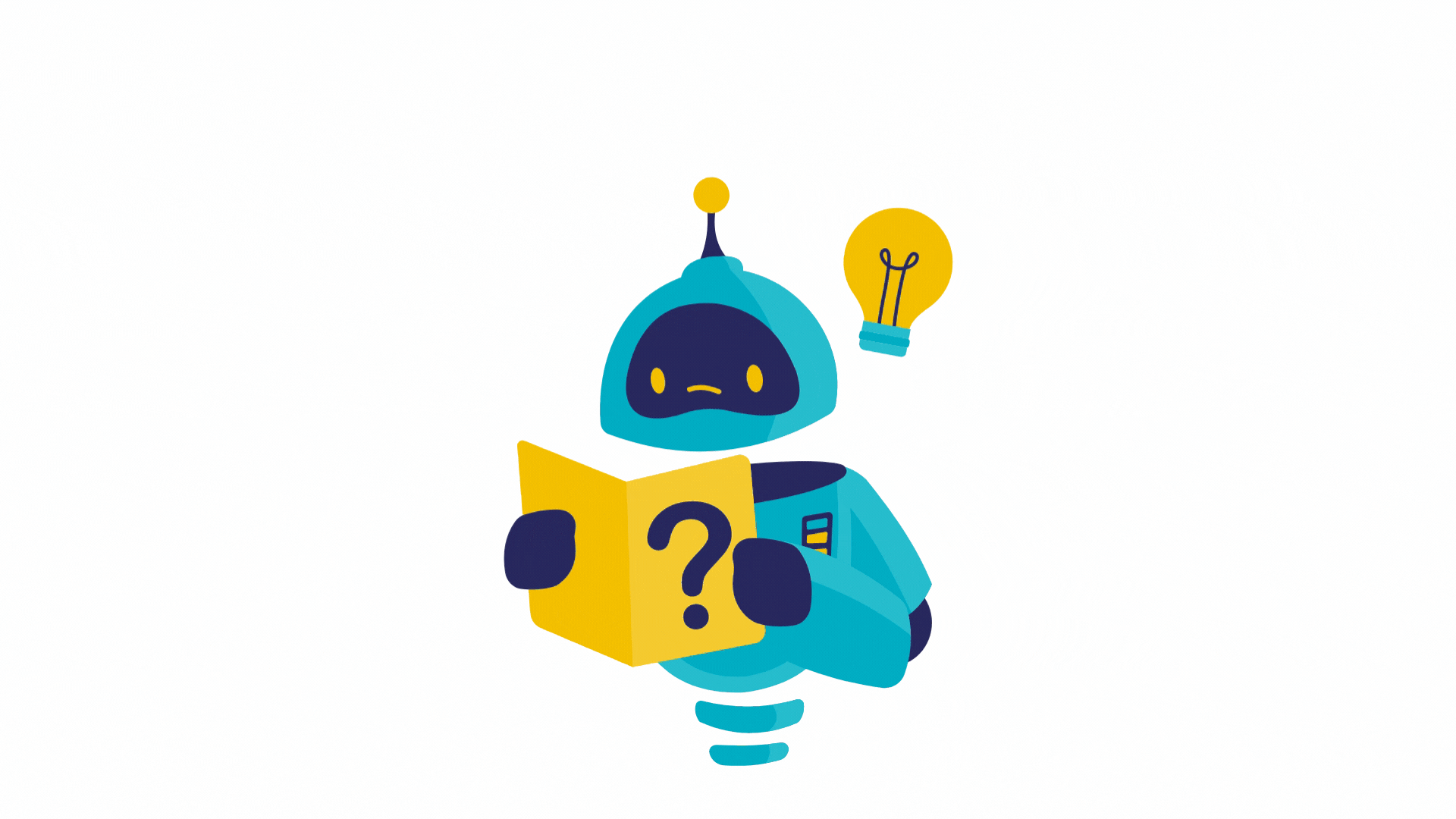 الــبــــــــــــيـــــــــــانـــــــــــــــات
مجموعة من الحقائق أو الكلمات أو الأرقام، أو وصف لشيء لم يتم تحليله
 أو معالجته بأي شكل من الأشكال، وتسمى البيانات الأولية
حيث تعني كلمة أولية أنها غير معالجة
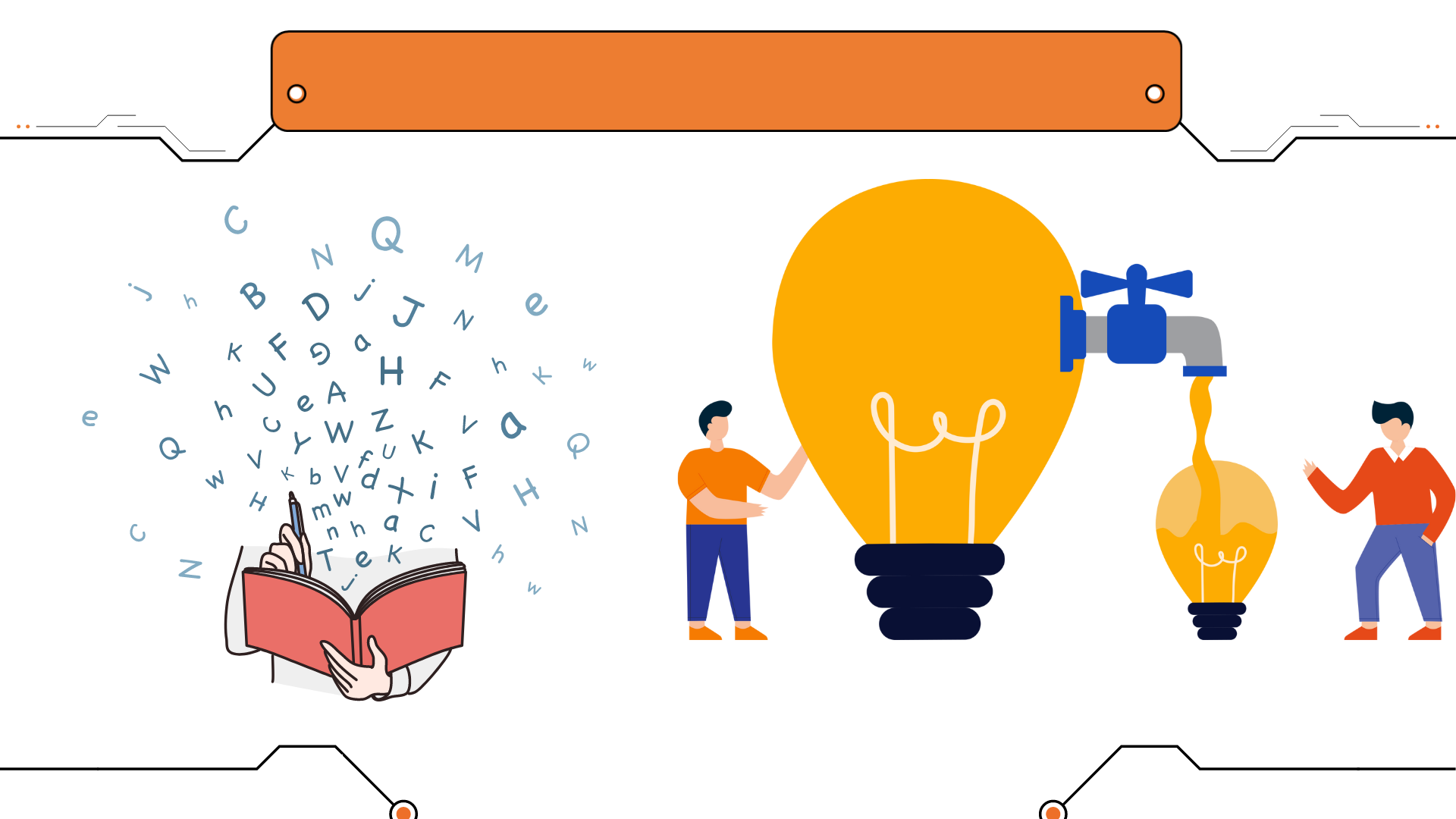 الـــــمـــــعــــــلـــــومــــــــــــات
هي بيانات أولية تمت معالجتها، لذلك يشير مصطلح المعلومات إلى البيانات المعالجة
التي لها معنى في سياق محدد ومفيد ، وتسمى هذه المعالجة : معالجة البيانات
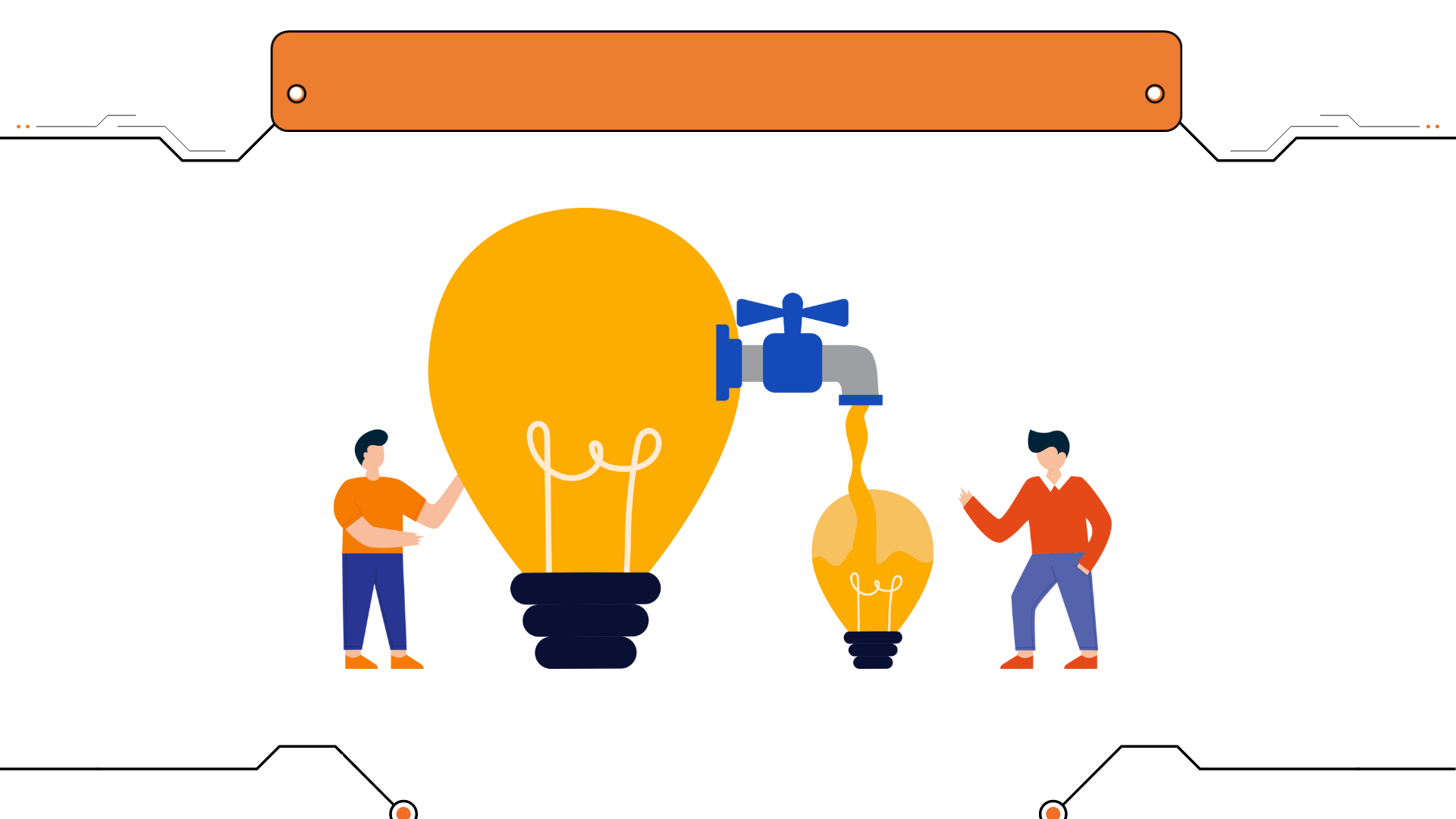 أمثلة على البيانات و المعلومات
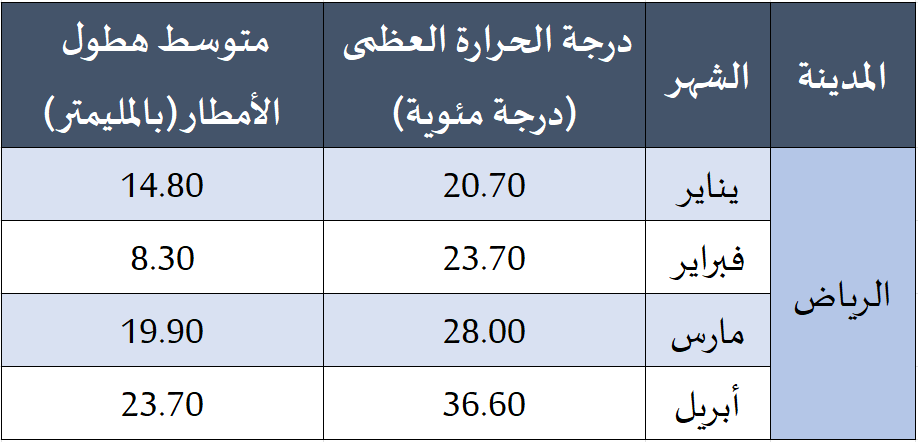 ليس لها أي معنى أو سياق ضمني
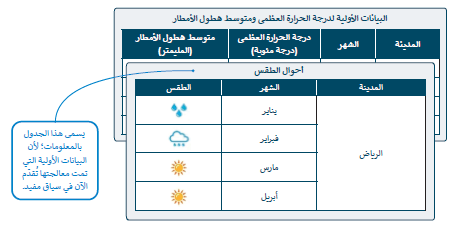 المعلومات بيانات أولية تمت معالجتها و قُدمت في سياق مفيد
صنفي البطاقات الموجودة أمامك هل هي معلومات أم معرفة
أم بيانات  ،  مع ذكر سبب الاختيار !!
معرفة
بيانات
معلومات
شوكولاتة ،فراولة شوكولاتة ، كراميل  حليب ، بـرتـقـال ، شـكـولاتة  
حليب
نكهات الحلويات التي تم بيعها خلال الشهر الماضي  شوكولاتة ، حليب فراولة ، كراميل ، برتقال
تنمية مهارة التحليل و التقييم
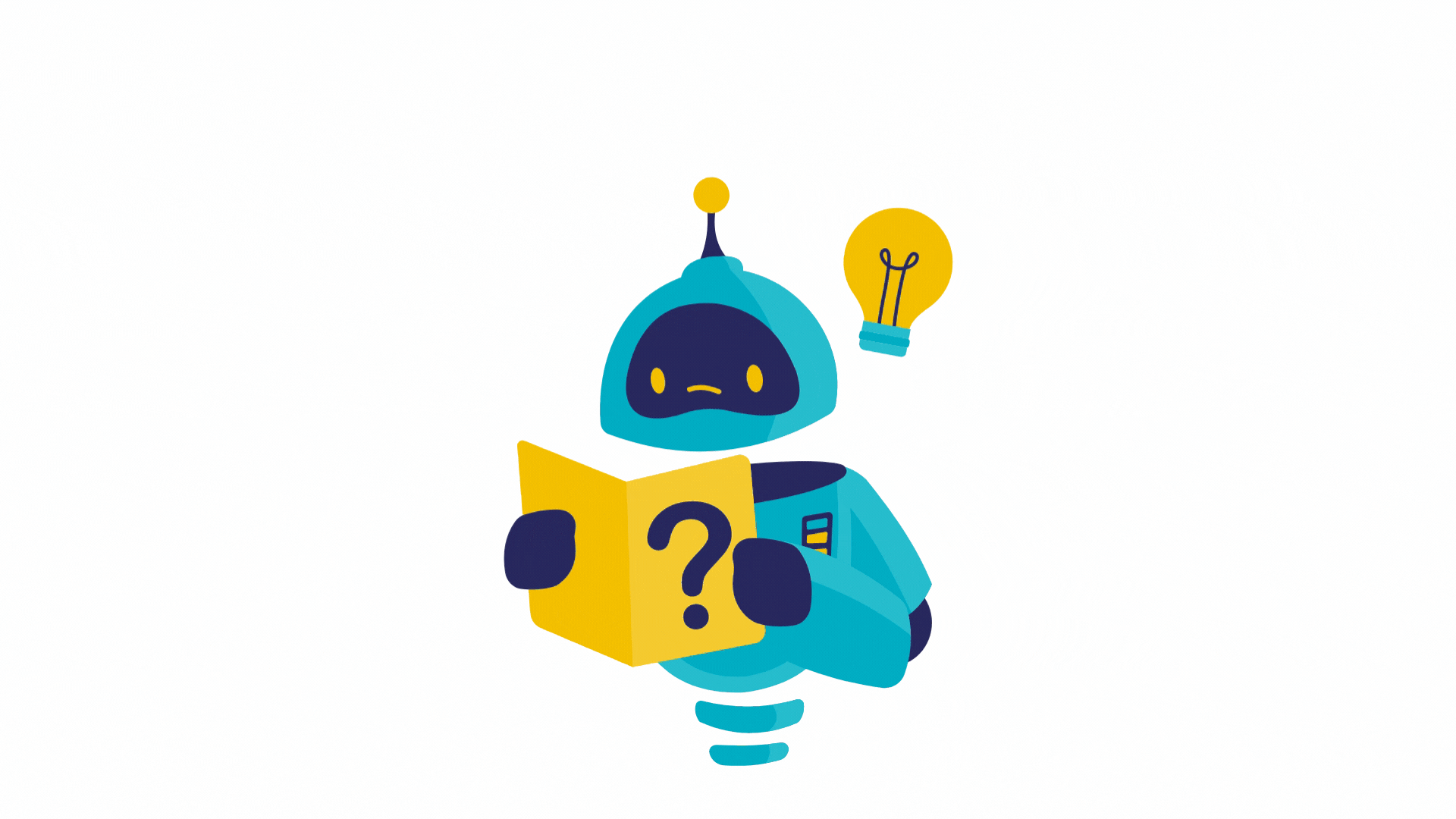 صنفي ما اذا كانت الجملة المعروضة أمامك 
تمثل بيانات أم معلومات ؟!!
بيانات تمت معالجتها
تستخدم كمدخلات لنظام الحاسب
ليس لها معنى بصورتها الحقيقية
منتج نهائي و أكثر تحديد
كلمات و أرقام غير معالجة
تحمل معنى منطقيا
مادة أولية وأكثر عمومية
تعد مخرجات ونتائج
معلومات
بيانات
تنمية مهارة التحليل
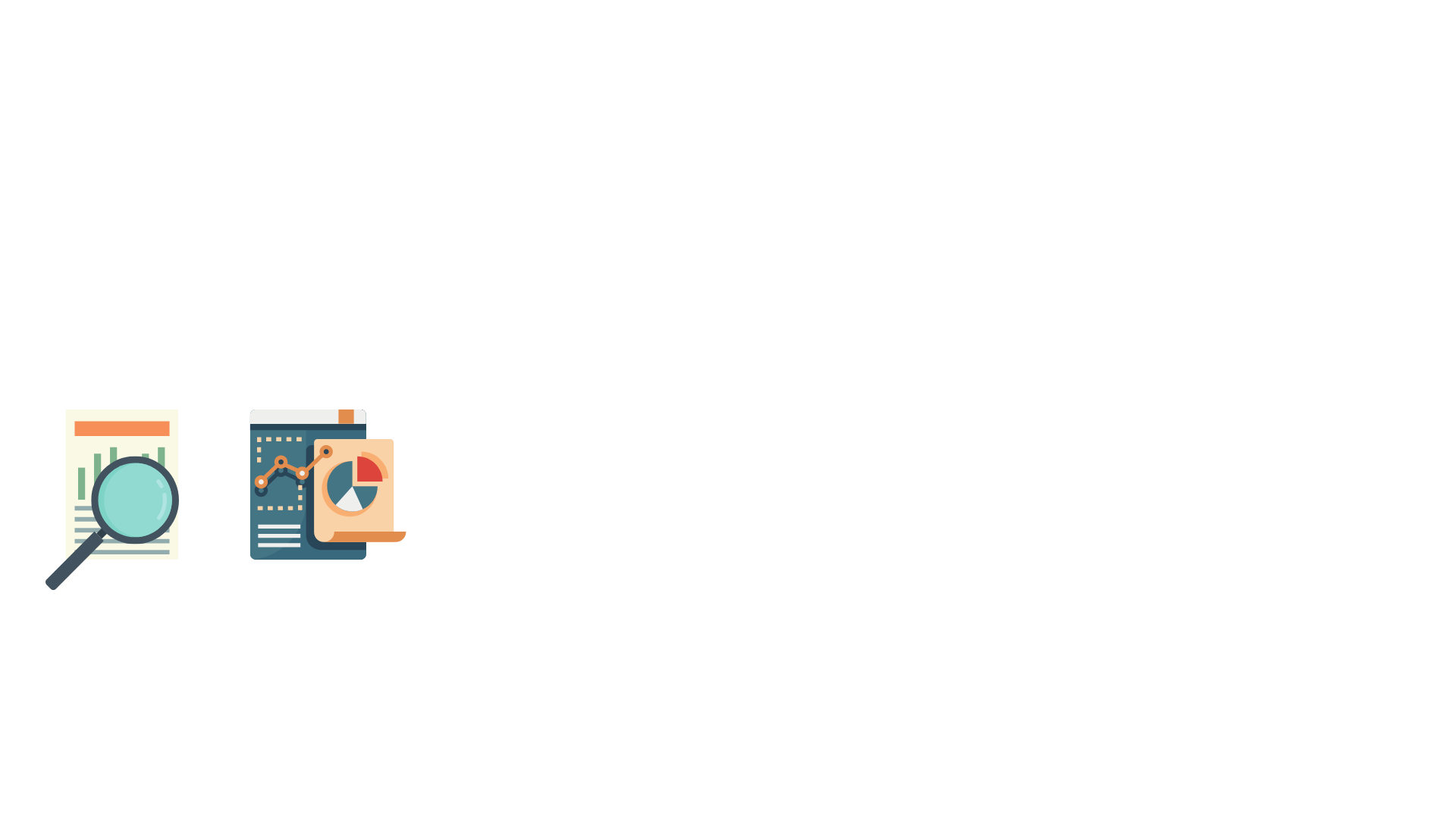 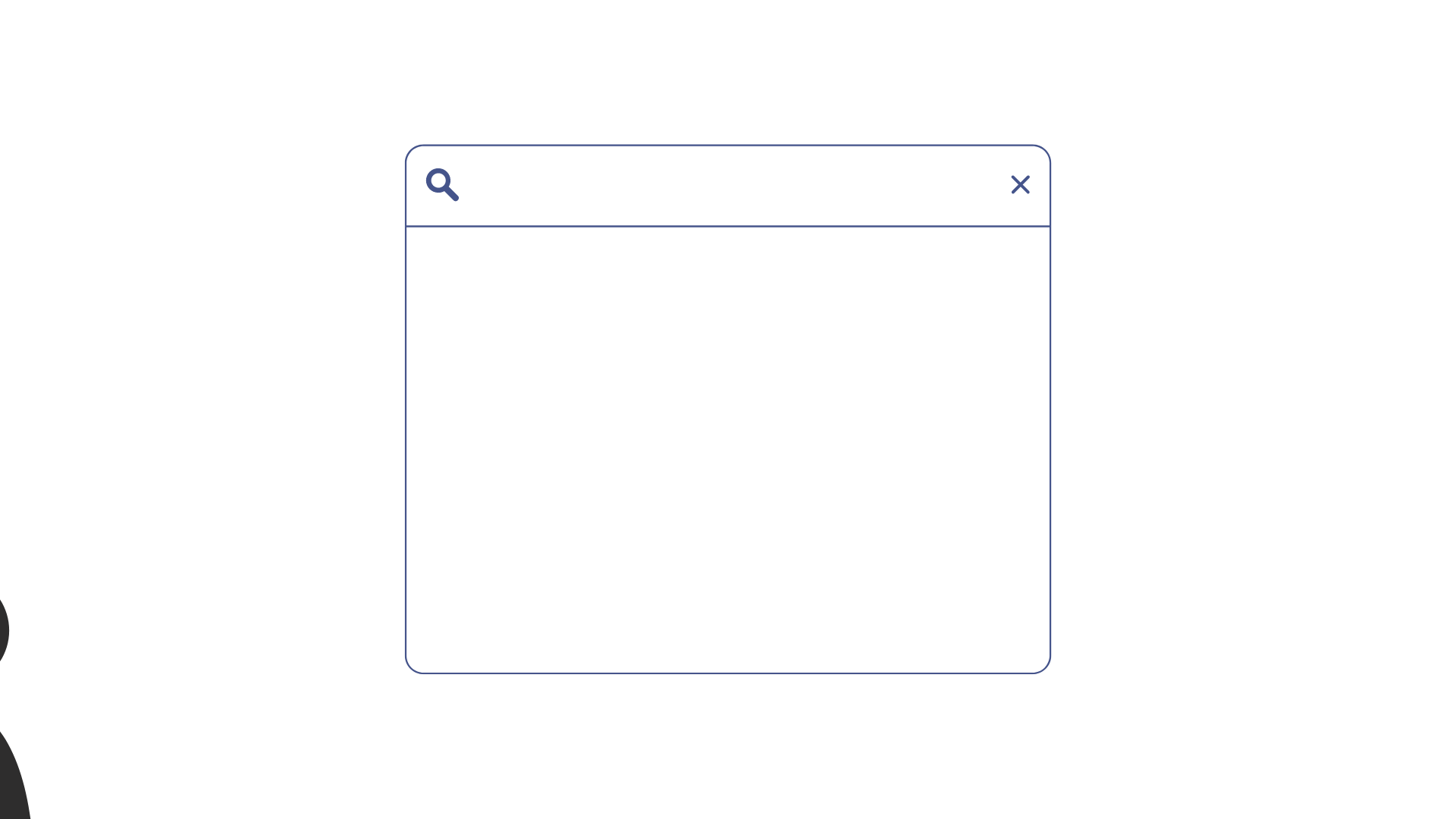 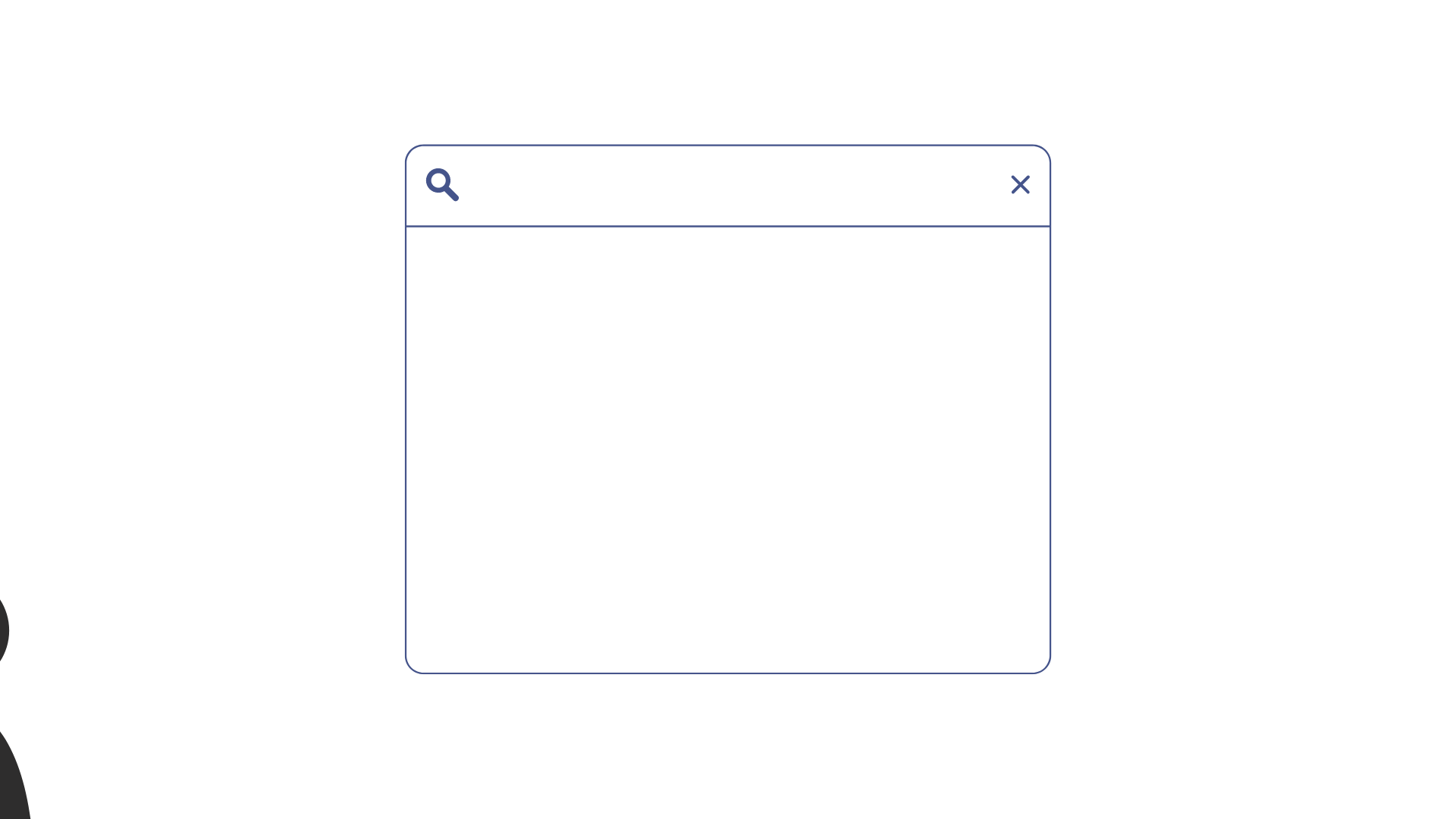 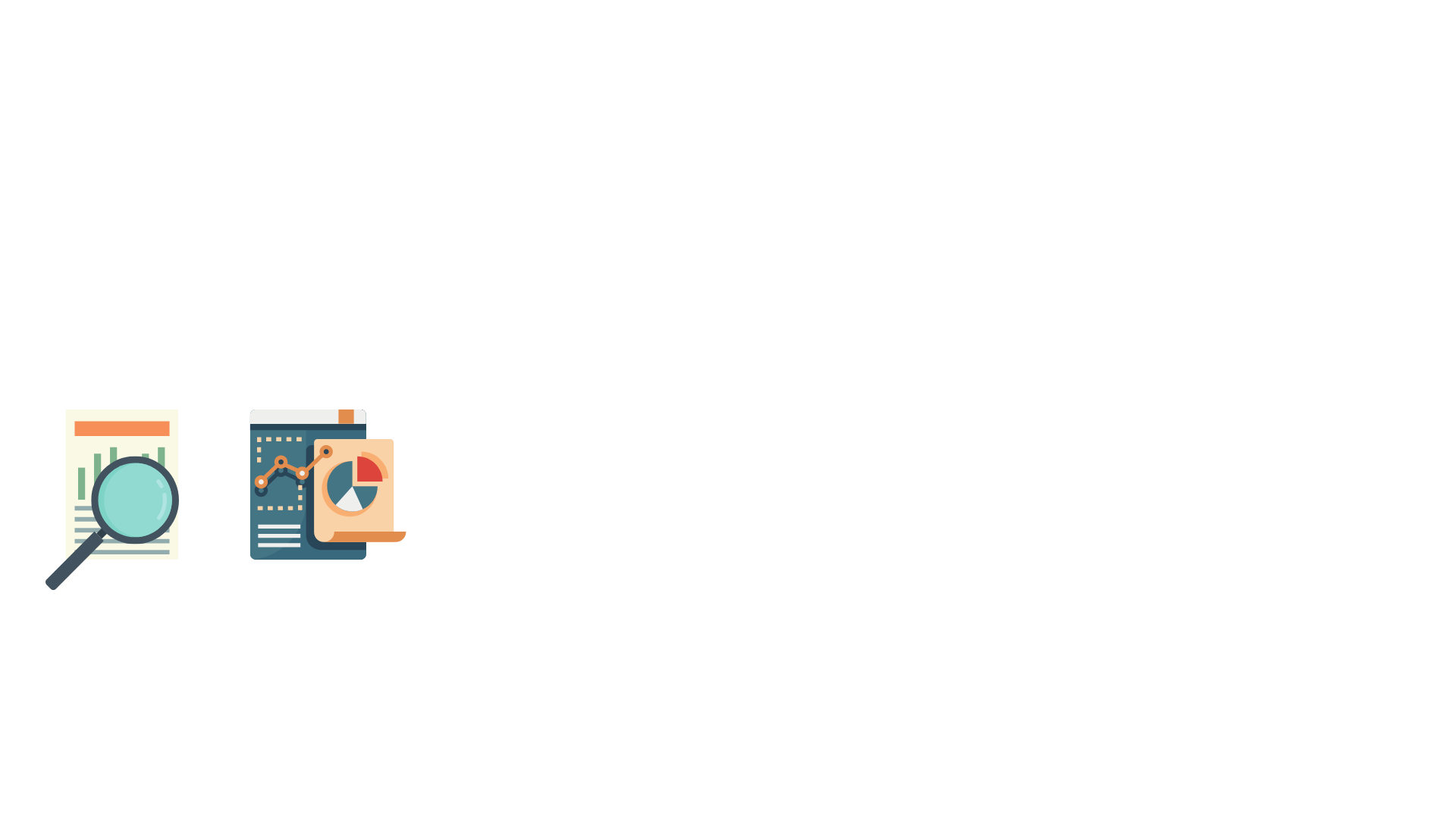 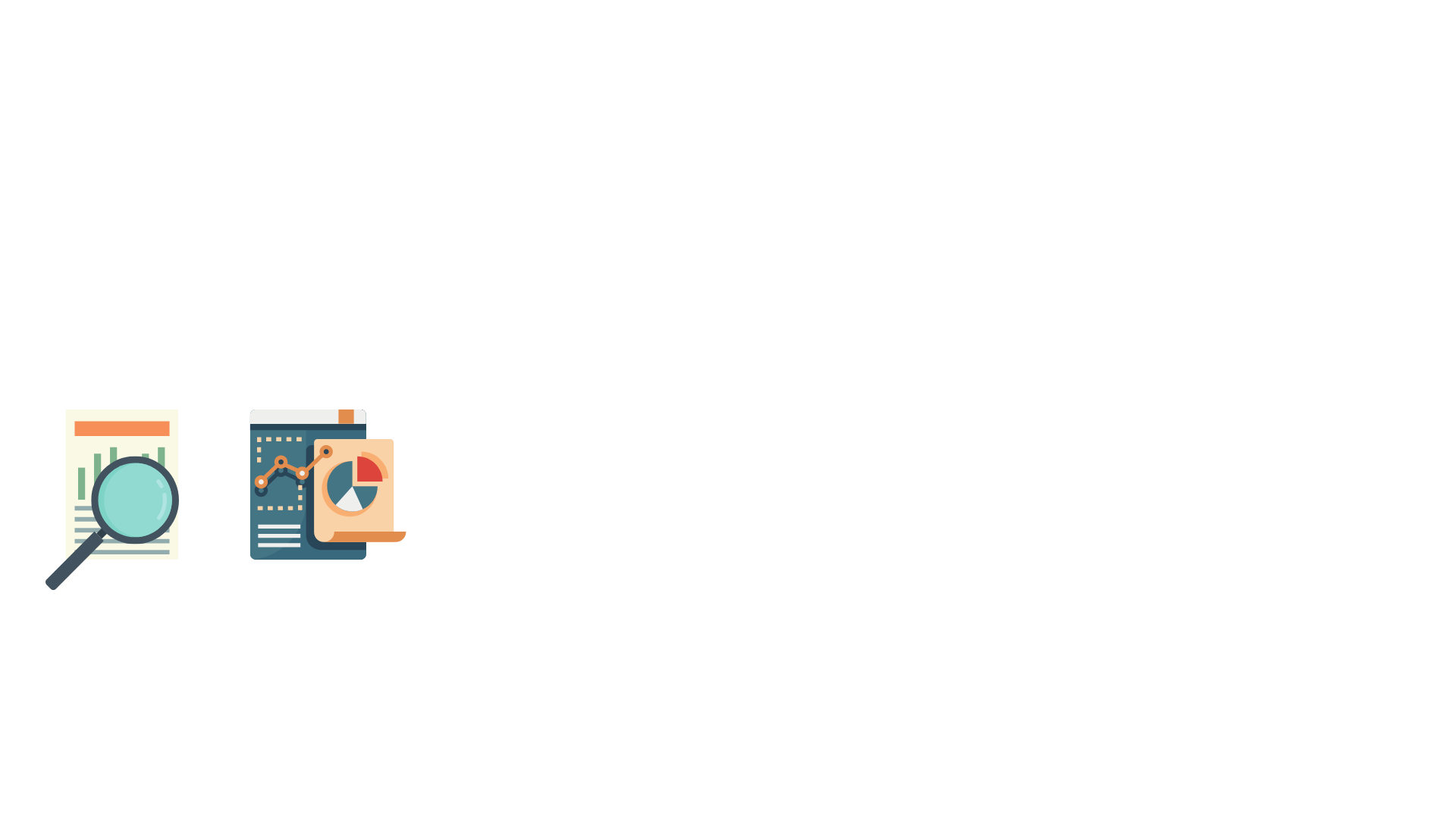 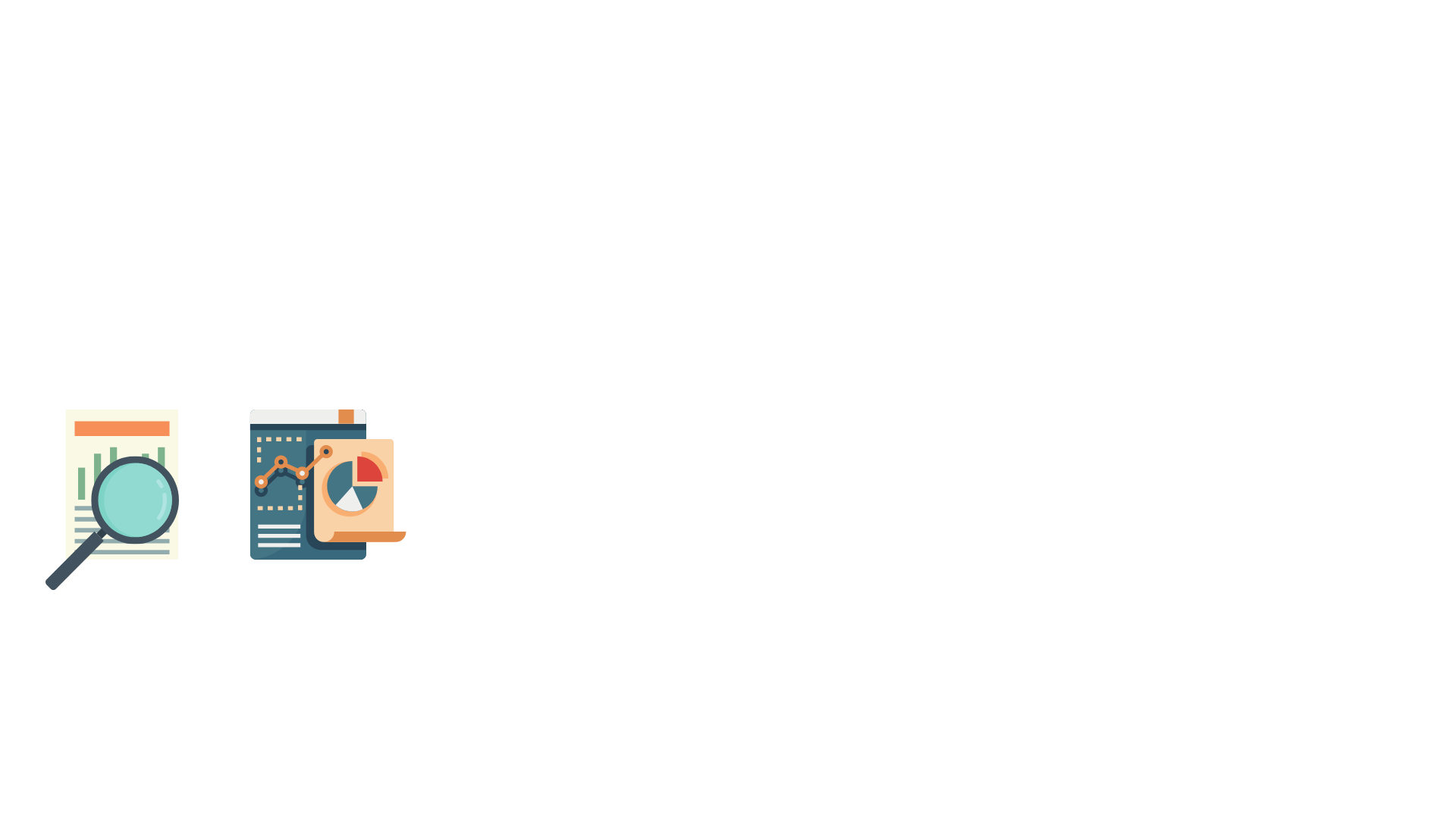 الـــــــــمــــــــــعـــــــــــــرفـــــــــــــــــــــــــة
البيانات
المعلومات
يجب أن تحمل معنى منطقياً
ليس لها معنى بصورتها الحقيقية
بيانات تمت معالجتها
كلمات وأرقام غير معالجة
أوجه الاختلاف بين البيانات والمعلومات
تنمية مهارة التفكير و المقارنة
منتج نهائي
مادة أولية
أكثر تحديداً
أكثر عمومية
تستخدم كمخرجات للحاسب
تستخدم كمدخلات للحاسب
الـــــــــمــــــــــعـــــــــــــرفـــــــــــــــــــــــــة
تنتج المعرفة من معالجة المعلومات وفهمها ويؤدي
إلى استنتاجات وقرارات مختلفة
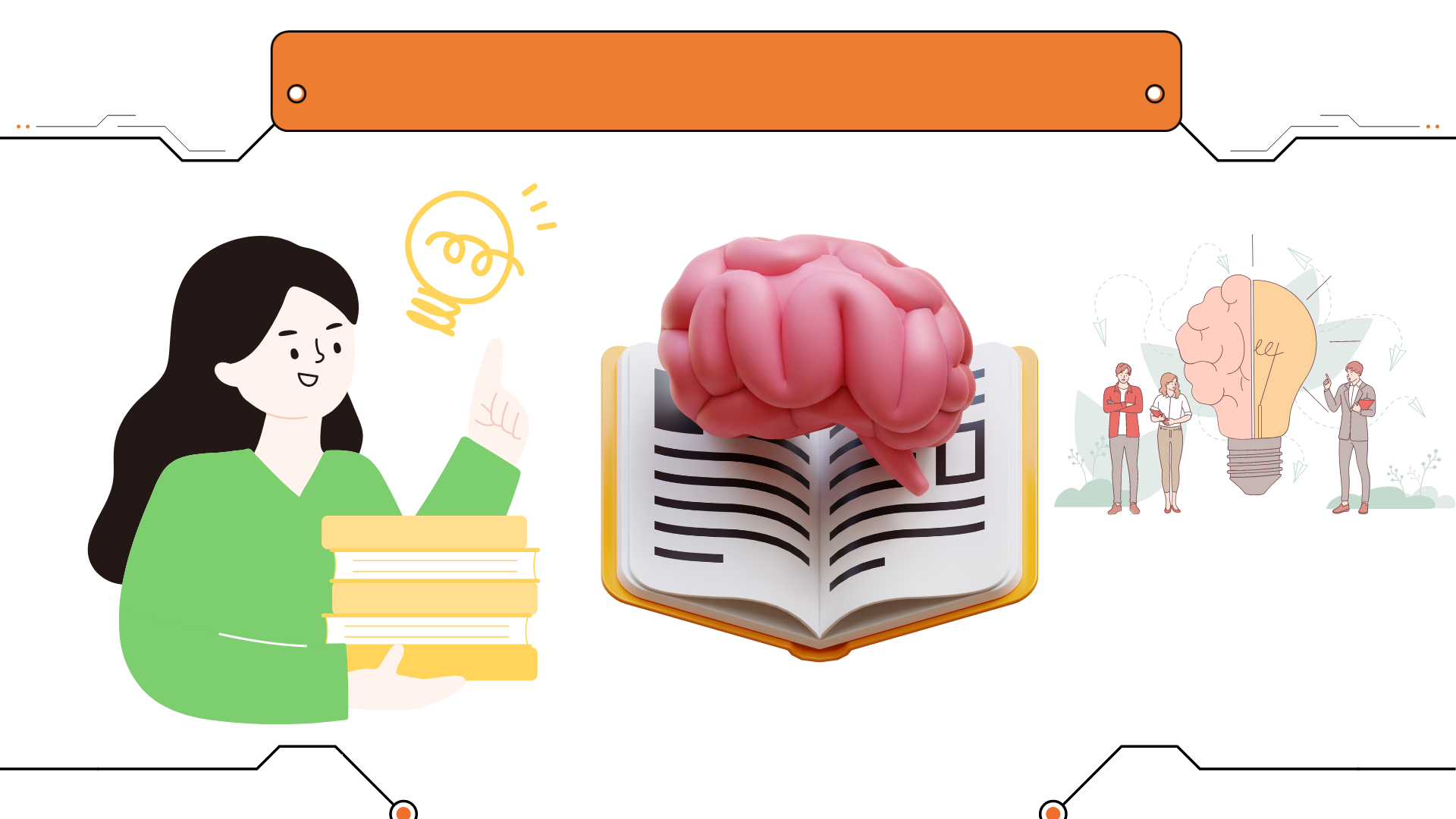 ما الفرق بين المعرفة و المعلومات ؟!!
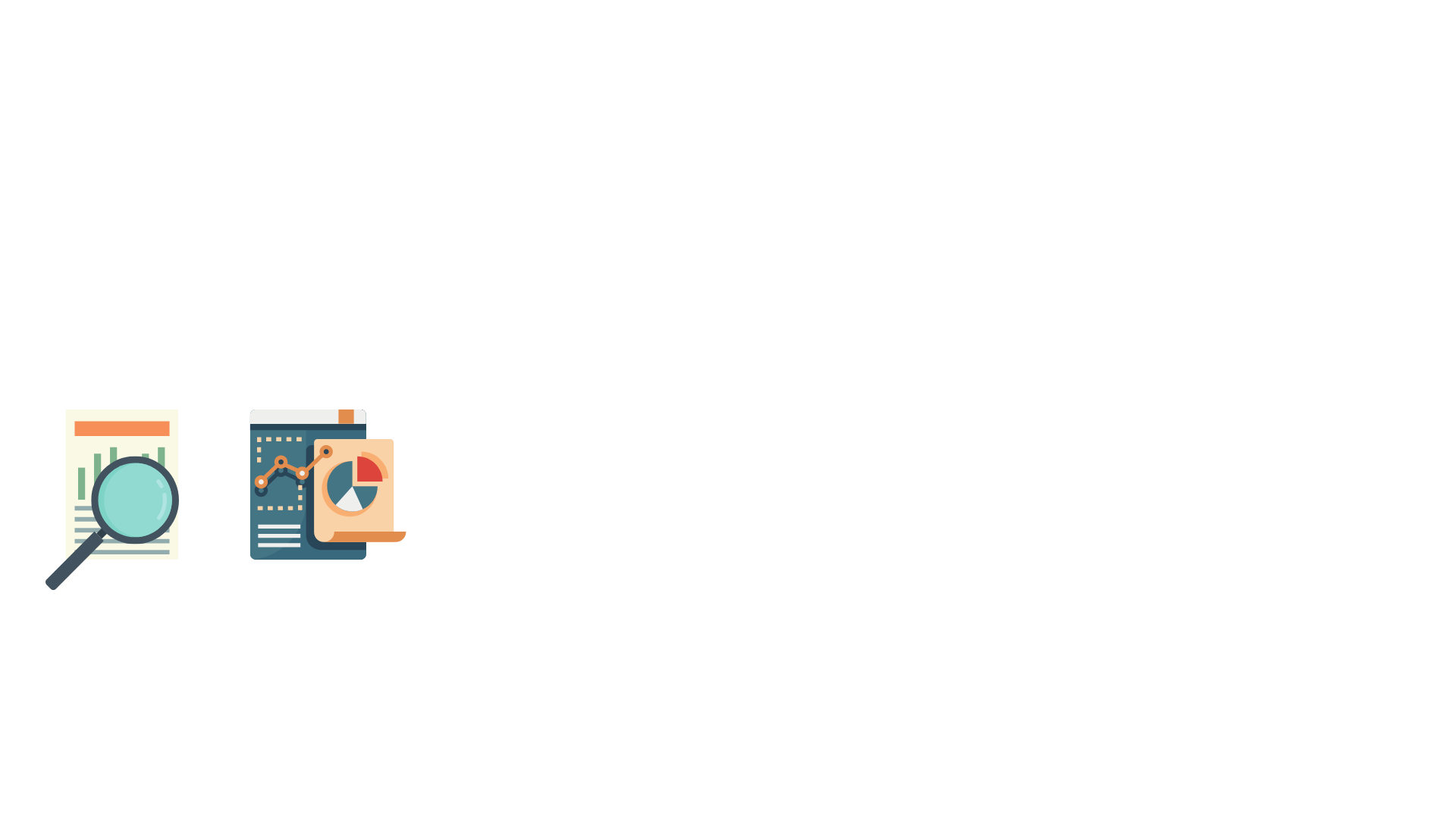 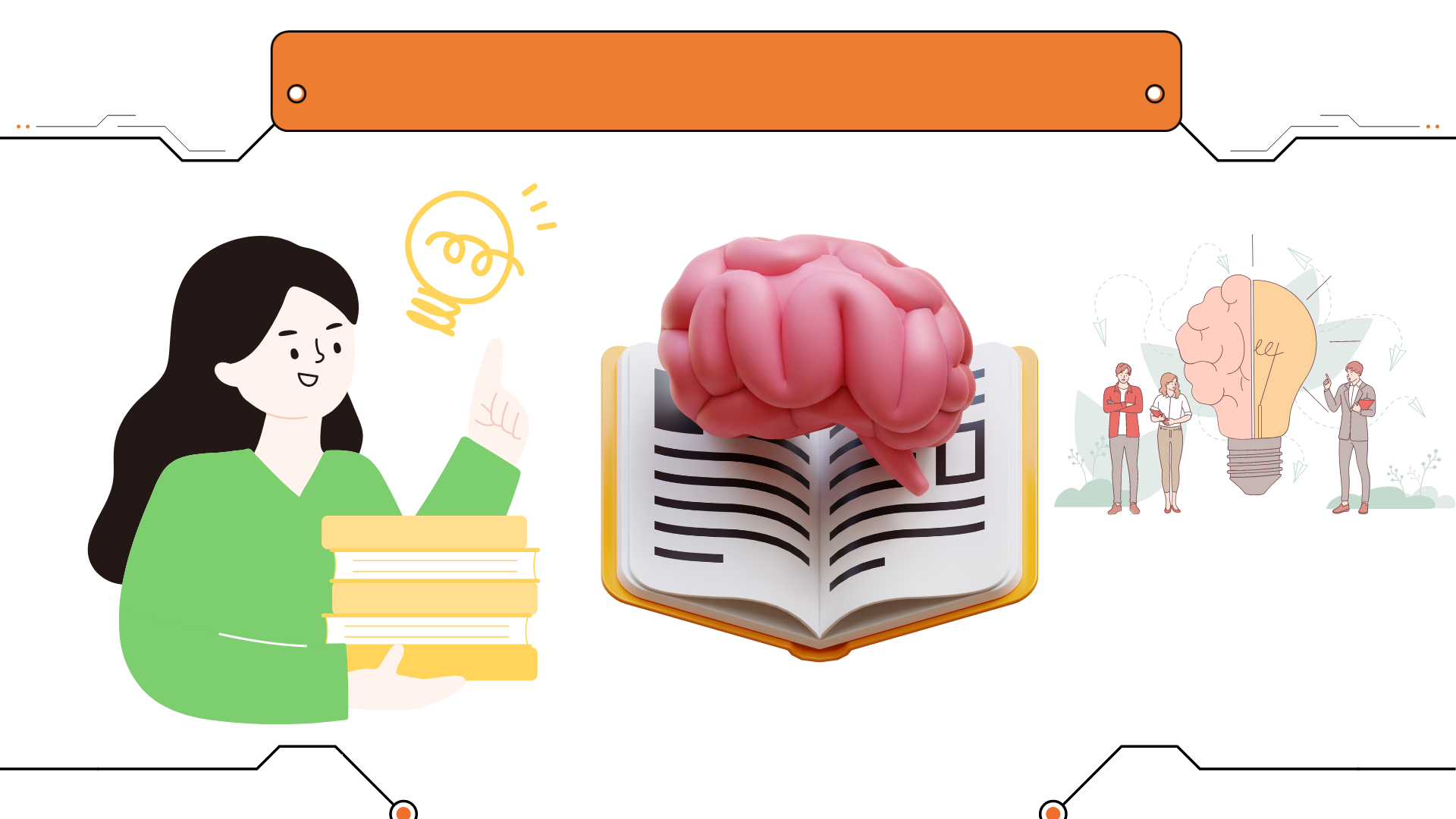 المعلومات
المعرفة
استنتاج من المعلومات يساعد في اتخاذ القرارات
بيانات تمت معالجتها لتصبح ذات سياق مفهوم
أوجه الاختلاف بين المعرفة  والمعلومات
تنمية مهارة التفكير و المقارنة
توفر القدرة على اتخاذ تنبؤات واتخاذ قرارات
وحدها لا تكفي للتوصل إلى الاستنتاجات      
أو القرارات حول مسألة معينة
تختلف باختلاف العالم أو الباحث الذي يدرس المعلومات
يتم الحصول على نفس المعلومات عند تحليل نفس البيانات
بعد تعرفك على أهم مصطلحات علم البيانات                                    
اكملي خريطة المفاهيم التالية !!
استراتيجية خرائط المفاهيم
معالجة
معالجة
معالجة
أعطي مثال للبيانات ثم حوليها إلى معلومات
 وبعد ذلك حوليها إلى معرفة ؟!
تنمية مهارة التركيب
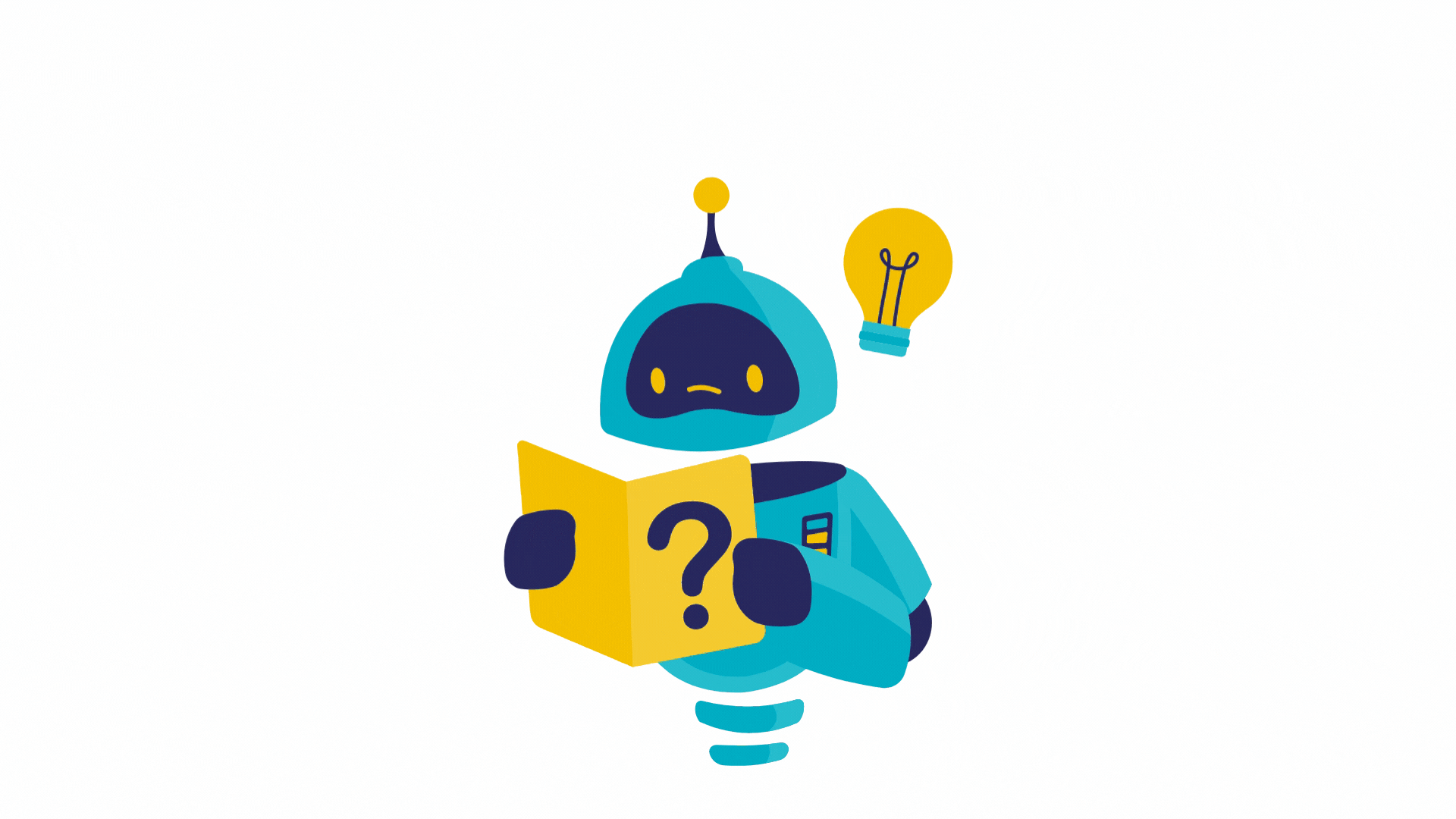 ماذا سنتعلم !
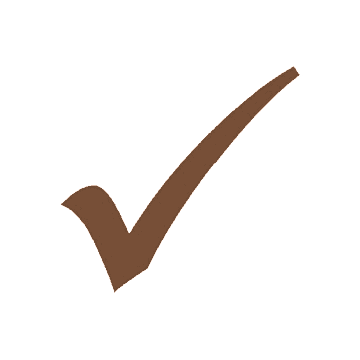 1
فهم الفرق بين البيانات و المعلومات و المعرفة
فهم أنواع البيانات و طرق عرضها
2
استراتيجية الفهم القرائي
جماعي
دقيقتان
استخرجي البيانات من النص الموجود أمامك ثم أذكري نوعها أو شكلها ؟!
أعلن ولي العهد الأمير محمد بن سلمان بن عبد العزيز، في 25 يوليو 2022 عن تصاميم مدينة «ذا لاين»، التي تشكل انعكاساً لما ستكون عليه المجتمعات الحضرية مستقبلًا في بيئة خالية من الشوارع والسيارات والانبعاثات، وتسهم في المحافظة على 95% من أراضي نيوم للطبيعة، وتعتمد على الطاقة المتجددة بنسبة 100%، لجعل صحة الإنسان ورفاهيته أولوية مطلقة ،و توفير 380 ألف فرصة عمل .
الأبجدية
الأبجدية الرقمية
الرقمية
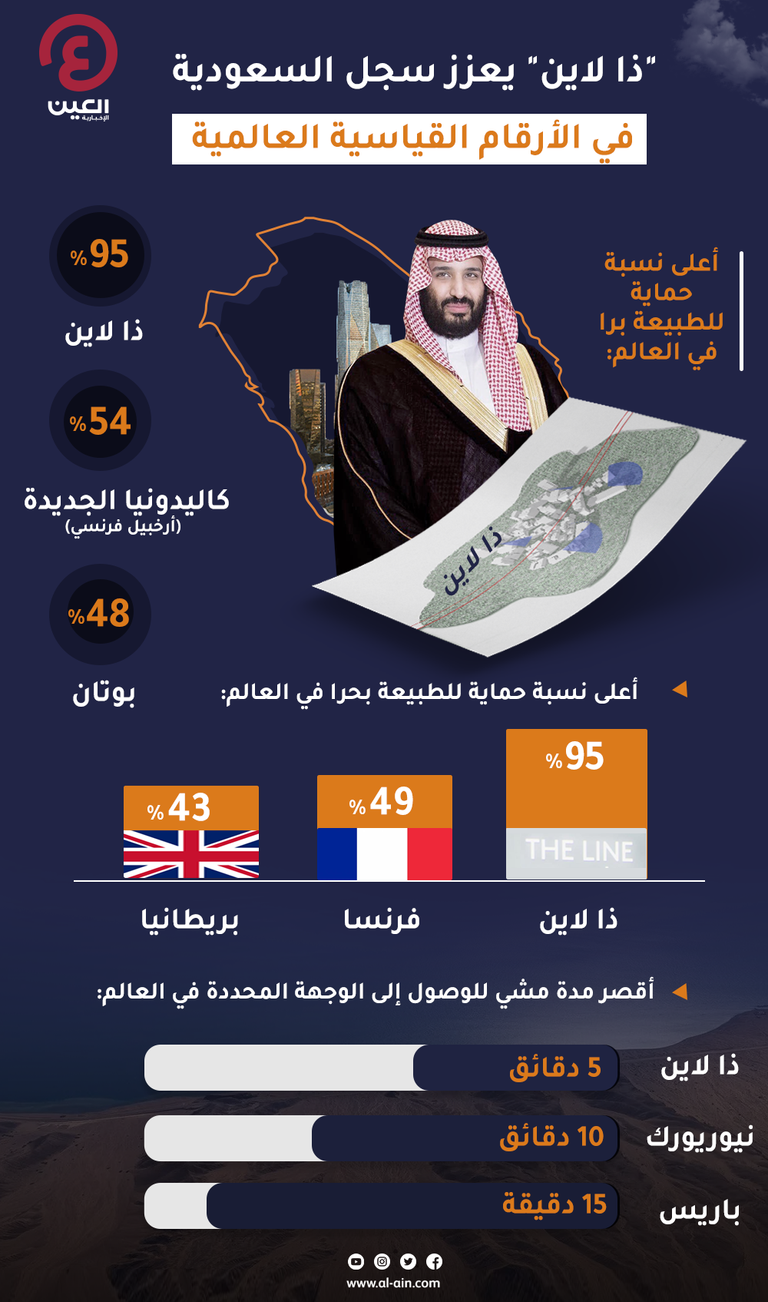 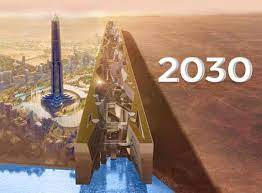 الرسومية
الرسومية
أنــــــــــــــــــــــــــواع البـــــــــــــــيـــــــــــــــــــانــــــــــــــــــــات
1- البيانات الرقمية
تتكون من حقائق قابلة للقياس وتستخدم فيها الأرقام كقيم أساسية، ممكن أن تكون 
هذه الأرقام سالبة أو موجبة أو عشرية ، مثال عدد الفعاليات التي تقام في الرياض
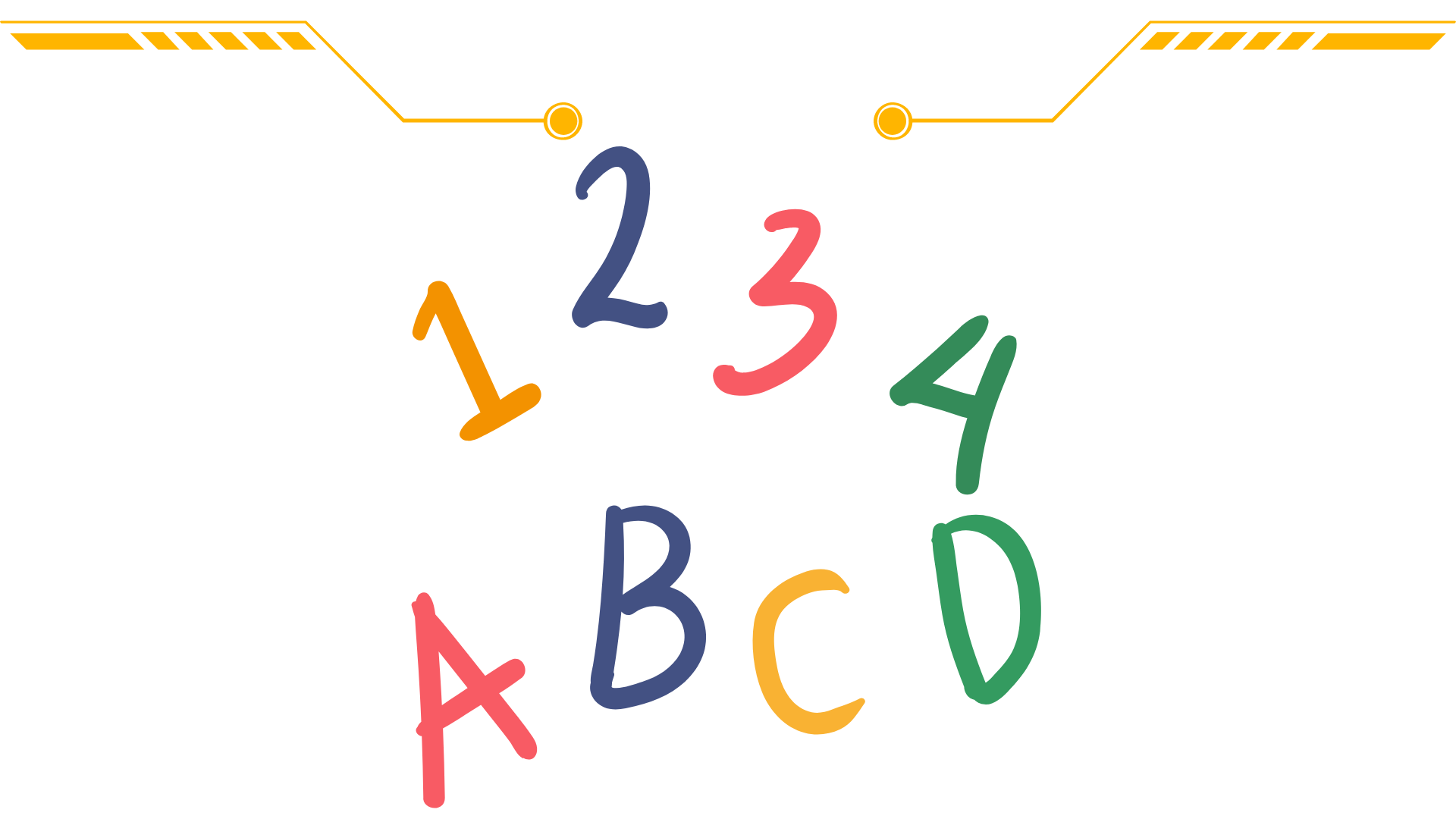 أنــــــــــــــــــــــــــواع البـــــــــــــــيـــــــــــــــــــانــــــــــــــــــــات
2- البيانات النصية
تتكون من حروف الهجاء وكذلك المسافات بين الكلمات ، و يضم جميع
حروف الهجاء و المسافات مثال: اسم الدولة "المملكة العربية السعودية".
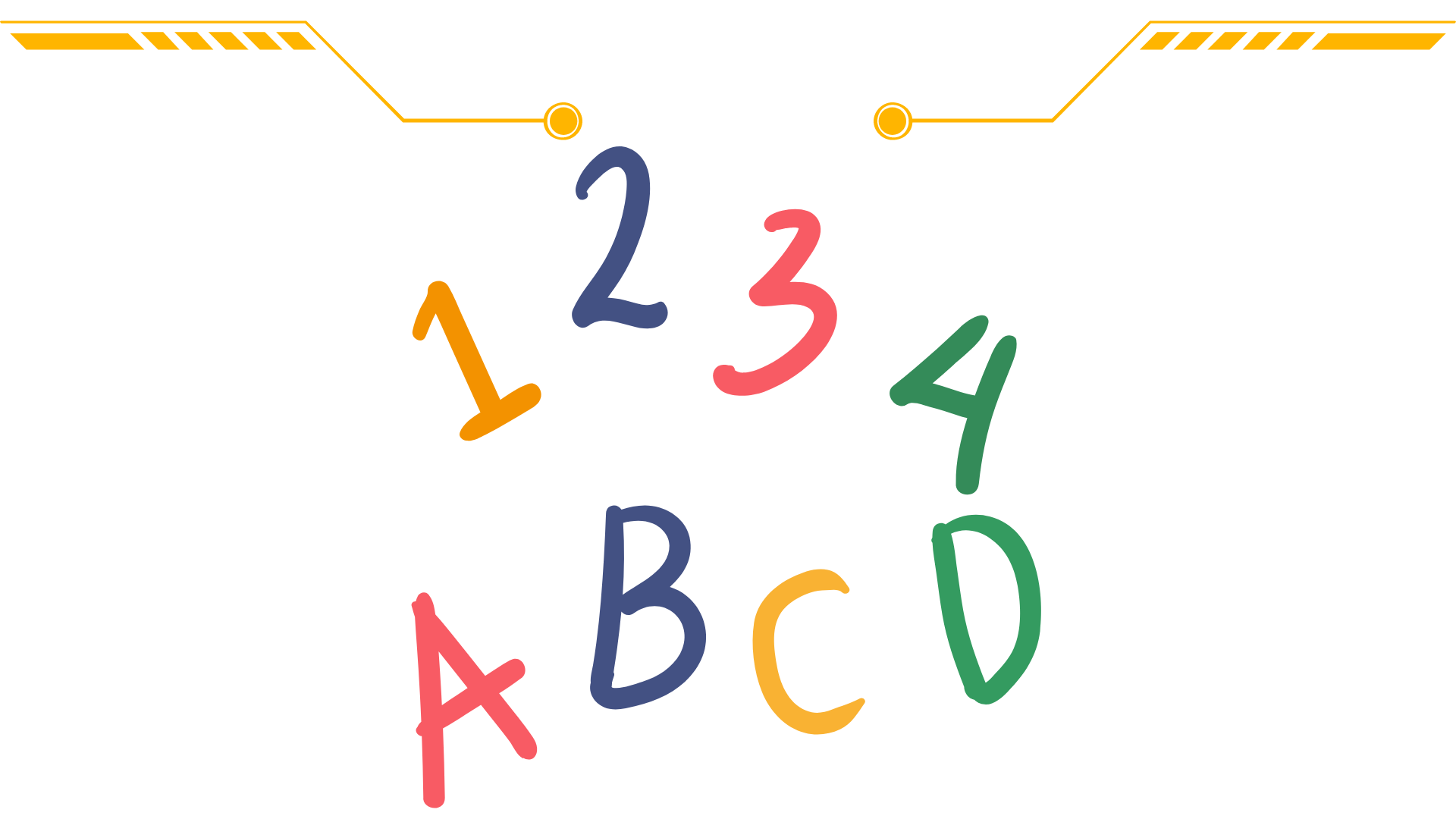 أنــــــــــــــــــــــــــواع البـــــــــــــــيـــــــــــــــــــانــــــــــــــــــــات
3- البيانات الأبجدية الرقمية
تتكون من حروف الهجاء وأرقام ورموز خاصة مثل: #، و$
مثال :تاريخ أو وقت مهرجان أو موسم في السعودية
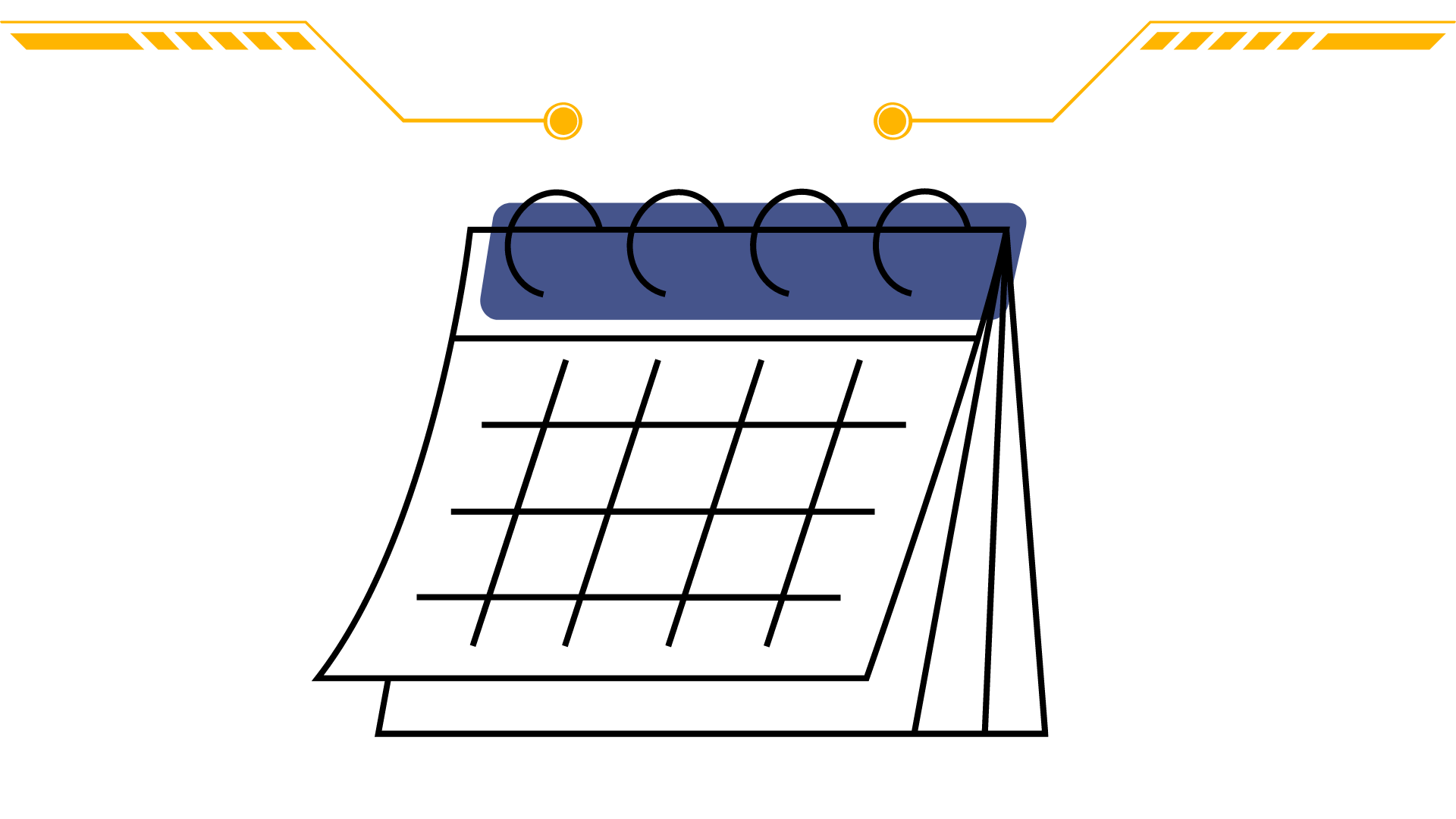 أنــــــــــــــــــــــــــواع البـــــــــــــــيـــــــــــــــــــانــــــــــــــــــــات
4- البيانات الرسومية
تتكون من: مخططات ورسوم بيانية
مثال : صور لمعالم سياحية  أو رسم بياني لعدد الزوار في مكان سياحي
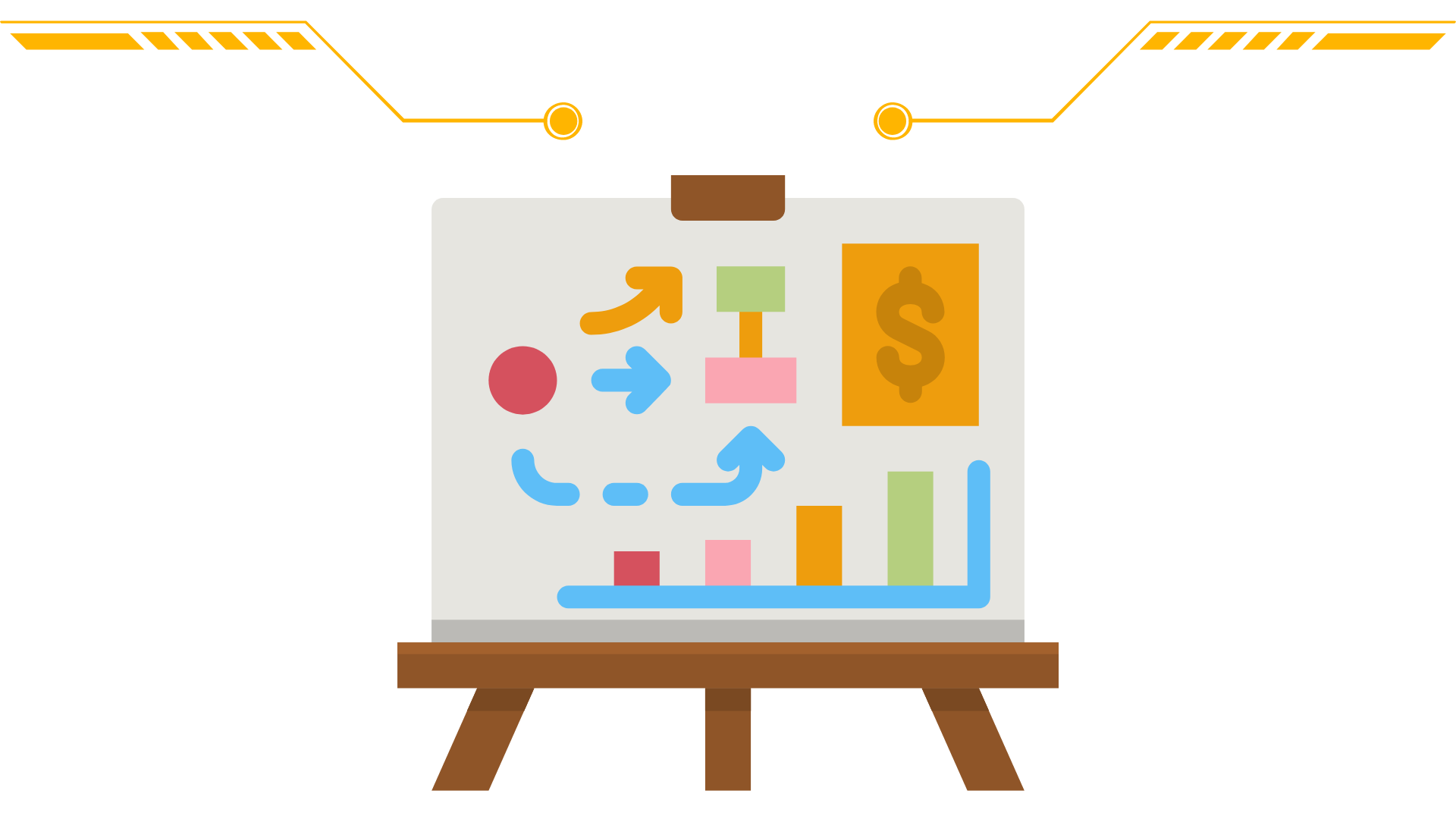 أنــــــــــــــــــــــــــواع البـــــــــــــــيـــــــــــــــــــانــــــــــــــــــــات
6- مقاطع الفيديو
تتكون مقاطع الفيديو من سلسلة من الصور المتحركة  مثال: مقطع فيديو عن
موسم الرياض و إعلان تلفزيوني الخاص بحملة سياحية
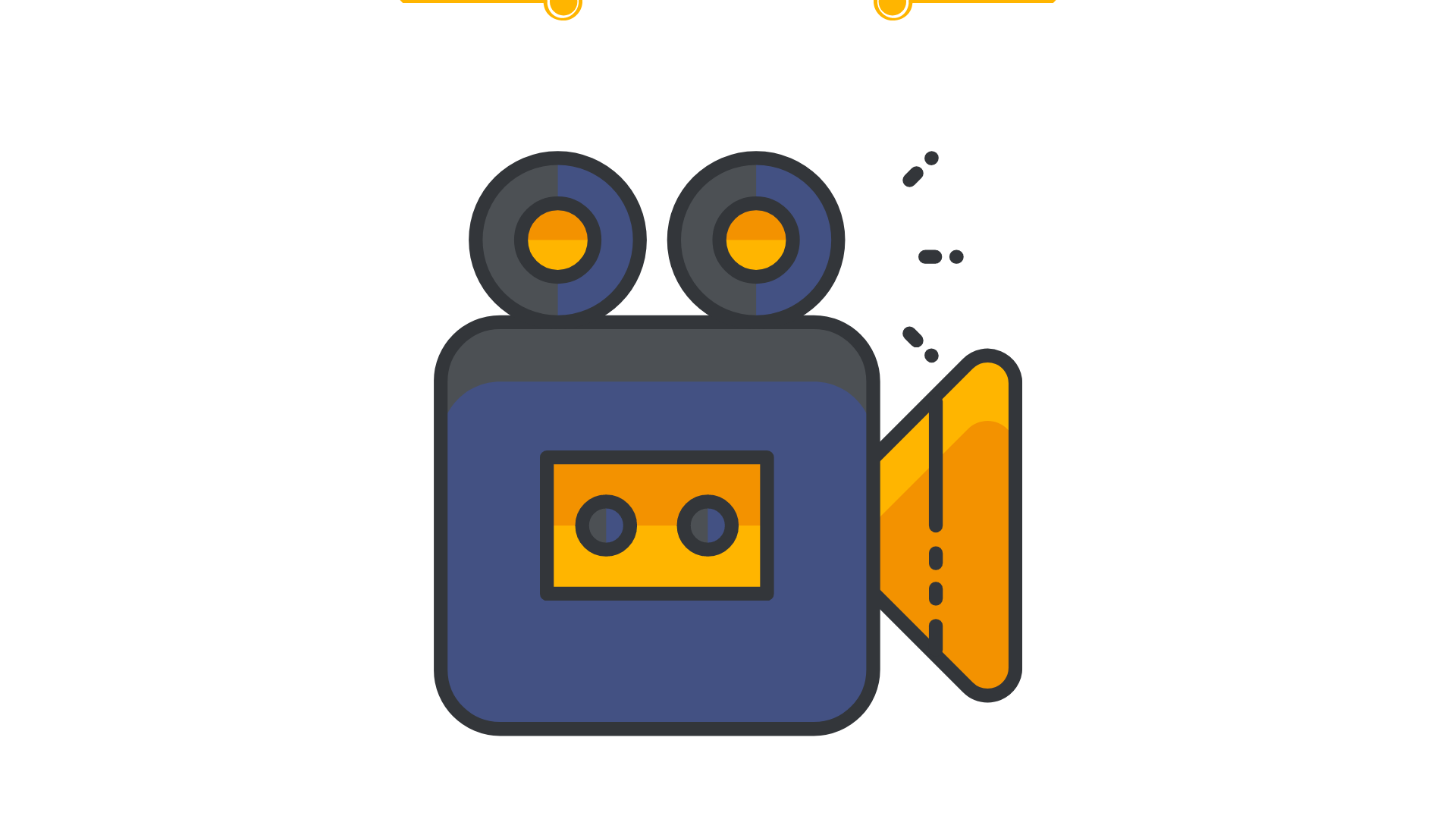 أنــــــــــــــــــــــــــواع البـــــــــــــــيـــــــــــــــــــانــــــــــــــــــــات
5- البيانات الصوتية
تتكون من الأصوات والتأثيرات الصوتية المختلفة 
مثال: التسجيلات الصوتية الإرشادية للمتاحف، والأماكن السياحية
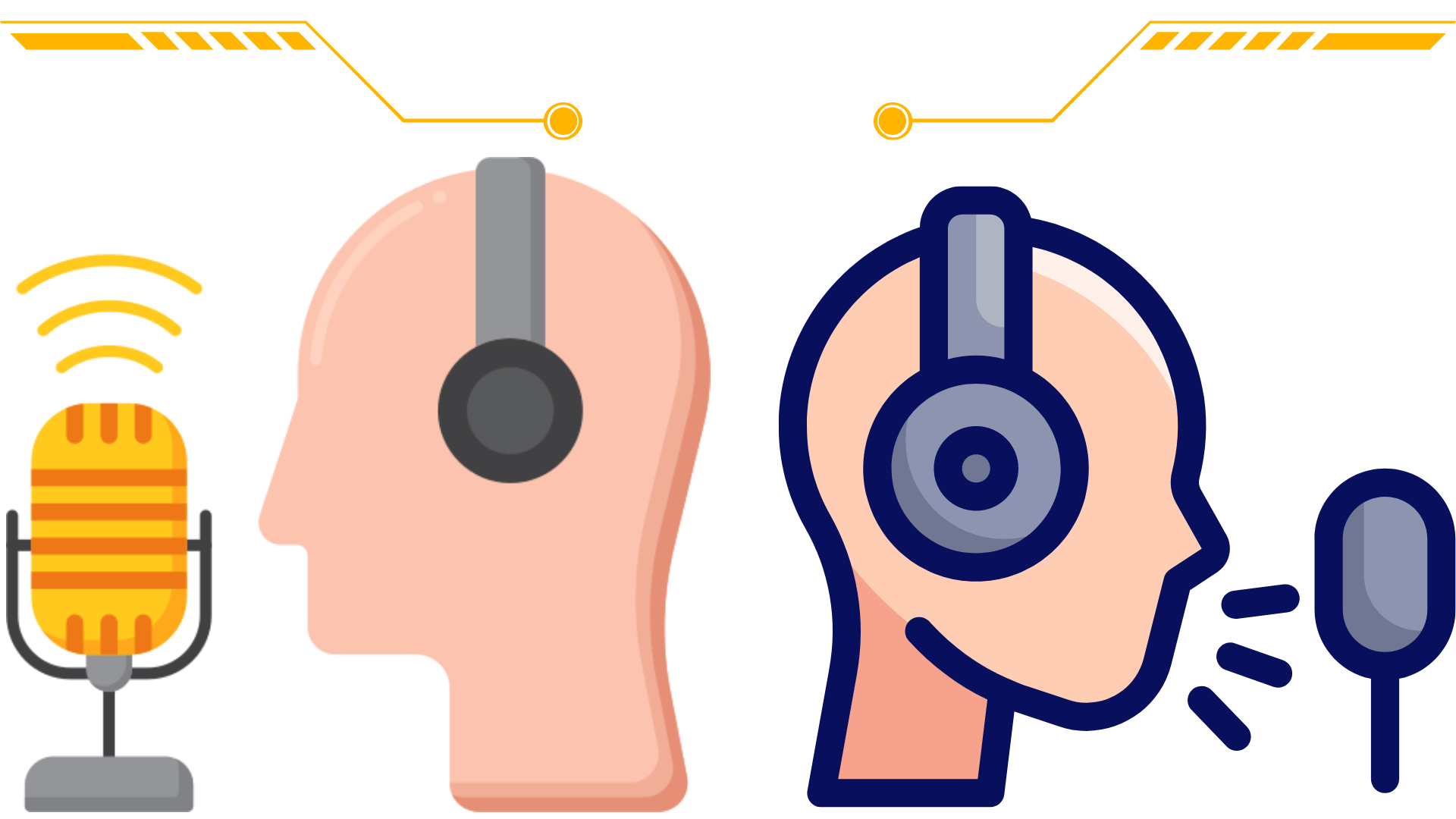 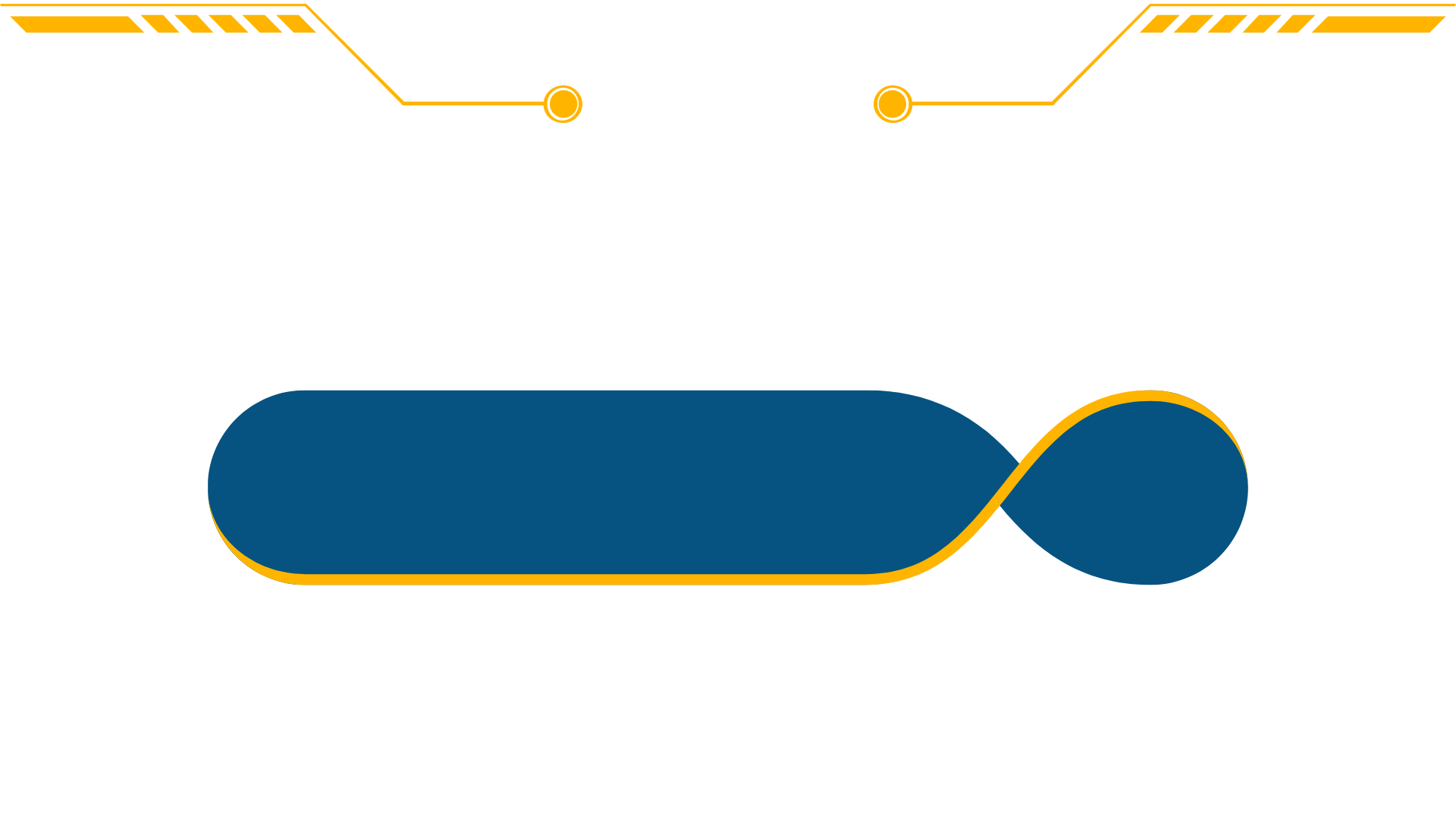 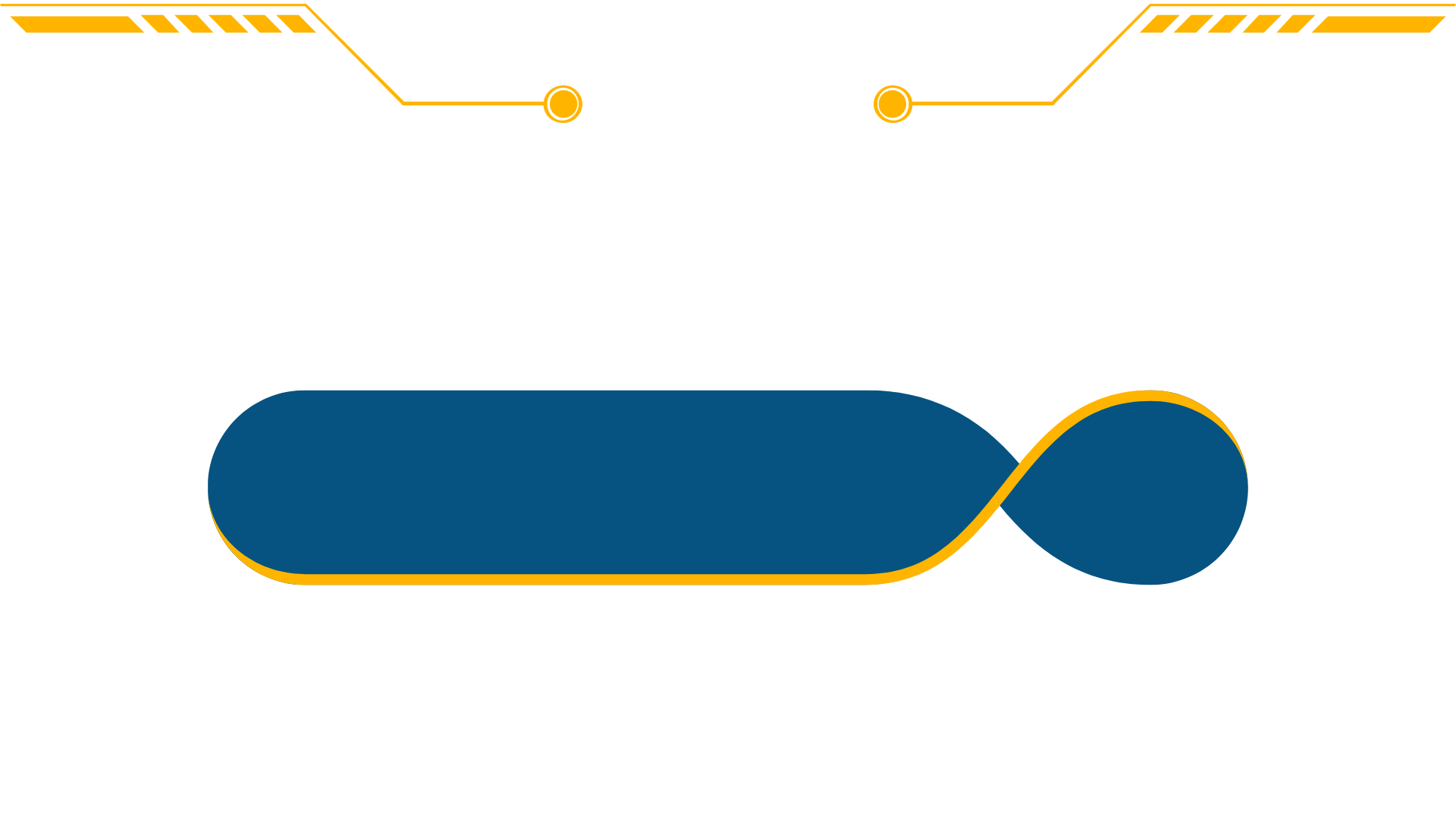 البيانات الرسومية
البيانات الرقمية
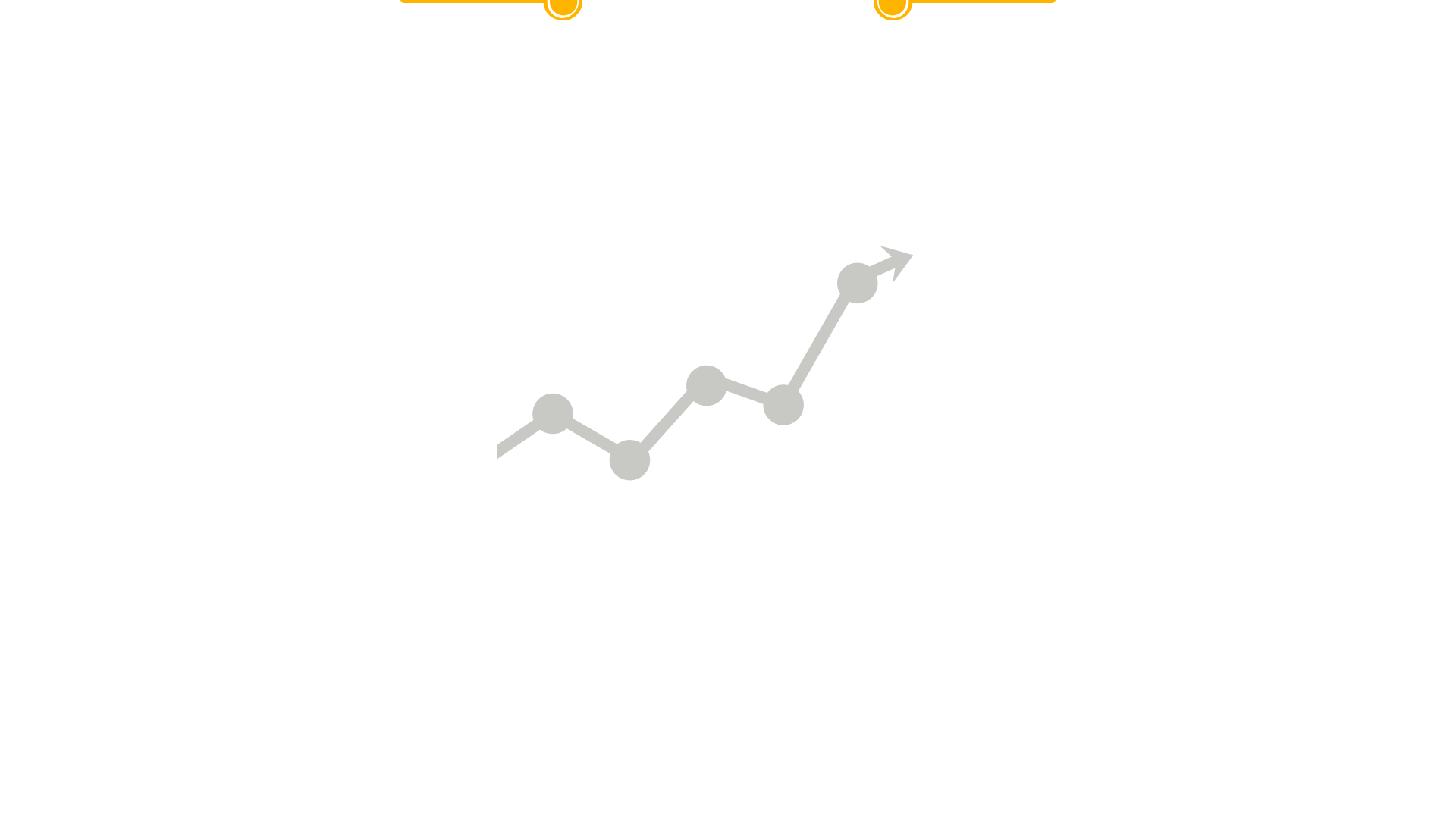 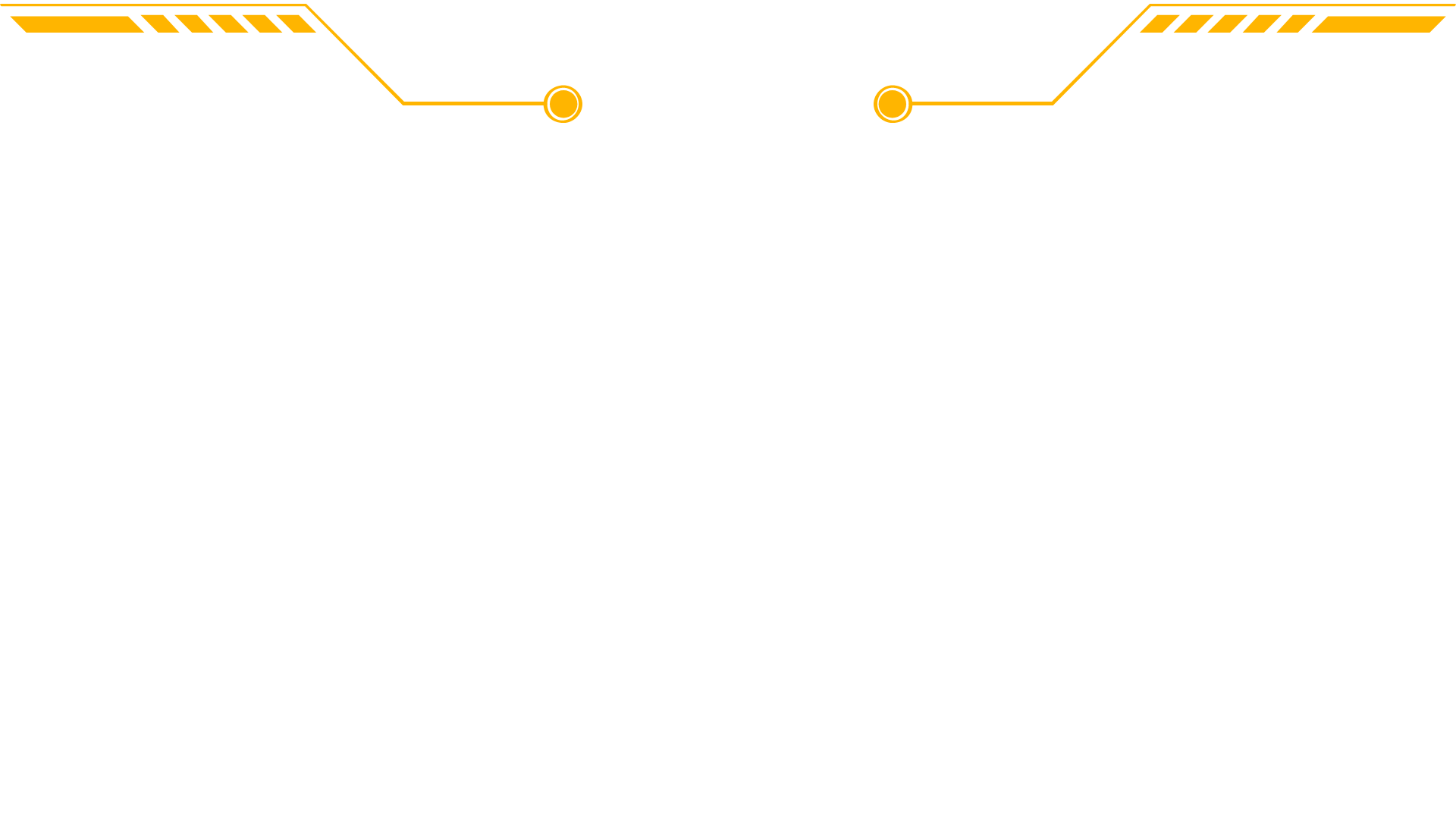 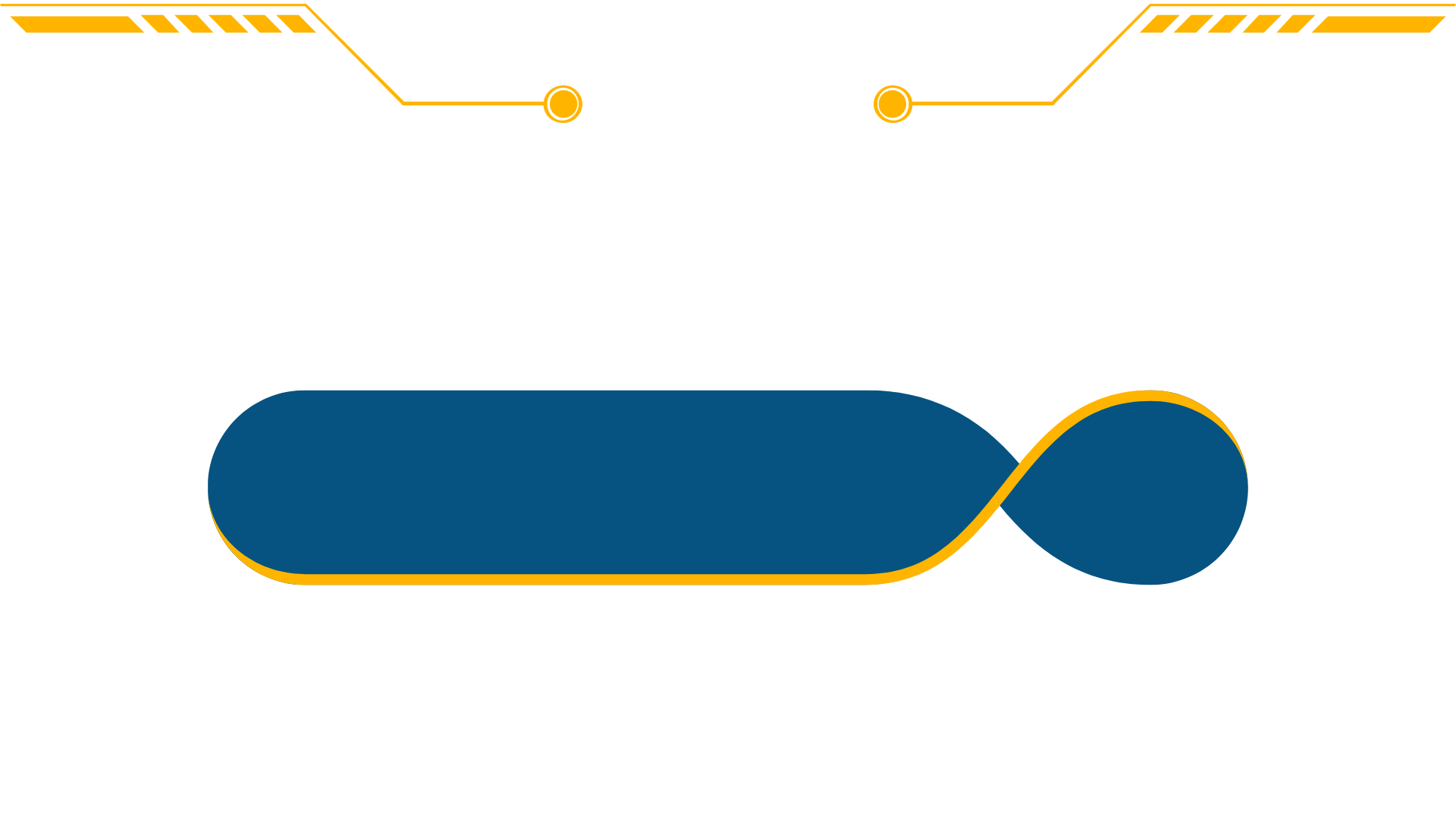 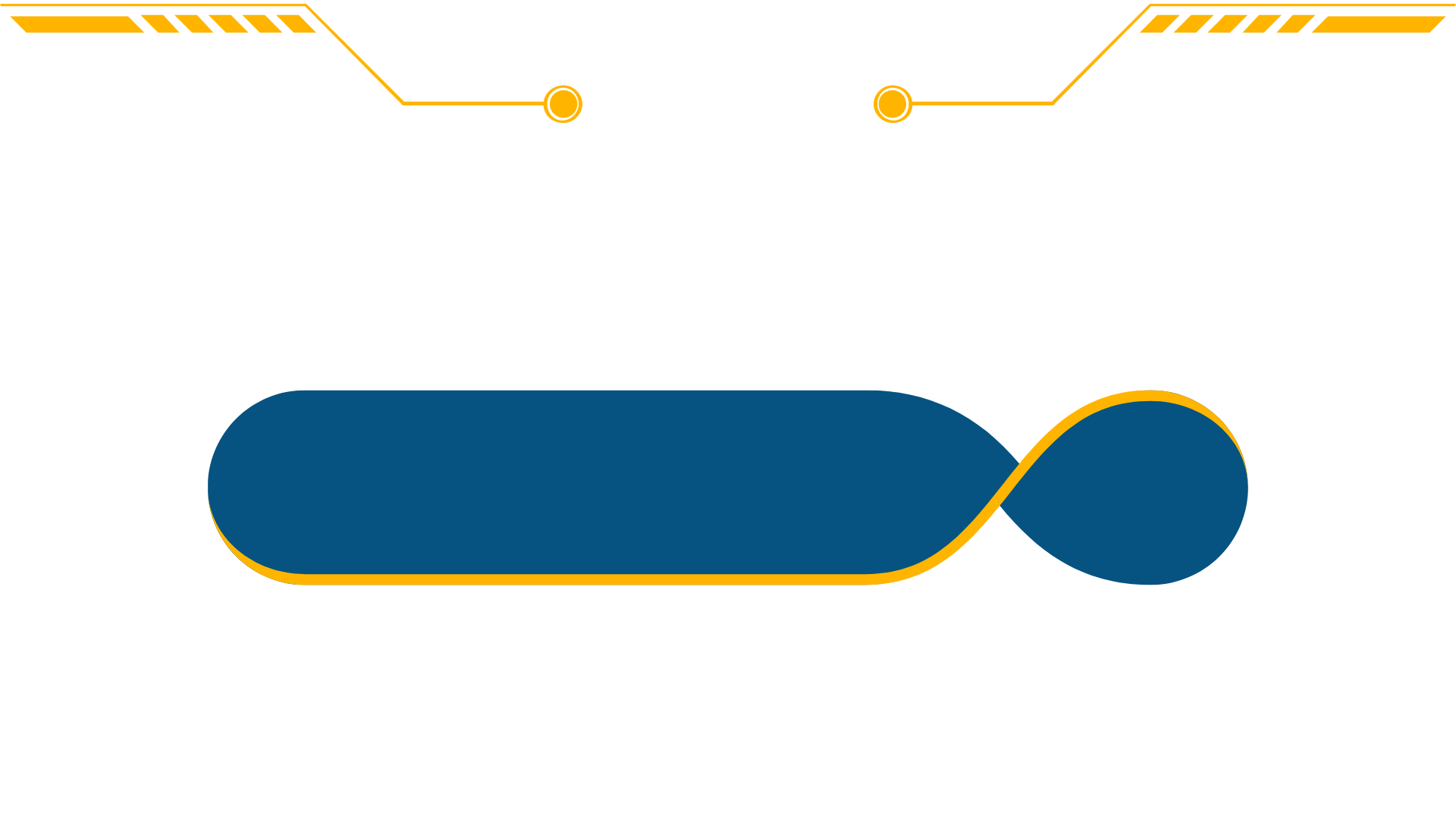 البيانات الصوتية
البيانات النصية
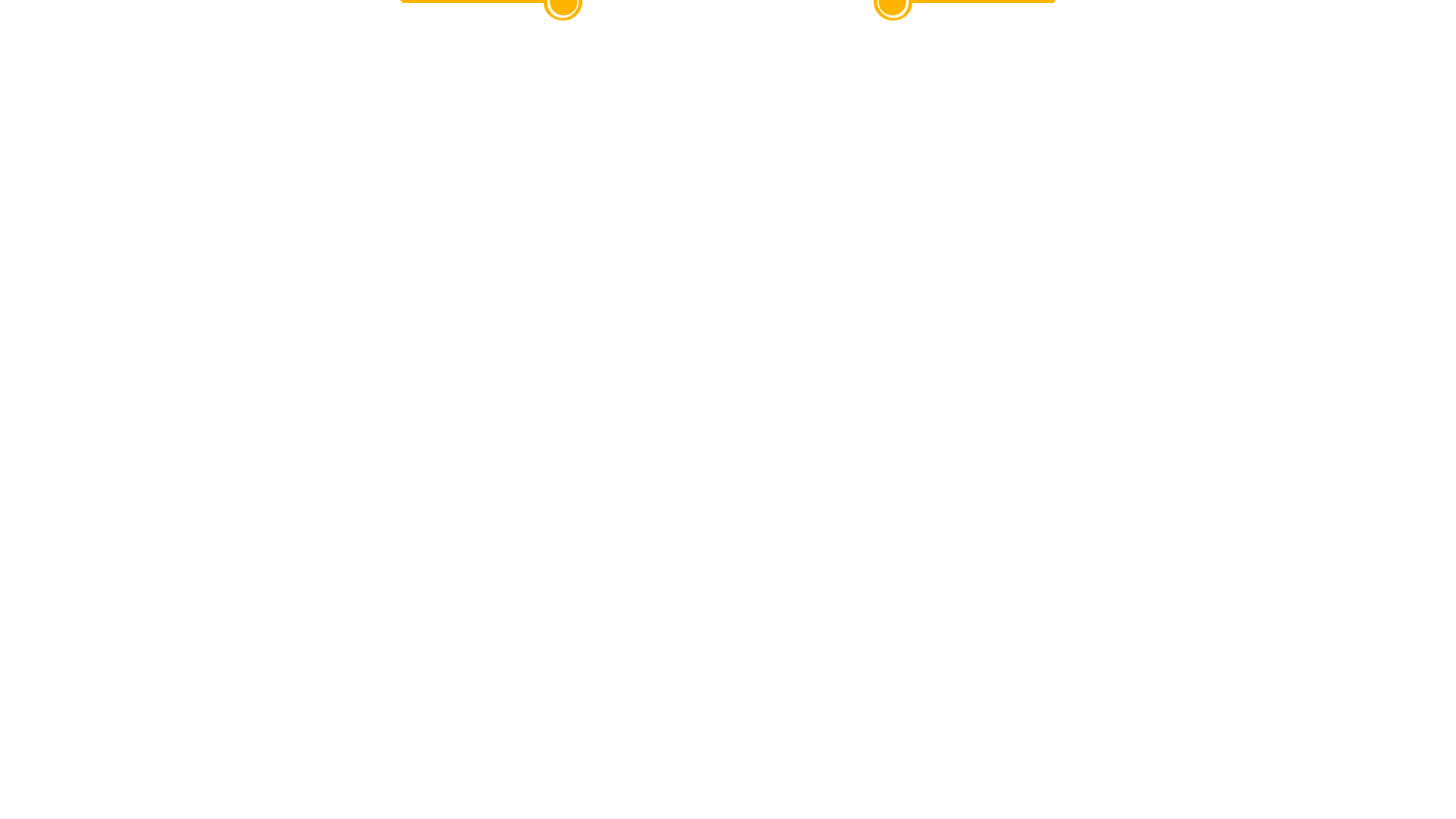 أنـــــــــــــــــــــــــــــــــــواع الـــــــــــــــــبـــــــــــــــــــــيـــــــــــــــانــــــــــــــــــــــــات
استراتيجية خرائط المفاهيم
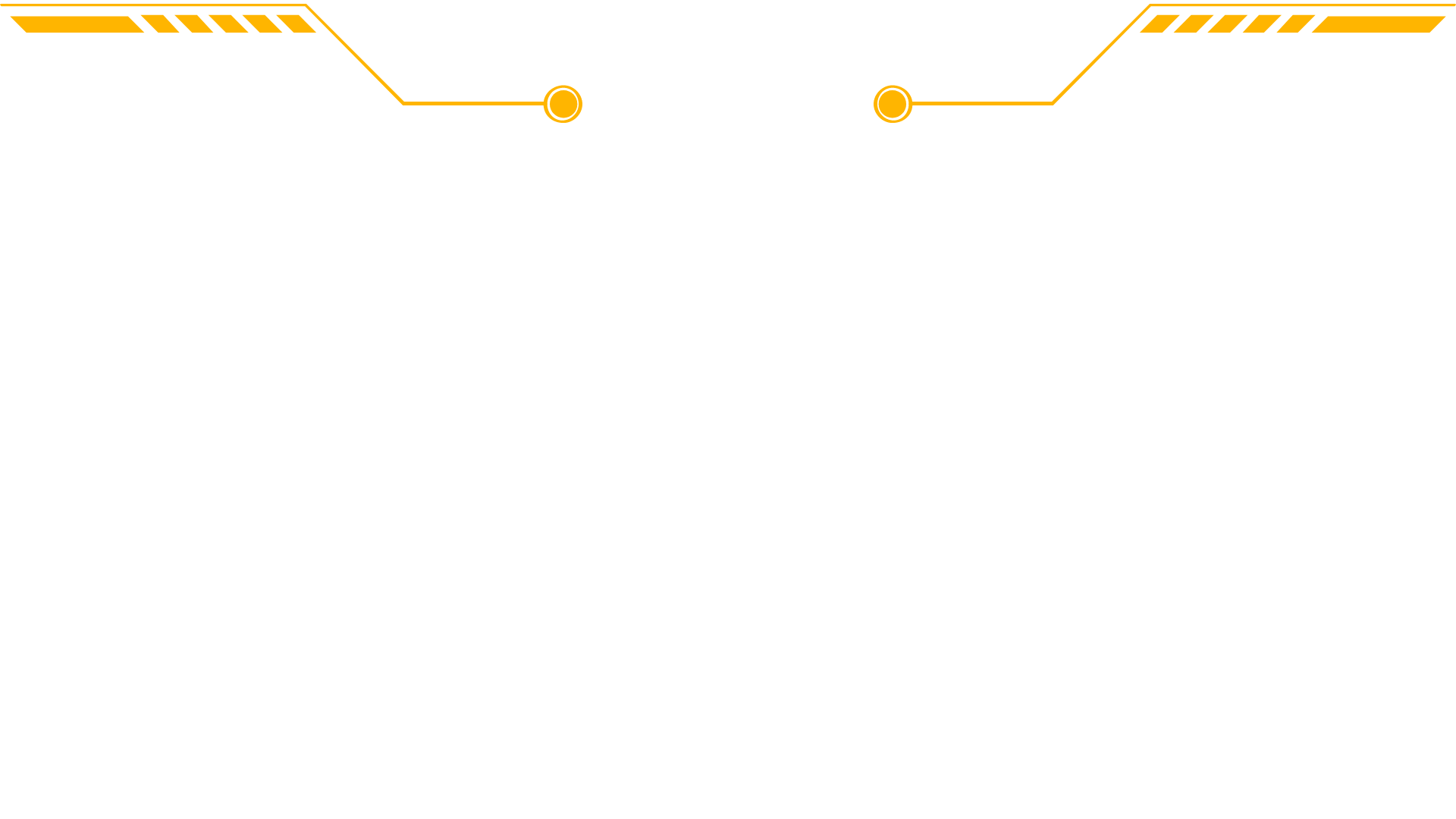 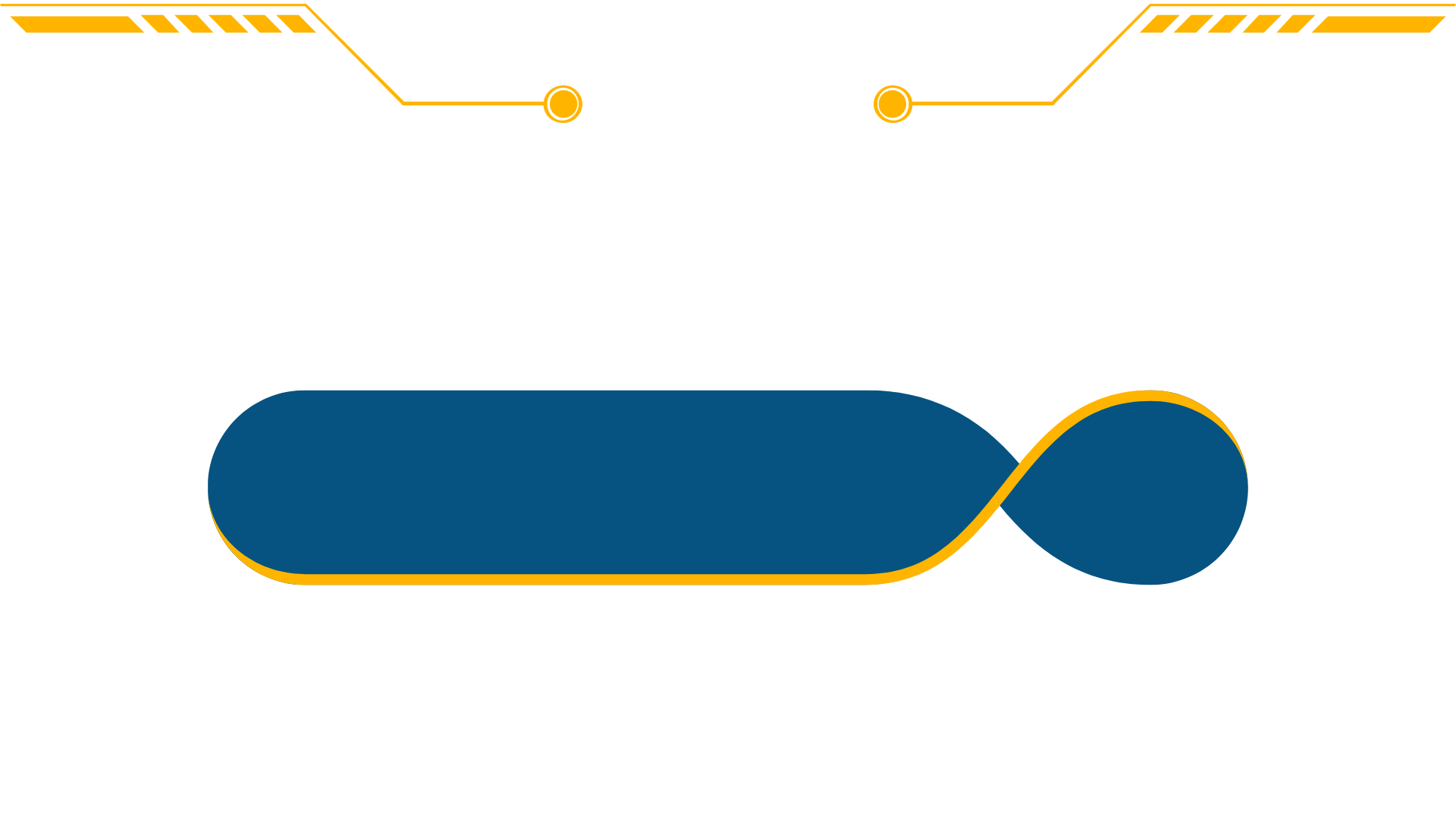 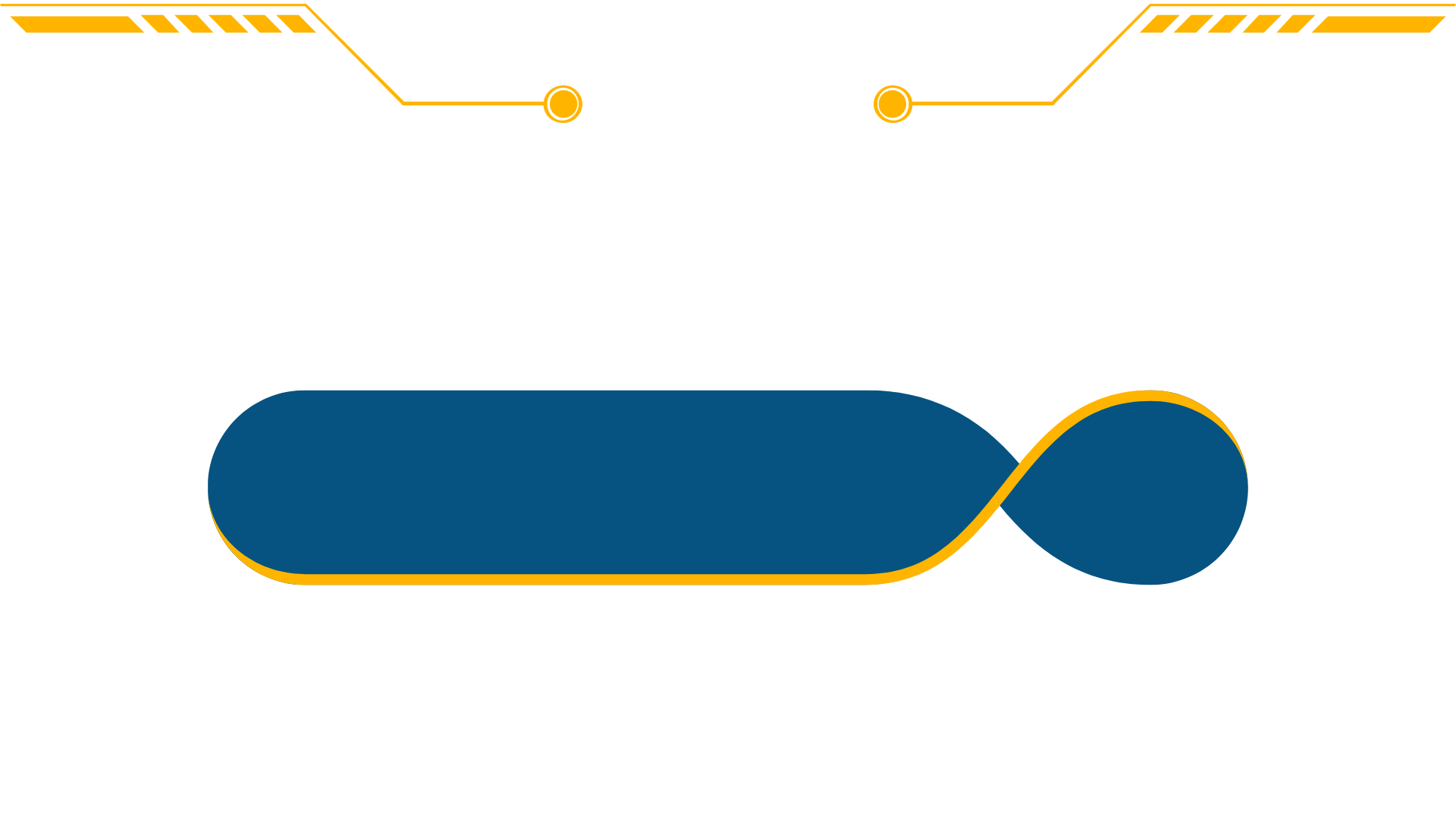 مقاطع الفيديو
الأبجدية الرقمية
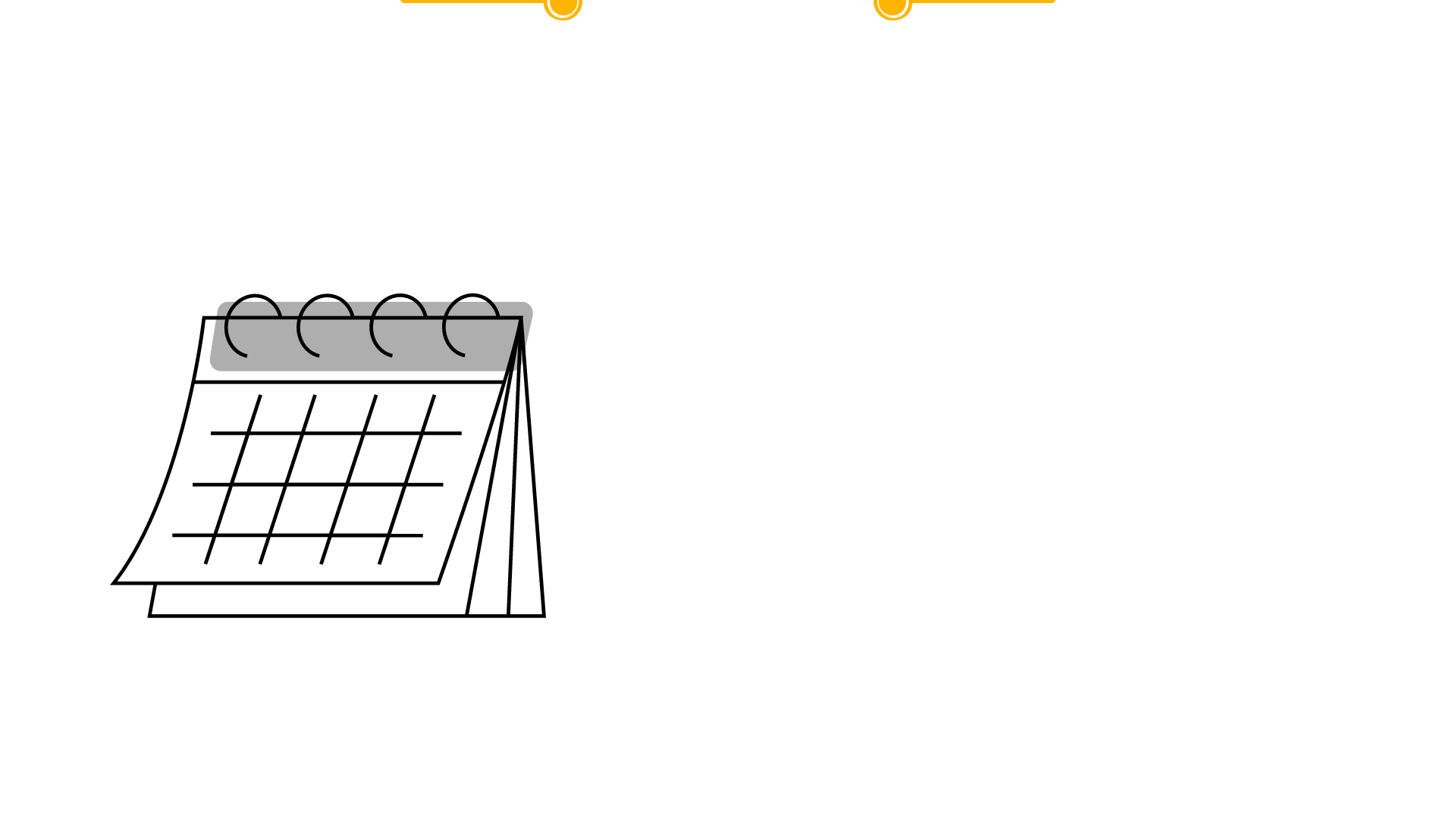 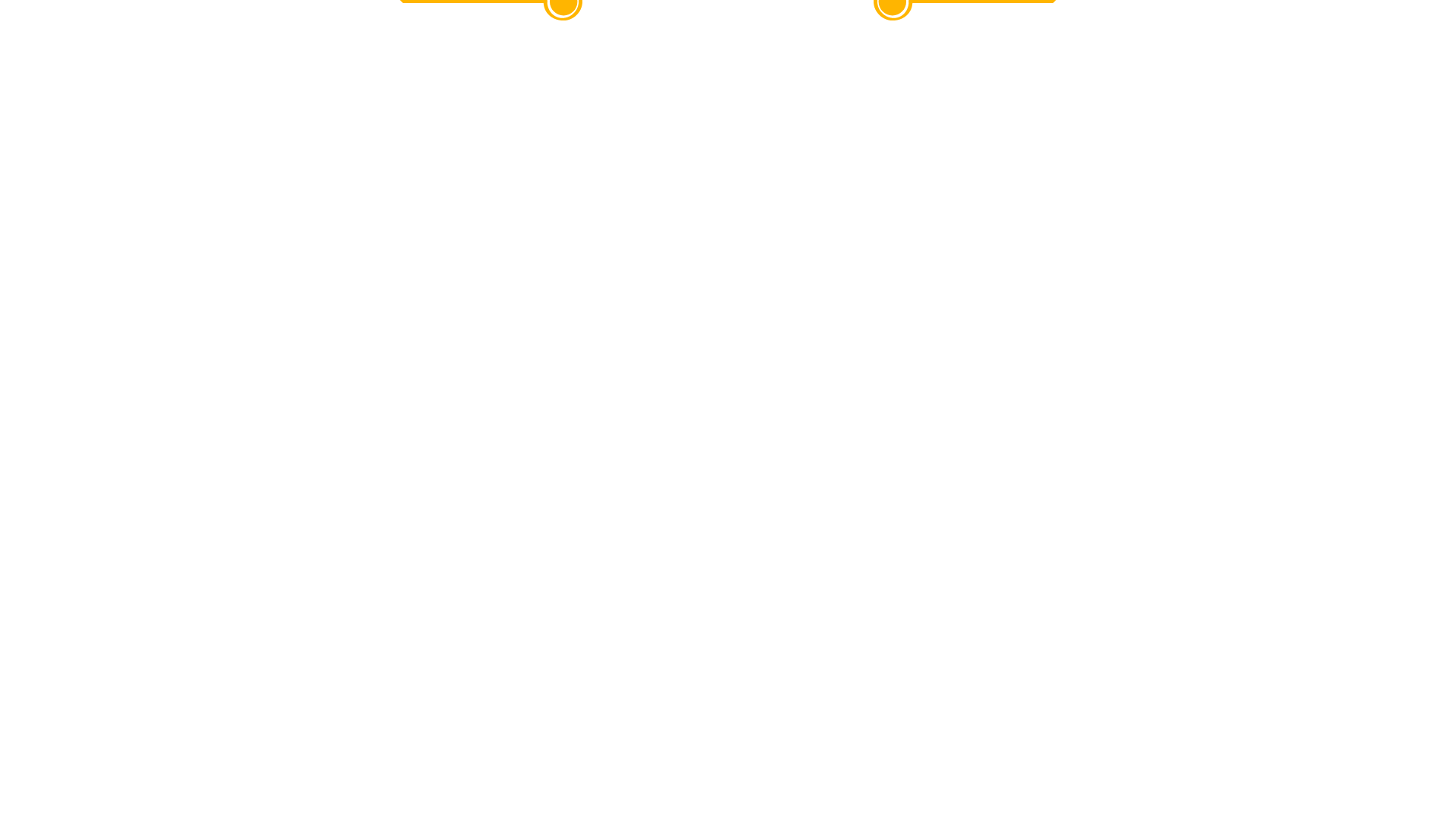 ما الفرق بين عرض بيانات عن أماكن سياحية في مجلة مطبوعة  
وعرضها على موقع الكتروني ؟!!
البيانات في المجلة ثابتة ولاتتغير بعد طباعتها
أما البيانات في الموقع يمكن أن تتغيرو نحدثها باستمرار
عـــــــــــــــــــــــرض البـــــــــــــــيـــــــــــــــــــانــــــــــــــــــــات
قد تبقى البيانات على حالها بعد تسجيلها وقد تتغير البيانات أحيانًا
حيث أن هناك عدة طرق لتمثيلها
البيانات الثابتة
البيانات المتغيرة
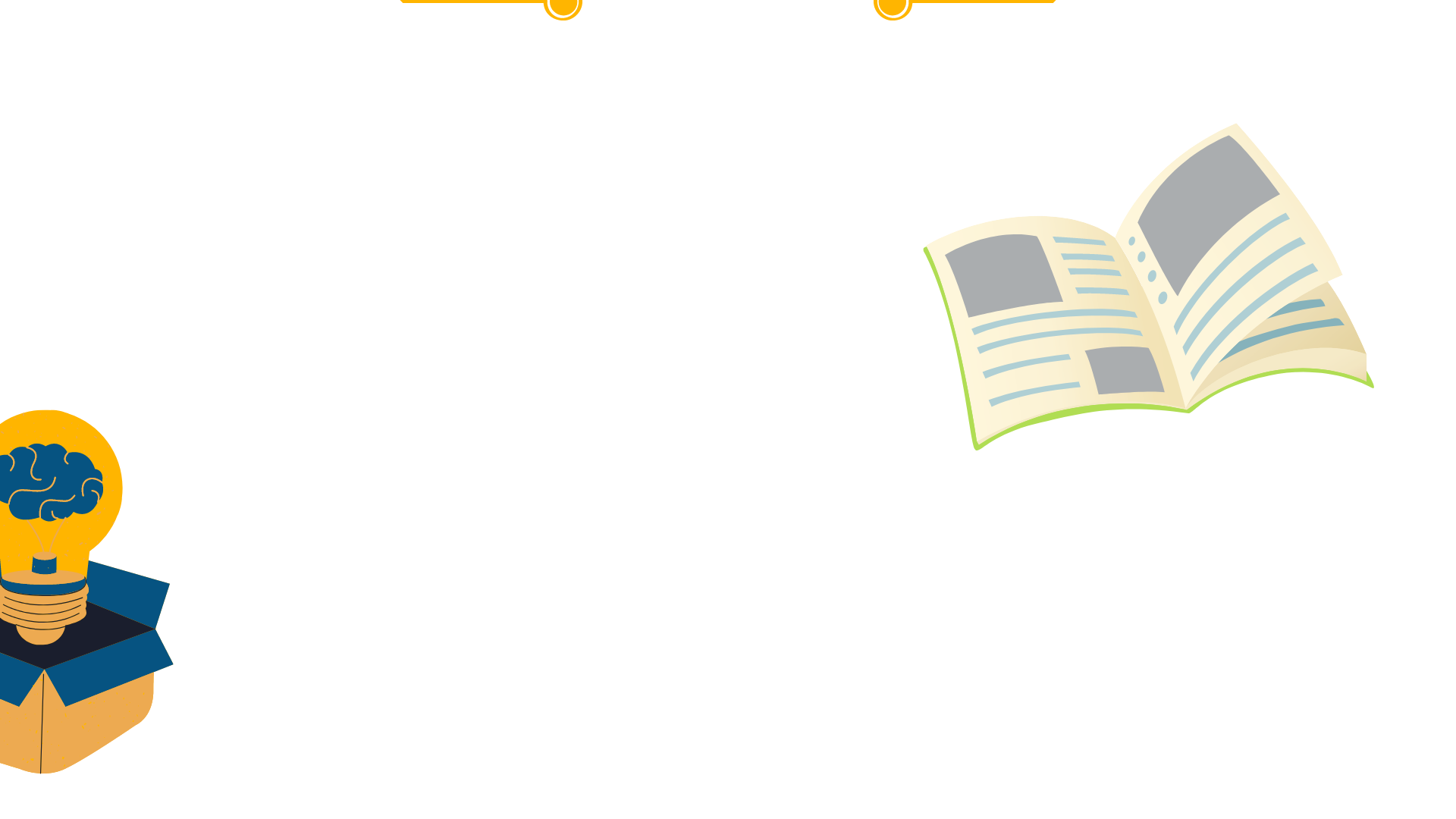 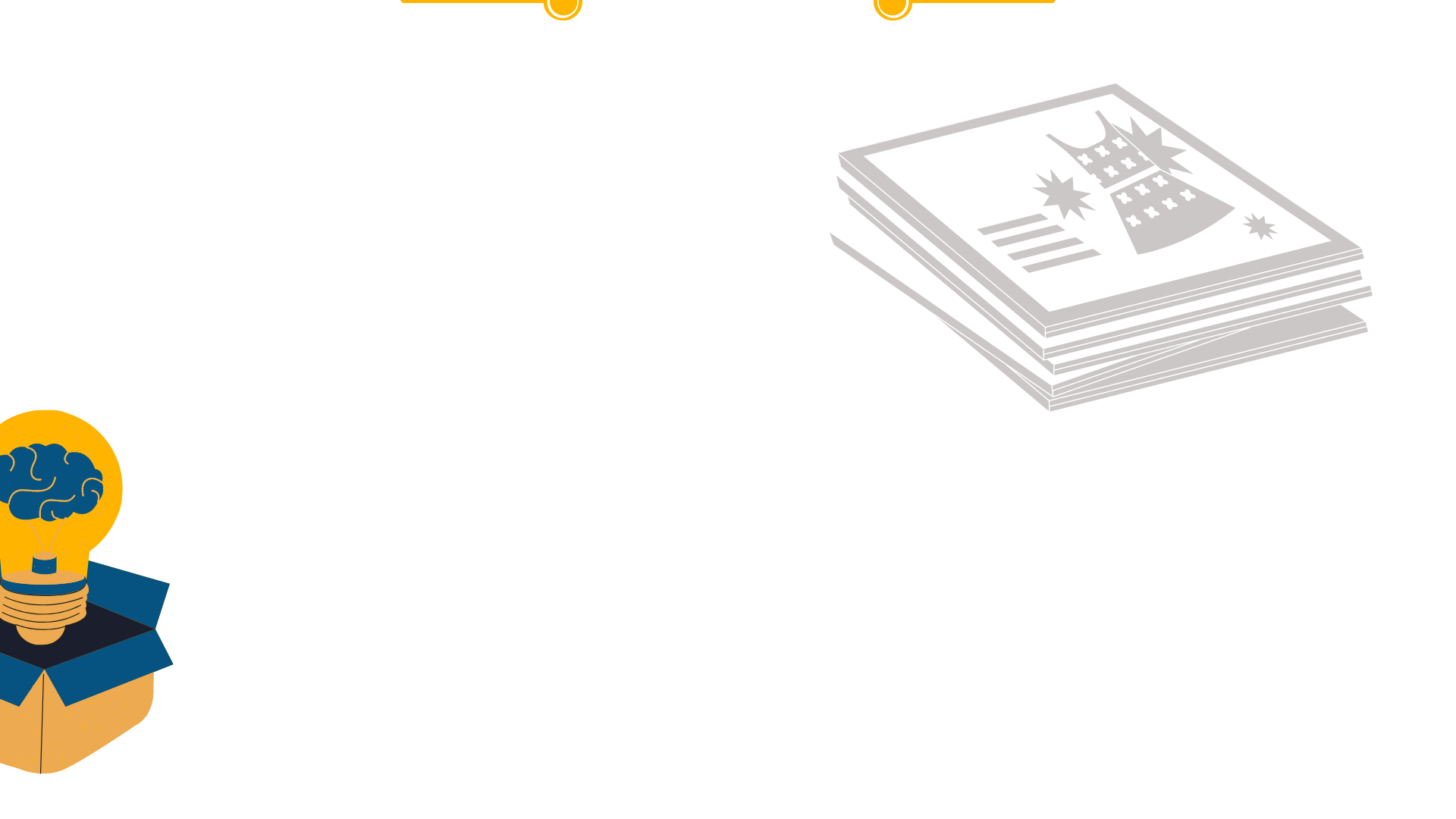 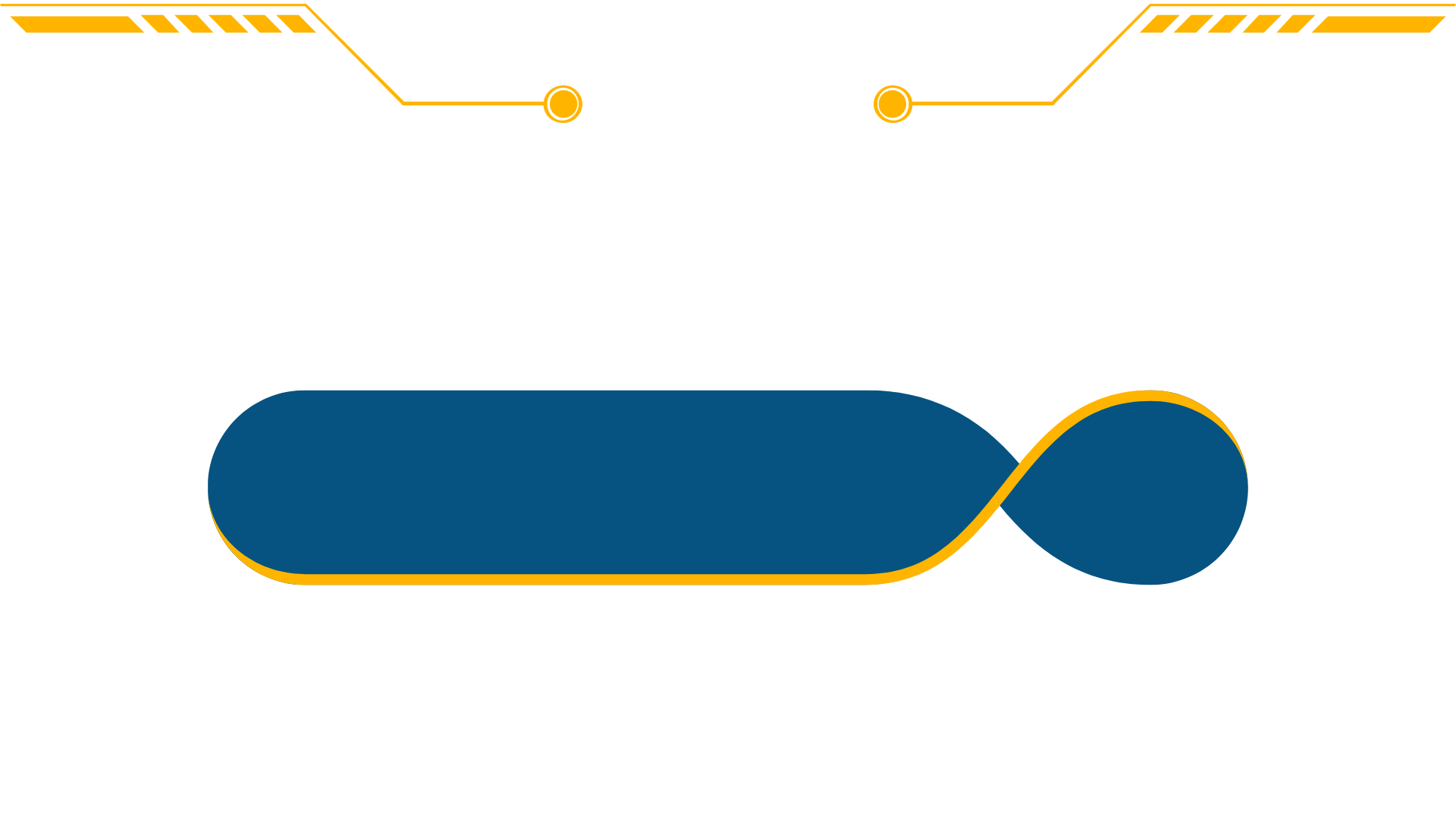 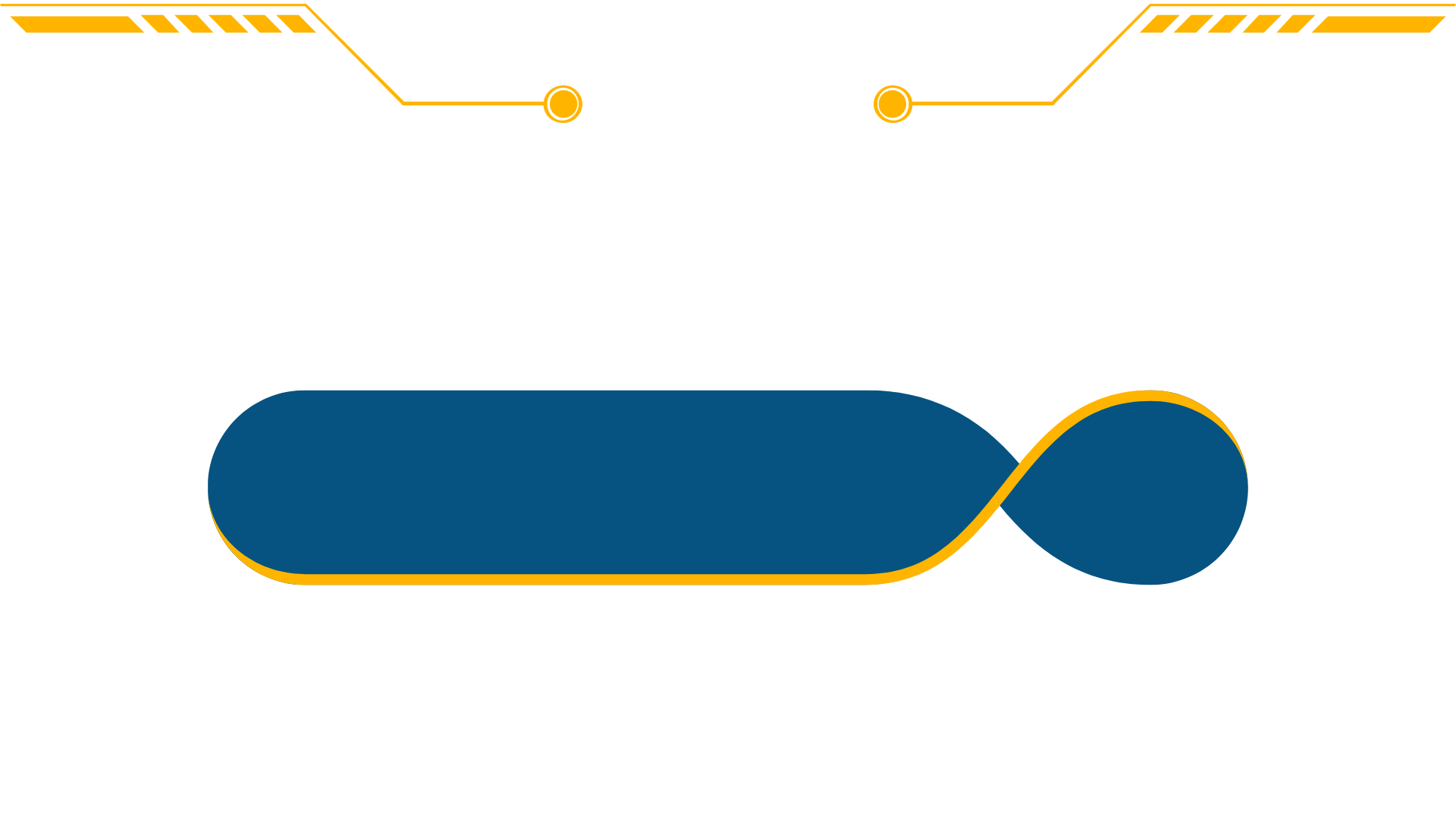 البيانات التي تتغير بعد تسجيلها  و يجب تحديثها باستمرار       مثل البيانات في الموقع الإلكتروني
البيانات التي لا تتغير بعد تسجبلها مثل البيانات في المجلة المطبوعة
ماذا سنتعلم !
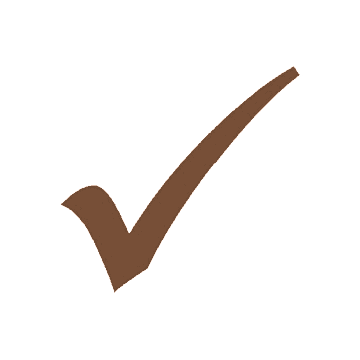 1
فهم الفرق بين البيانات و المعلومات و المعرفة
فهم أنواع البيانات و طرق عرضها
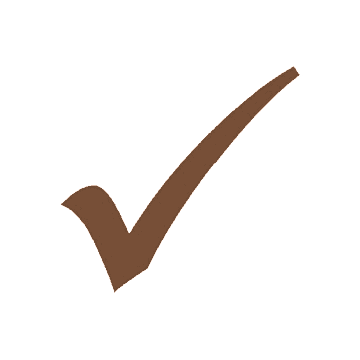 2
دقيقتنا
استراتيجية جدول التعلم
فــردي
أكملي جدول التعلم التالي
عنوان الدرس : البيانات والمعلومات و المعرفة
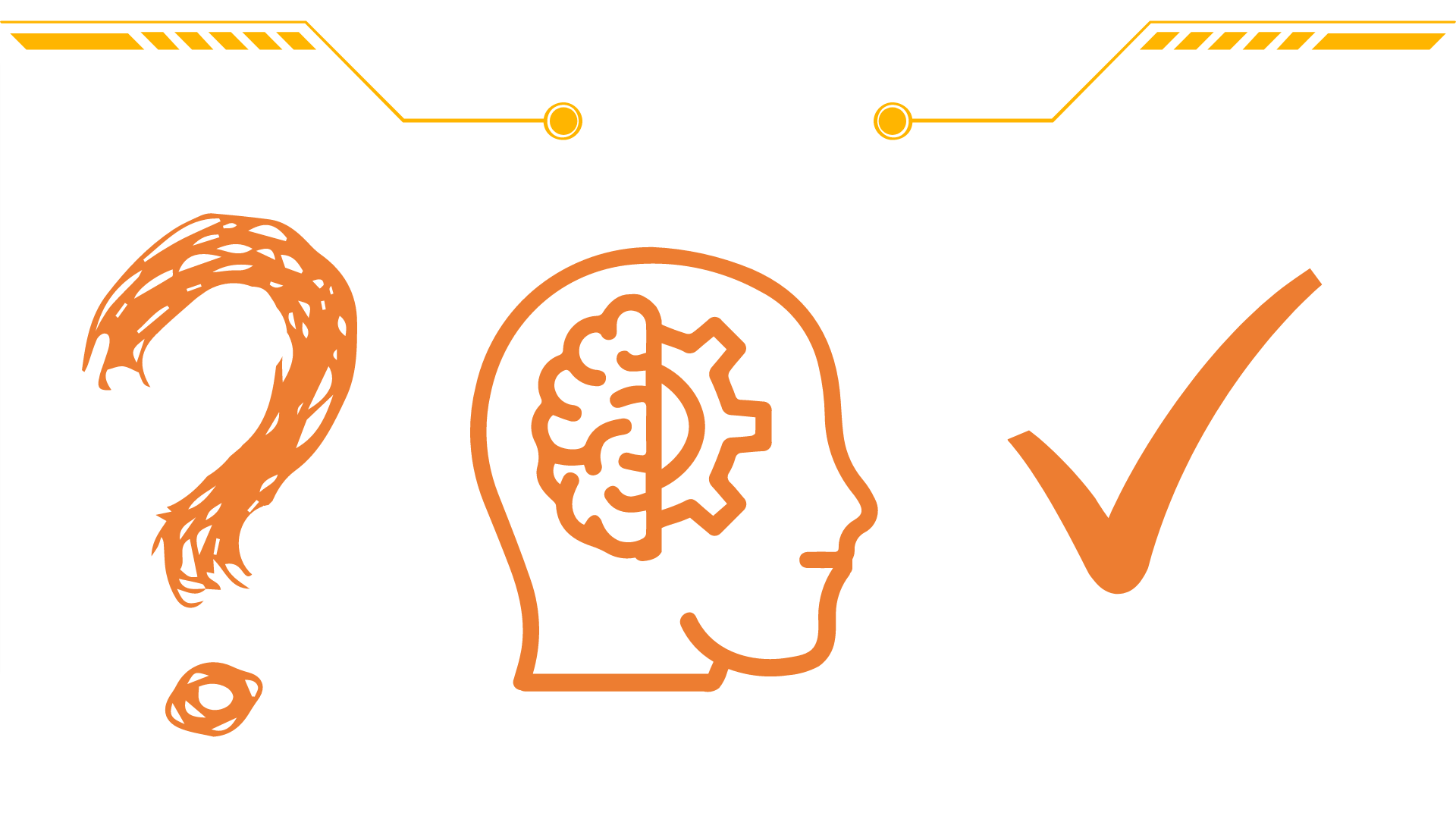 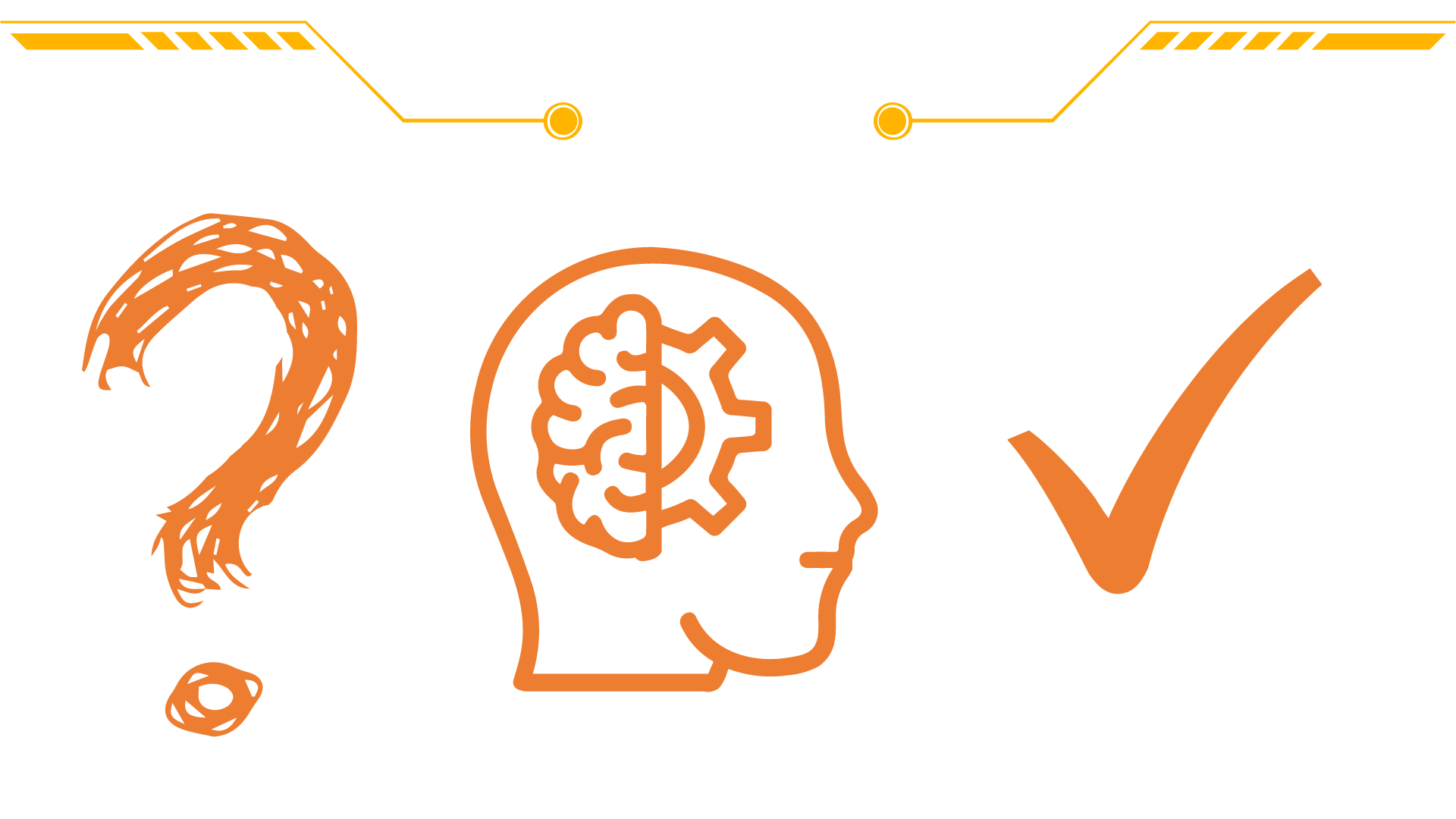 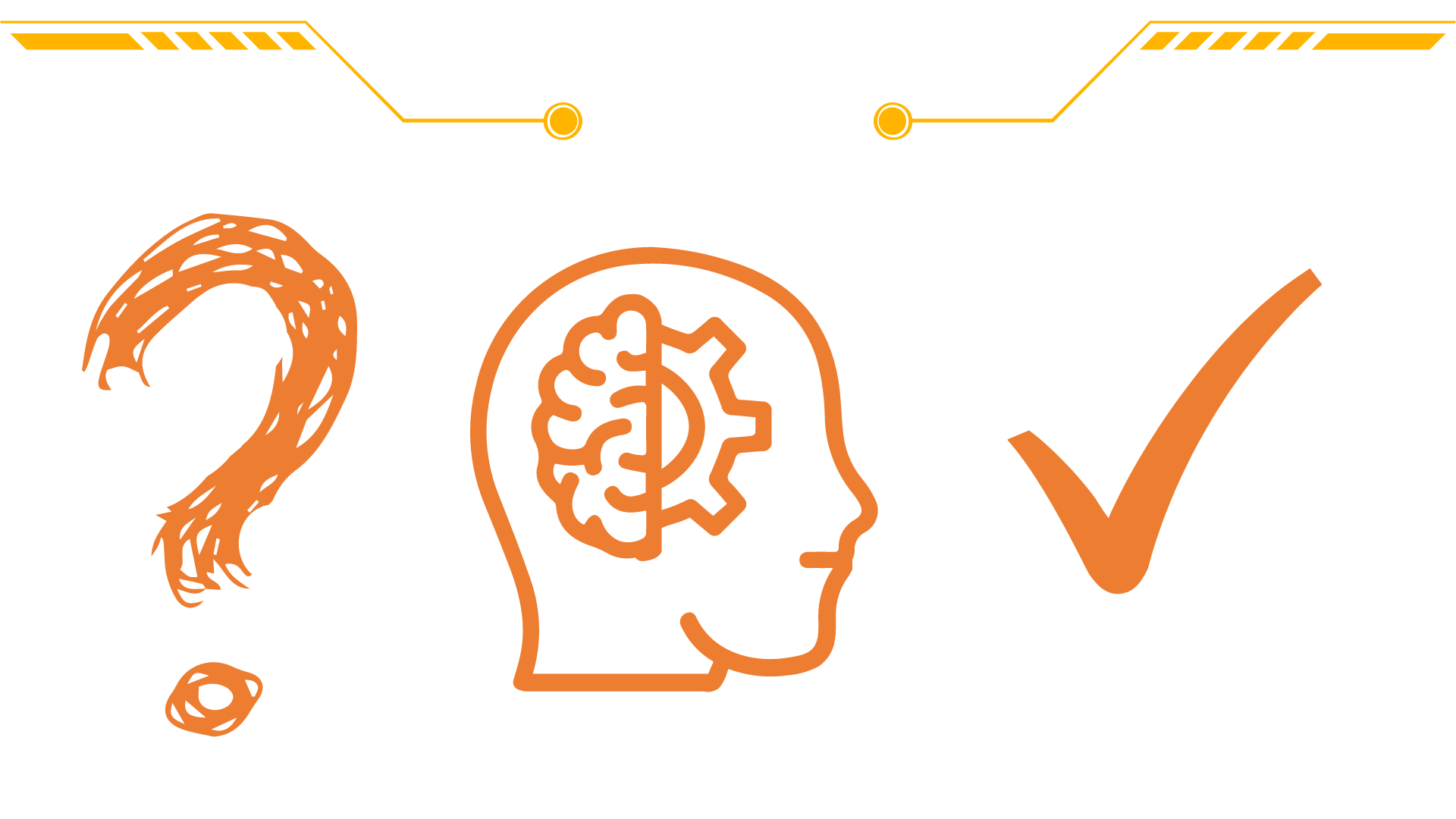 باستخدام استراتيجية جدول التعلم أكملي الجدول التالي
عنوان الدرس : البيانات والمعلومات و المعرفة
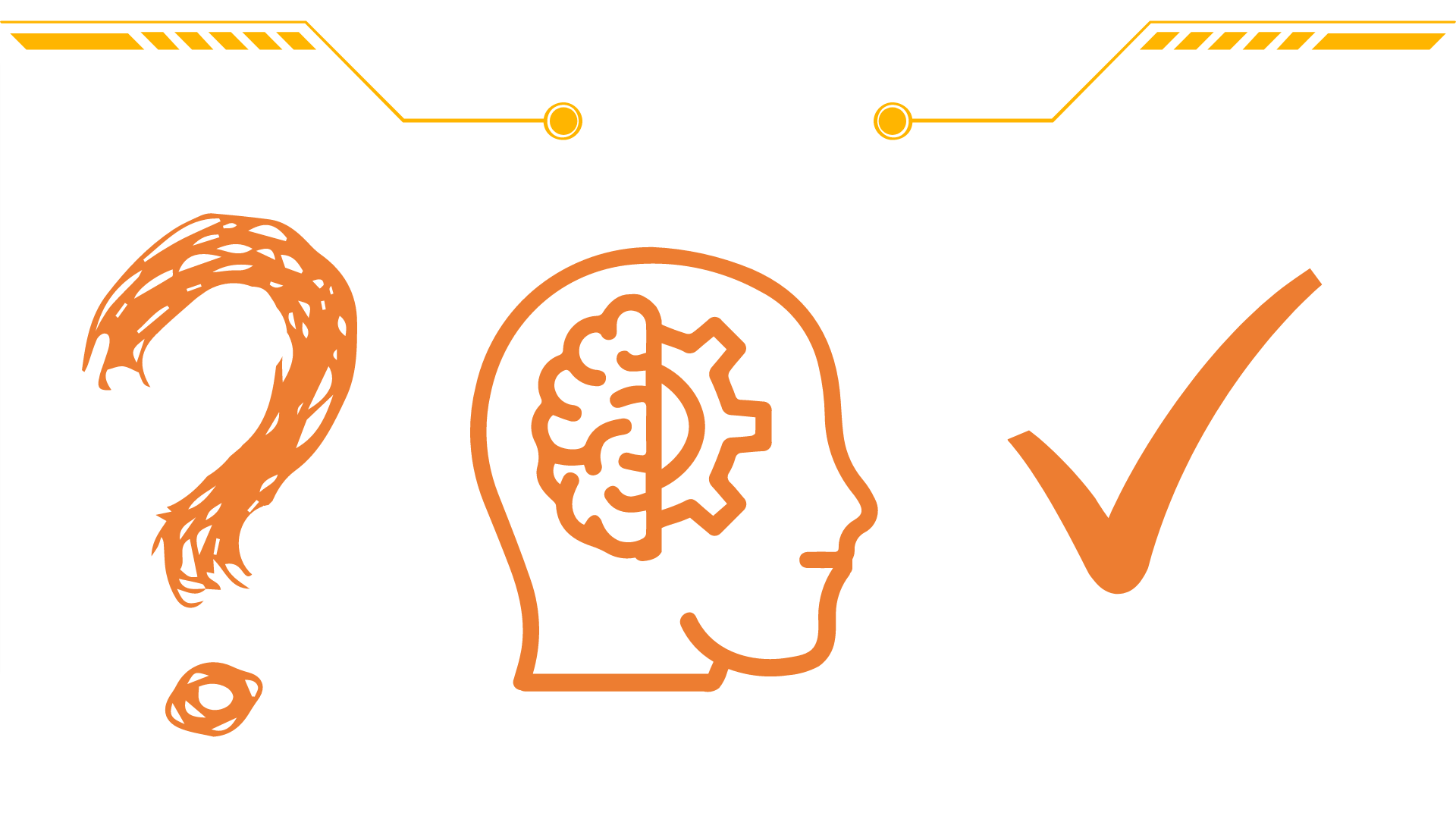 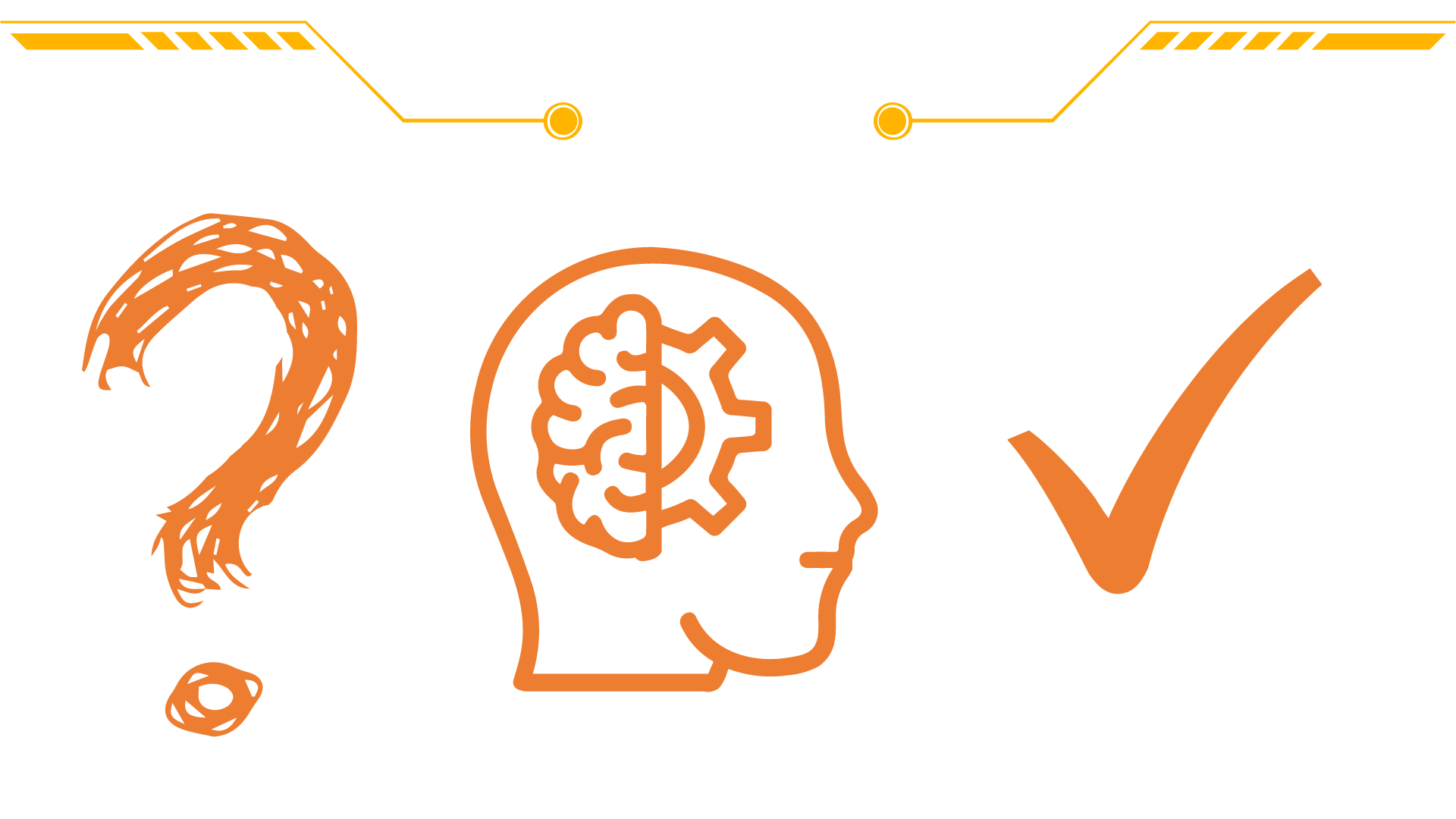 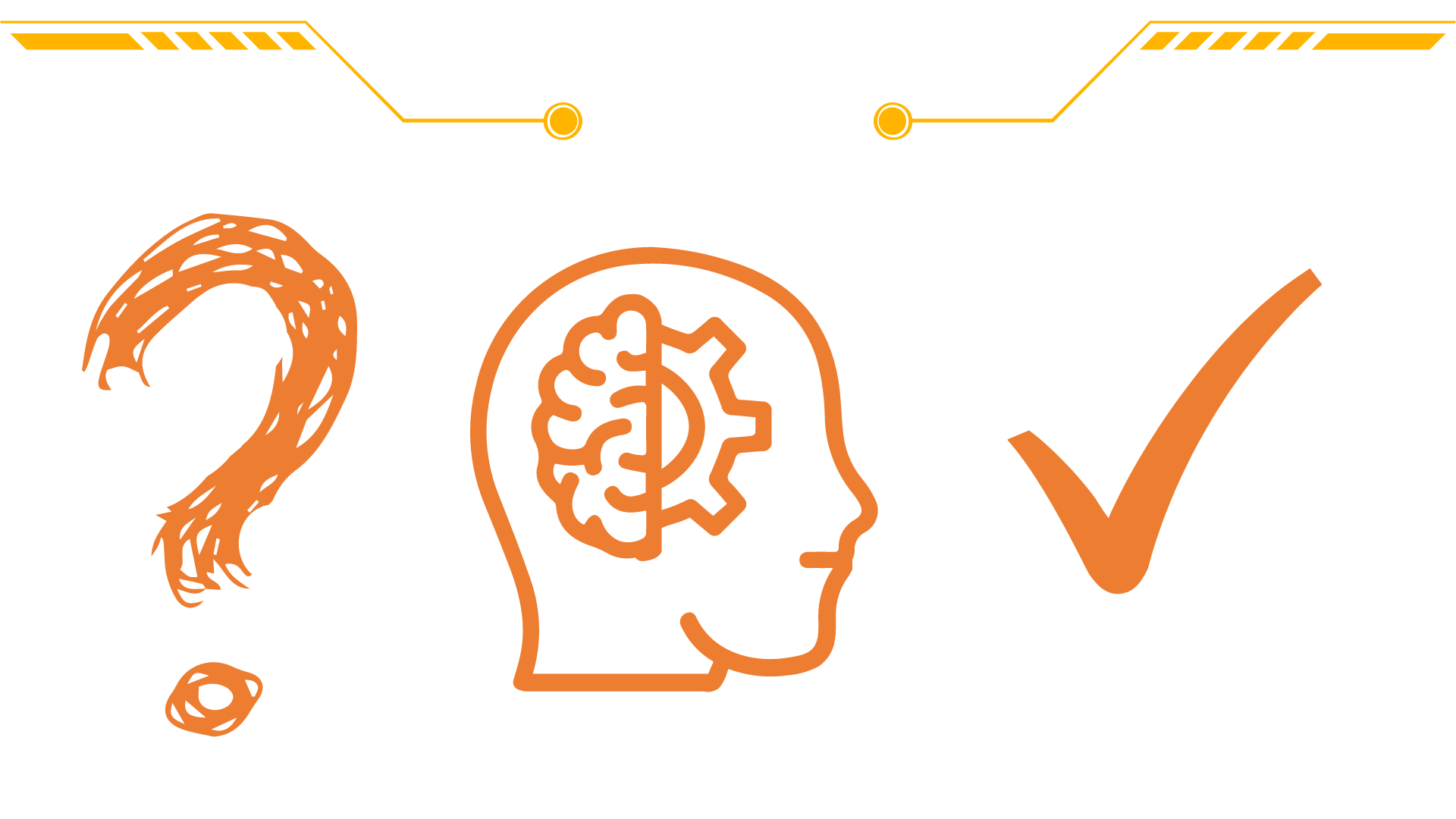